Protokol IP verze 6
Projektování distribuovaných systémů
Ing. Jiří Ledvina, CSc.
Problémy IPv4
Vyčerpání IPv4 adres
4 slabiky = 4,3 miliard adres (4,294,967,296)
16 slabik = 340,282,366,920,938,463,463,374,607,431,768,211,456
Méně než je populace lidí (6,1 miliard)
K registraci IPv4 adres se používá několik politik
Lepší situace je v USA, špatná v jihovýchodní Asii (Čína)
Nikdo neobdrží dost IPv4 adres
20. 3. 2019
Projektování distribuovaných systémů
2
Nárůst směrovací informace
Směrovací informace nemůže být efektivně agregována
Adresy jsou přidělovány neagregovatelným způsobem
V současné době 80,000 položek v externích směrovačích
Nestabilita, poruchy
20. 3. 2019
Projektování distribuovaných systémů
3
Nedostatek adres IPv4
Zavedení NAT (Network Address Translation) – překlady adres, 
Zavedení NAPT (Network Address and Port Translation) – překlady adres a portů
Důsledek je izolování uživatelů – uživatel nemá globální adresu, shlukování více počítačů na jednu globální adresu
Narušení architektury Internetu
20. 3. 2019
Projektování distribuovaných systémů
4
Vyčerpání adresního prostoru IPv4
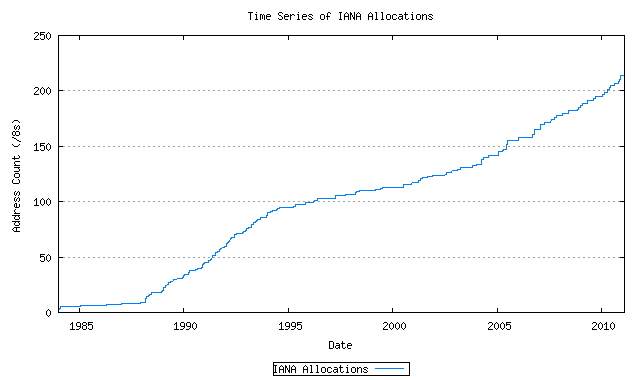 20. 3. 2019
Projektování distribuovaných systémů
5
Historie IPv6
Co se stalo s IPv5
Verze 5 v IP záhlaví byla přiřazena protokolu ST (Internet Streaming protocol)
Experimentální protokol (RFC1819)
Nenalezl širší využití
20. 3. 2019
Projektování distribuovaných systémů
6
Přínos IPv6
Není pouze úprava IPv4, IPv4 a IPv6 jsou nekompatibilní
Rozšíření adresního prostoru - schopnost podpory obrovského množství zařízení, pro uživatele není omezující počet zařízení
Agregovatelné adresy, regulace počtu položek v externích směrovačích (maximálně 8192)
Zavedení streamů
Autokonfigurace, Plug & Play
Bezpečnost na síťové úrovni ( IPsec)
Podpora mobilního IP (MIPv6)
20. 3. 2019
Projektování distribuovaných systémů
7
Záhlaví IPv4 a IPv6
IPv4
DS
Ver
IHL
Celková délka (16b)
Flags
Identification (16b)
Fragment offset (13b)
TTL
protocol
Header checksum
Source address (32b)
Destination address (32b)
Parametry
Výplň
Minimální délka 20B, maximální délka 60B
20. 3. 2019
Projektování distribuovaných systémů
8
Záhlaví IPv4 a IPv6
IPv6
Flow label (20b)
Ver
Trafic class
Hop limit (8b)
Next header (8b)
Payload length (16b)
Source address (32b)
Destination address (32b)
Pevná délka 40B
20. 3. 2019
Projektování distribuovaných systémů
9
Záhlaví IPv6
Verze (6)
Trafic Class – DSCP (6), ECN (2)
Flow label – informace pro směrování toku dat, přiřazeno pro doručení zdroj - cíl
Payload length – velikost dat za záhlavími (min 1260B)
To znamená za všemi záhlavími
Jedná se o čistá data IPv6
Next header – číslo následujícího záhlaví
Hop limit – max 255, počet zbývajících přeskoků
Source address – 128b zdrojová adresa
Destination address – 128b cílová adresa
20. 3. 2019
Projektování distribuovaných systémů
10
Záhlaví IPv6
Základní záhlaví nemá informace spojené s fragmentací
Pro fragmentaci se použije speciální záhlaví
IPv4 - Fragment offset, identifikace, flags
Fragmentaci zajistí zdroj, směrovače nefragmentují
Pokud je paket příliš dlouhý (MTU = 1500B kontra MTU = 1260B), posílá se ICMP zpráva
Existuje možnost zjistit maximální délku paketu, kterou je možné poslat (Path MTU Discovery)
Nemá volitelné parametry
Pevná délka záhlaví pomáhá rychlému zpracování
Dodatečné parametry se řeší dalšími záhlavími
Zřetězená záhlaví, končí ICMPv6, TCP, UDP apod.
20. 3. 2019
Projektování distribuovaných systémů
11
Záhlaví IPv6
MTU (Media Transport Unit)
IPv4 – minimálně 576B
IPv6 – minimálně 1260B
MTU je celková délka paketu na síťové úrovni
Path MTU Discovery
V protokolu IPv4 – příznakový bit DF (Don‘t fragment), ICMP zpráva o chybě při překročení délky
V protokolu IPv6 – standardní mechanizmus pro testování maximální délky paketu – snaha o maximální využití přenosové kapacity
20. 3. 2019
Projektování distribuovaných systémů
12
Zapouzdření IPv6 v Ethernetu II
Ethernet type 86DD
Payload IPv6
86DD
DA
SA
CRC
20. 3. 2019
Projektování distribuovaných systémů
13
Rozšiřující záhlaví
Příklad
TCP
IP6 header
0
Hop by hop
Authentication
data
6
51
Rozšiřující hlavička Hop by hop
Typ parametru
Next header
Délka záhlaví
Délka parametru
Hodnoty parametru
Hodnoty parametru
Typ parametru
Délka parametru
Pad1, Padn, Jumbo payload, Router alert, …
20. 3. 2019
Projektování distribuovaných systémů
14
Rozšiřující záhlaví
Routing header
Routing type 2
Header length
Segments left
Next header
reserved
Home address
Fragment header
res
M
Fragment offset (13b)
reserved
Next header
Identification (32b)
20. 3. 2019
Projektování distribuovaných systémů
15
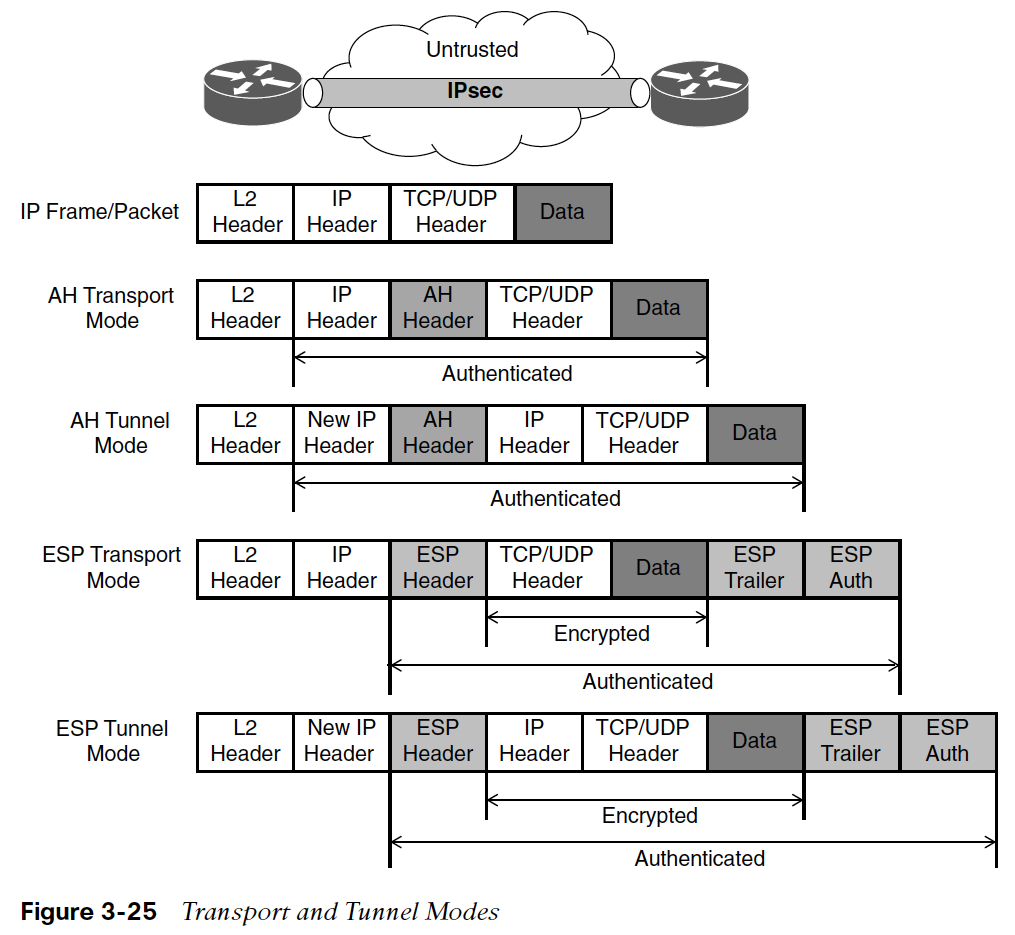 20. 3. 2019
Projektování distribuovaných systémů
16
Rozšiřující záhlaví
Destination options header
Option type
Header length
Option length
Next header
options
20. 3. 2019
Projektování distribuovaných systémů
17
Správce adres IPv6
IANA (Internet Assigned Number Authority)
RIR – regionální registrátoři
LIR – lokální registrátoři
Regionální registrátoři
ARIN (American registry for Internet Numbers)
APNIC (Asia Pacific)
AfriNIC (African Internet Community)
LACNIC (Latin American and Caribbean Internet Address Registry)
RIPE (Réseaux IP Européen)
20. 3. 2019
Projektování distribuovaných systémů
18
Adresy IPv6
Adresy jsou přiřazeny rozhraním, ne uzlům
Jako identifikátor uzlu může být použito jakékoliv rozhraní – jakákoliv adresa
Individuální adresa (unicast address) – identifikuje jedno rozhraní
Skupinová adresa (multicast address) – identifikátor více rozhraní, typicky různých uzlů
Výběrová adresa (anycast address) – identifikátor množiny rozhraní, typicky různých uzlů, paket je doručen na jedno rozhraní (podle směrovače)
Všeobecná adresa (broadcast address) – IPv6 tuto adresu nezná, nahrazeno skupinovou adresou
20. 3. 2019
Projektování distribuovaných systémů
19
Adresy IPv6
IPv6 adresa
Multicast
Anycast
Unicast
Well-known
Transient
Solicited-Node
ff00::/12
ff10::/12
ff02:0:0:0:0:1:ff00::/104
GlobalUnicast
EmbeddedIPv4
UniqueLocal
Link-Local
Loopback
Unspecified
::/80
2000::/3
fe80::/10
::/128
::/128
fc00::/7
20. 3. 2019
Projektování distribuovaných systémů
20
Zápis adres
Oddělení 4 znaků znakem „:“
ff02: 0000: 0000: 0000: 0000: 0000: 0000:0001
3ffe:0501:0008:1234:0260:97ff:fe40:efab
Počáteční nuly pro každou skupinu mohou být potlačeny
ff02: 0: 0:0: 0: 0: 0:1
3ffe:501:8:1234:260:97ff:fe40:efab
Posloupnost nul může být vypuštěna a nahrazena „::“ (maximálně jednou)
ff02::1
Délka prefixu je umístěna za lomítko (Dle CIDR pravidel)
3ffe:500/24
20. 3. 2019
Projektování distribuovaných systémů
21
IPv6 subnetting
Podle pravidel CIDR
Pevná struktura adresy (64 + 64)
Hranice podsítě může být kdekoliv
Subsíťová maska je označena lomítkem 
/počet bitů síťové části
Každá podsíť musí být /64
Každá hostitelská část má právě 64 bitů
Výjimka /127 – propojení směrovačů dvoubodovým spojem
20. 3. 2019
Projektování distribuovaných systémů
22
Adresní bloky
Adresní prostor je rozdělen do 8 bloků po 3 bitech
Lépe by bylo 16 bloků po 4 bitech
Počáteční cifra
0,1 speciální (loopback)
2,3 globální adresy (agregovatelné globální adresy
4,5 není obsazeno
6,7
8,9
a,b
c,d
e,f link-local unicast address, unique-local unicast address, multicast
20. 3. 2019
Projektování distribuovaných systémů
23
Typy unicast adres
Nespecifikovaná adresa – samé 0 (::)
Používá se jako zdrojová během inicializace, také jako implicitní
Loopback adresa – (::1)
Obdoba 127.0.0.1 v IPv4
Link-local adresa
Unikátní na subsíti, automaticky konfigurovatelná
Vyšší část – fe80::/10
Nižší část – identifikátor subsítě a rozhraní
Směrovače nesmí forwardovat pakety s cílovou nebo zdrojovou link-local adresou
20. 3. 2019
Projektování distribuovaných systémů
24
Typy unicast adres
Unique Local Unicast adresa 
Vyšší část – FC00::/8, FD00::/8
Nižší část – identifikátor subsítě a rozhraní (40b pseudonáhodné číslo)
Použití je-li síť izolována a nejsou dostupné globální adresy
Obdoba privátních adres IPv4
Ne vždy se zavádí
20. 3. 2019
Projektování distribuovaných systémů
25
Přidělování globálních adres IPv6
IANA (3) /3
TLA ID (13) /16 (Top Level Aggregation)
RES (8)
NLA ID (24) /48 (Next Level Aggrevation
SLA ID (16) /64 (Site Level Aggregation)
IANA /3
RIR (9 bitů) /12
LIR (20 bitů) /32
Koncový uživatel
16 bitů (65536 subsítí) /48
12 bitů (4096 subsítí) /52
8 bitů (256 subsítí) /56
4 bity (16 subsítí) /60
1 subsíť /64
Na požádání může koncový uživatel dostat i více subsítí (ZČU Plzeň  2001:718:1800::/48)
20. 3. 2019
Projektování distribuovaných systémů
26
Rezervované adresy
20. 3. 2019
Projektování distribuovaných systémů
27
Speciální adresy IPv6
20. 3. 2019
Projektování distribuovaných systémů
28
Přidělování globálních adres IPv6 (příklad)
Rozdělení – IANA – kontinentální registrátoři – ISP (Internet Service Provider) – zákazníci
Celý prostor vlastněn organizací IANA prexix /3
Kontinentální registrátoři (RIPE, ARIN, …) prefix /12
ISP (České radiokomunikace) /32
Koncová instituce /48 (viz poznámka)
ISP (CESNET) /32 (2001:718::/32)
Zákazník (ZCU Plzeň  2001:718:1800::/42)
Každá zákazníkova podsíť  /64
20. 3. 2019
Projektování distribuovaných systémů
29
Doporučení rozdělení uživatelské subsíťové části adresy (pro 16 bitů)
Pro jednotlivé části se volí skupiny po 4 bitech (snadná čitelnost)
LLLL TTTT BBBB BBBB
LLLL – lokalizace (umístění subsítě)
TTTT – typ subsítě (např. servery, tiskárny, … )
BBBB BBBB – specifická subsíť
Pro Virtuální lokální sítě (VLAN)
Počet bitů VLAN ID = 12
VVVV VVVV VVVV BBBB::/64
BBBB VVVV VVVV VVVV::/64
20. 3. 2019
Projektování distribuovaných systémů
30
IPv6 adresy - CESNET
Praha - 2001:718:0::/42
Brno - 2001:718:800::/42
Ostrava - 2001:718:1000::/42
Hradec Králové - 2001:718:1200::/42
Olomouc - 2001:718:1400::/42
Ústi nad Labem - 2001:718:1600::/42
Plzeň - 2001:718:1800::/42
Liberec - 2001:718:1C00::/42
České Budějovice - 2001:718:1A00::/42
20. 3. 2019
Projektování distribuovaných systémů
31
Adresy IPv6
IPv6 adresa
Multicast
Anycast
Unicast
Well-known
Transient
Solicited-Node
ff00::/12
ff10::/12
ff02:0:0:0:0:1:ff00::/104
GlobalUnicast
EmbeddedIPv4
UniqueLocal
Link-Local
Loopback
Unspecified
::/80
2000::/3
fe80::/10
::/128
::/128
fc00::/7
20. 3. 2019
Projektování distribuovaných systémů
32
Skupinové adresy
Multicast adresy (skupinové)
Od ff00::/8
Struktura 1111 1111 | flags(4) | scope(4) | group ID (112)
Flags: 0RPT
T = 0 – všeobecně známá adresa, T = 1 – dočasná adresa
P = 1 – použit lokální prefix sítě
R = 1 – Randevous Point
Group ID – identifikátor skupiny (nikoliv identifikátor rozhraní)
Scope: (dosah)
0001 – pro lokální rozhraní (interface-local) 	ff01::/16
0010 – pro lokální spoj (link-local) 		ff02::/16
0101 – site (pro lokální podsíť) 		ff05::/16
1000 – lokální v rámci organizace 		ff08::/16
1110 – globální 				ff0e::/16
20. 3. 2019
Projektování distribuovaných systémů
33
Skupinové adresy - scope
Scope: (dosah)
0000 – Rezervováno 
0001 – Interface-Local scope (pro lokální rozhraní) 	ff01::/16
0010 – Link-Local scope (pro lokální spoj) 		ff02::/16
0011 – Rezervováno 
0100 – Admin-Local scope
0101 – Site-Local scope (pro lokální podsíť) 	ff05::/16
0110 – Nepřiřazeno
0111 - Nepřiřazeno
1000 – Organization-Local scope (lokální v rámci organizace)	ff08::/16
1001 – Nepřiřazeno
1010 – Nepřiřazeno
1011 – Nepřiřazeno
1100 – Nepřiřazeno
1101 - Nepřiřazeno
1110 – Global scope (globální)			ff0e::/16
1111 - Rezervováno
20. 3. 2019
Projektování distribuovaných systémů
34
Skupinové adresy - scope
Internet
ff0e - global
ff08 – organization-local
ff05 – site-local
ff02 – link-local
ff01 – interface-local
20. 3. 2019
Projektování distribuovaných systémů
35
Přiřazené skupinové adresy
64b
32b
8b
8b
8b
4b
4b
1111 1111  0RPT   scope  rezerva         plen             prefix sítě             group ID
rezerva = 0
Pro P = 0 platí standardní skupinová adresa délky 112 bitů
Pro P = 1 platí plen = počet bitů prefixu sítě
prefix sítě – unicast network prefix – zajišťuje jedinečnost skupinové adresy
group ID – identifikátor skupiny
Všechna rozhraní uzlu		ff01::/96
Všechna rozhraní linky		ff01::/96
Všechny směrovače na uzlu	ff02::/96
Všechny směrovače na lince	ff02::/96
Všechny NTP servery v podsíti	ff05::101
20. 3. 2019
Projektování distribuovaných systémů
36
Povinné adresy
Povinné adresy uzlu
Lokální linková adresa pro každé rozhraní (fe80::208:05ff:fe01:2345)
Přidělená individuální adresa (2001:718:1800:11:208:05ff:fe01:2345)
Loopback (::1)
Všechna rozhraní uzlu (ff01::1)
Všechna rozhraní na lince (ff02::1)
Povinné adresy směrovače
Povinné adresy uzlu
Všechny skupinové adresy směrovače, linky, LAN
20. 3. 2019
Projektování distribuovaných systémů
37
Adresování
Unique Local Unicast Adresa fd00::/7
1111 110  L       globální ID        ID subsítě              ID rozhraní
7b
40b
1b
16b
64b
L = 1 – lokálně přidělený prefix
L = 0 – rezerva pro budoucí použití
Globální ID – globálně unikátní prefix – generuje se pseudonáhodně
NTP čas dne v 64 bitovém formátu
EUI-64 identifikátor nebo jiné unikátní UID
Konkatenace času a ID
Výpočet SHA-1 a použití posledních 40 bitů jako globální ID
ID subsítě – identifikátor subsítě
ID rozhraní – identifikátor rozhraní
20. 3. 2019
Projektování distribuovaných systémů
38
Adresování
IPv4 mapovaná IPv6 adresa
Mapování IPv4 zařízení do IPv6 adresního prostoru
::ffff:a.b.c.d
a.b.c.d – IPv4 adresa
IPv4 kompatibilní IPv6 adresa
Pro zařízení s duálním zásobníkem
::a.b.c.d
A.b.c.d – IPv4 adresa
20. 3. 2019
Projektování distribuovaných systémů
39
Adresy IPv6
IPv6 adresa
Multicast
Anycast
Unicast
Well-known
Transient
Solicited-Node
ff00::/12
ff10::/12
ff02:0:0:0:0:1:ff00::/104
GlobalUnicast
EmbeddedIPv4
UniqueLocal
Link-Local
Loopback
Unspecified
::/80
2000::/3
fe80::/10
::/128
::/128
fc00::/7
20. 3. 2019
Projektování distribuovaných systémů
40
Výběrové adresy adresy
Výběrové adresy mají tvar jakékoliv individuální adresy
Výběrová adresa není rozlišitelná od individuální adresy
Uzly s přiřazenou výběrovou adresou musí být konfigurovány tak, aby o tom věděly
Pro jakoukoliv výběrovou adresu musí platit, že síťový prefix P adresy identifikuje oblast, ve které platí.
Výběrová adresa musí být ve směrovacích tabulkách směrovačů registrována jako speciální položka s prefixem P a s atributem „host route“
Mimo oblast může být agregována do směrovací položky  s prefixem P
V nejhorším případě je prefix P nestaven na 0, což znamená, že tato položka musí být ve všech směrovačích Internetu.
Použití globálního prefixu má pochopitelně omezené použití.
20. 3. 2019
Projektování distribuovaných systémů
41
Výběrové adresy adresy
Jedno z možných použití výběrové adresy je uvézt ji do směrovací hlavičky jako meziadresu směrování
Slouží k výběru směrovače poskytovatele přístupu do Internetu
Nebo identifikace směrovačů pro přístup do nějaké subsítě
Výběrová adresa pro směrovač je definována
Prefix subsítě zakončený nulami
Prefix je výběrová adresa
Doručení a konkrétní adresu se odvozuje od vzdálenosti od zdroje
Používá se pro výběr směrovače ze skupiny směrovačů
Vše z dokumentu RFC4291
20. 3. 2019
Projektování distribuovaných systémů
42
Výběrové adresy
Server 1
2001:db8:cafe:1::1
Server 2
Router
2001:db8:cafe:1::1
2001:db8:cafe:1::1
Server 3
2001:db8:cafe:1::1
20. 3. 2019
Projektování distribuovaných systémů
43
Adresy IPv6
IPv6 adresa
Multicast
Anycast
Unicast
Well-known
Transient
Solicited-Node
ff00::/12
ff10::/12
ff02:0:0:0:0:1:ff00::/104
GlobalUnicast
EmbeddedIPv4
UniqueLocal
Link-Local
Loopback
Unspecified
::/80
2000::/3
fe80::/10
::/128
::/128
fc00::/7
20. 3. 2019
Projektování distribuovaných systémů
44
Adresování
Globální Unicast Adresa 2000::/3
001  globální směrovací prefix  ID subsítě              ID rozhraní
3b
45b
16b
64b
Link Local Unicast Adresa fe80::/10
1111 1110 10xx xxxx                                                ID rozhraní
10b
54b
64b
Loopback Adresa ::1
Nespecifikovaná Adresa ::
20. 3. 2019
Projektování distribuovaných systémů
45
Přidělení globální unicast adresy
Globální unicast
Manuálně
Dynamicky
stavový
bezestavový
Manual
DHCPv6
SLAAC
Manual +
EUI-64
SLAAC +DHCPv6
IPv6unnumbered
DHCPv6-PD – Prefix DelegationSLAAC – Stateless Address Autoconfiguration
DHCPv6-PD
20. 3. 2019
Projektování distribuovaných systémů
46
Přidělování globálních adres IPv6
IANA /3
RIR (9 bitů) /12
LIR (20 bitů) /32
Koncový uživatel
16 bitů (65536 subsítí) /48
12 bitů (4096 subsítí) /52
8 bitů (256 subsítí) /56
4 bity (16 subsítí) /60
1 subsíť /64
Na požádání může koncový uživatel dostat i více subsítí (ZČU Plzeň  2001:718:1800::/48)
20. 3. 2019
Projektování distribuovaných systémů
47
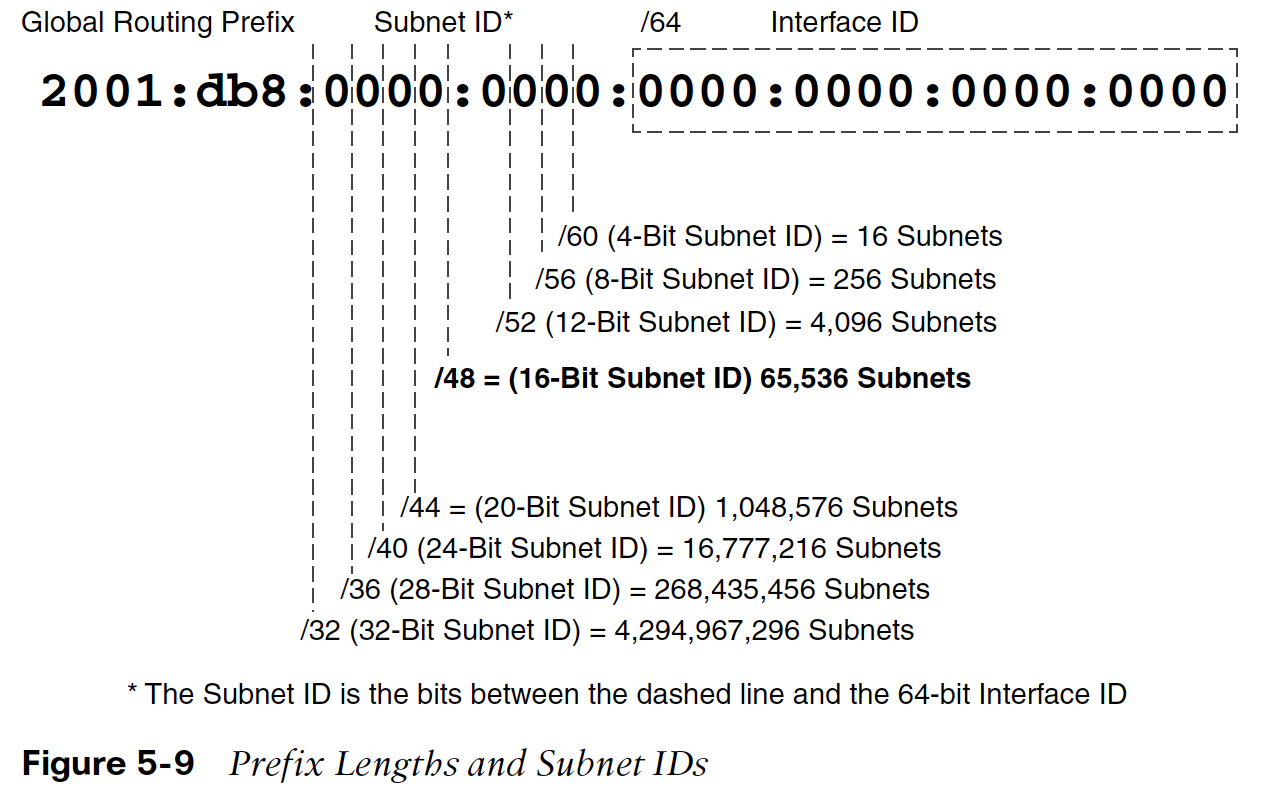 20. 3. 2019
Projektování distribuovaných systémů
48
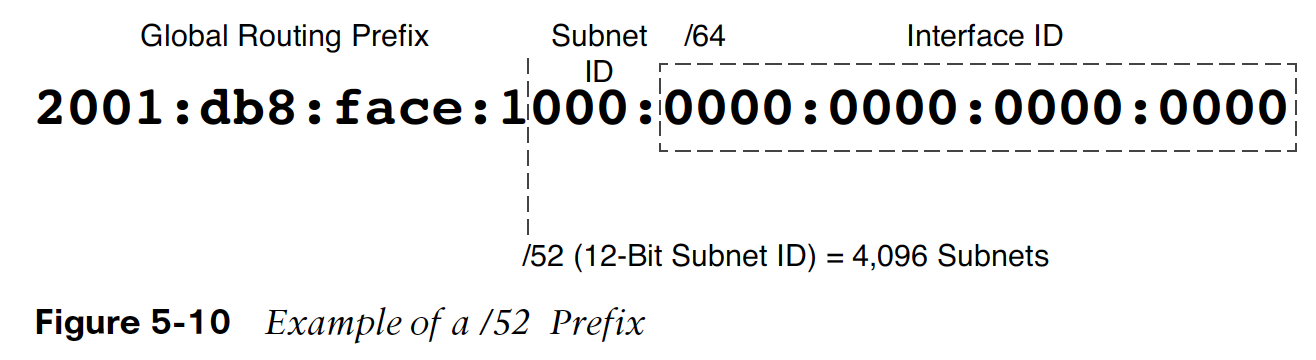 20. 3. 2019
Projektování distribuovaných systémů
49
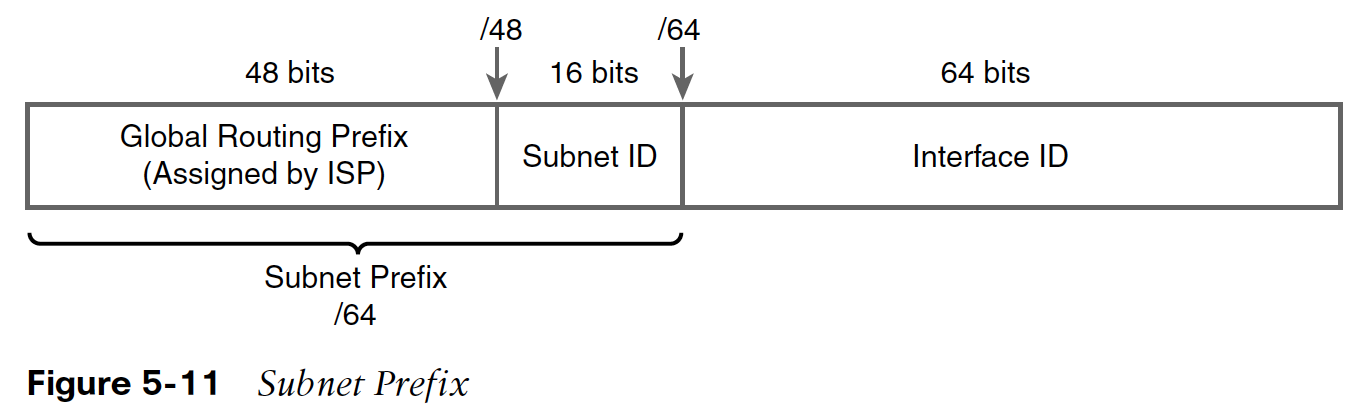 20. 3. 2019
Projektování distribuovaných systémů
50
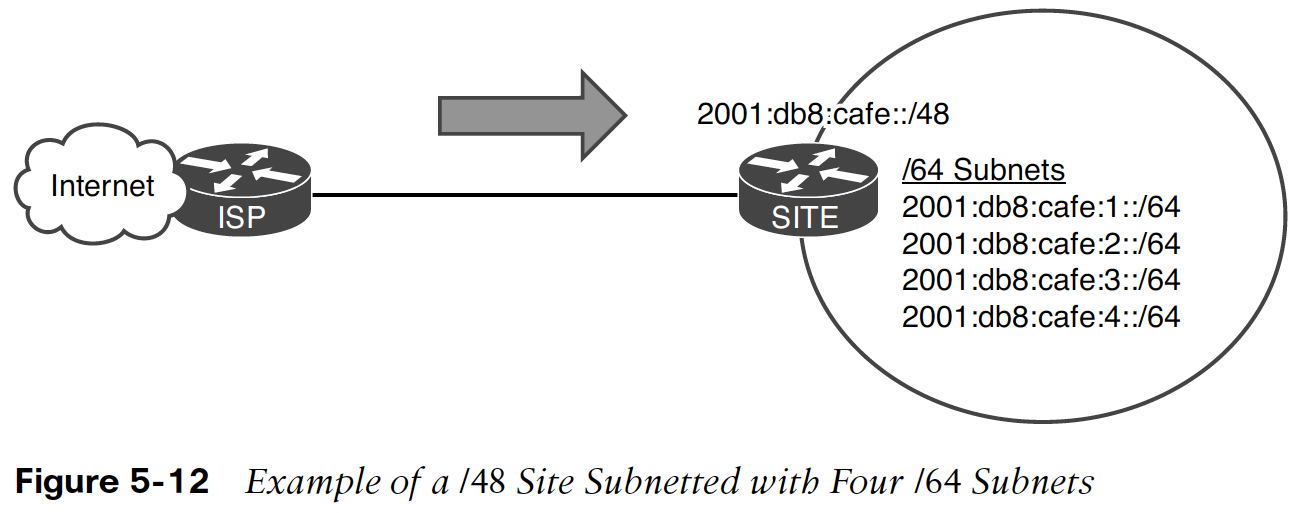 20. 3. 2019
Projektování distribuovaných systémů
51
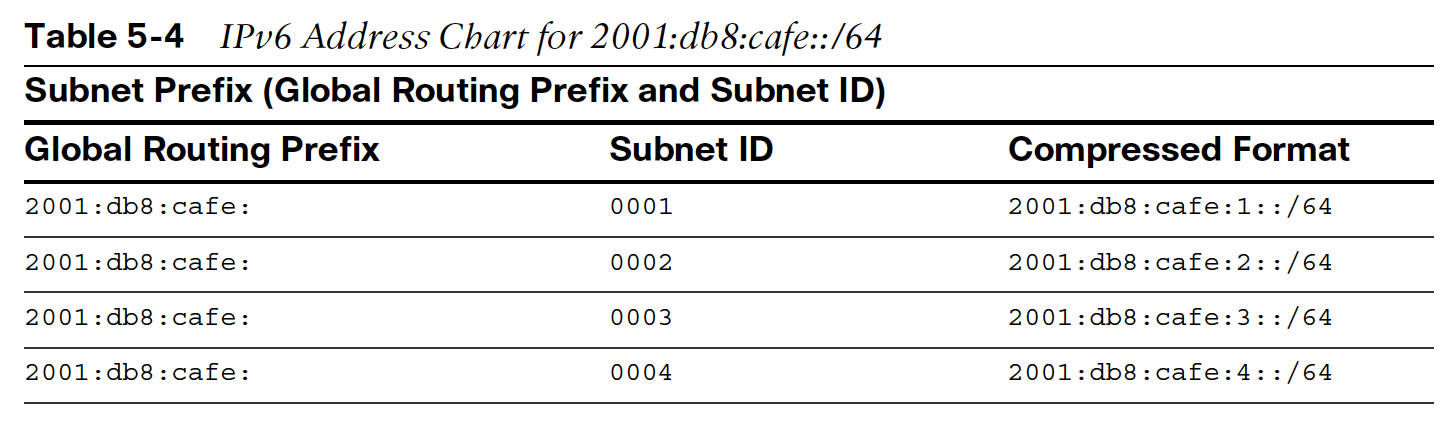 20. 3. 2019
Projektování distribuovaných systémů
52
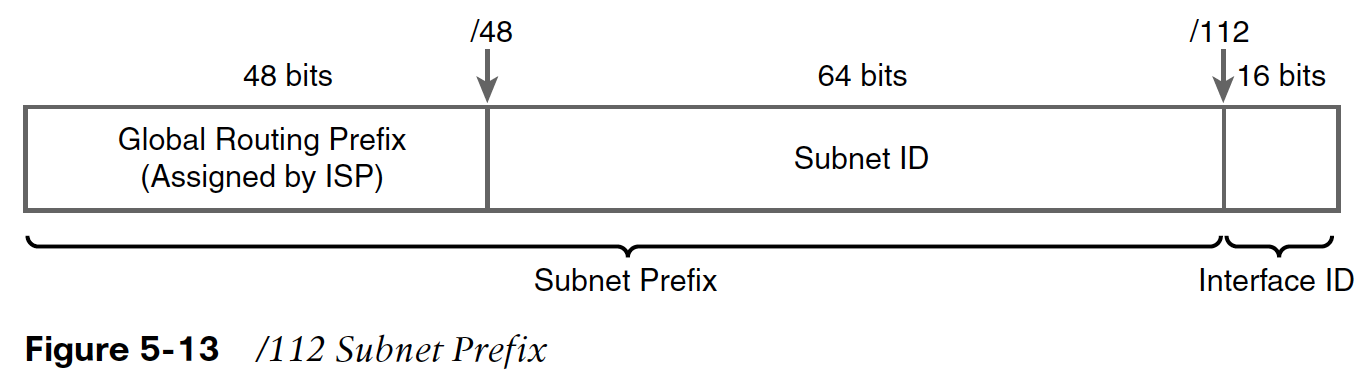 20. 3. 2019
Projektování distribuovaných systémů
53
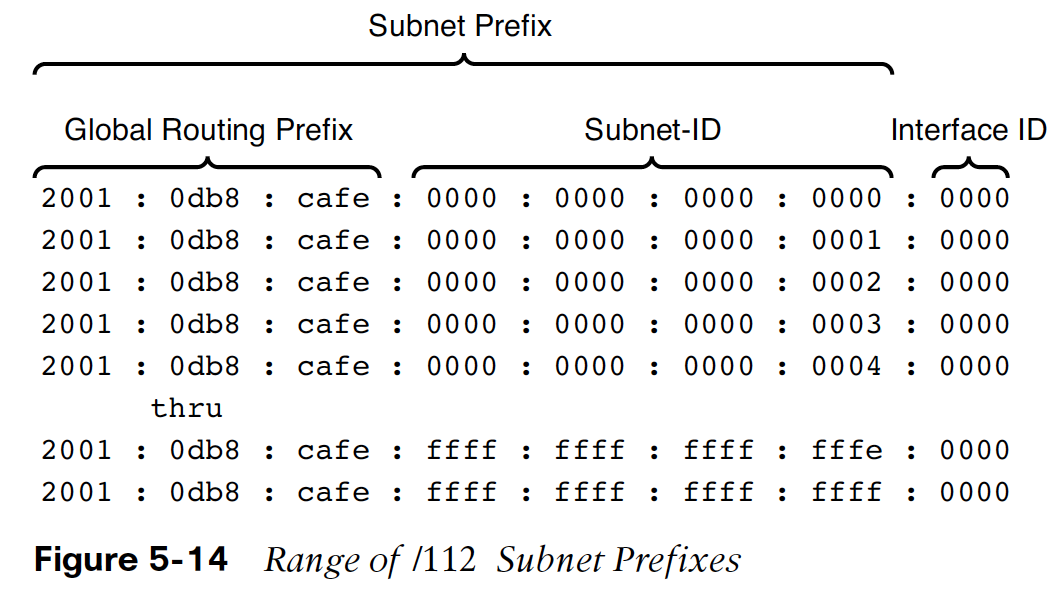 20. 3. 2019
Projektování distribuovaných systémů
54
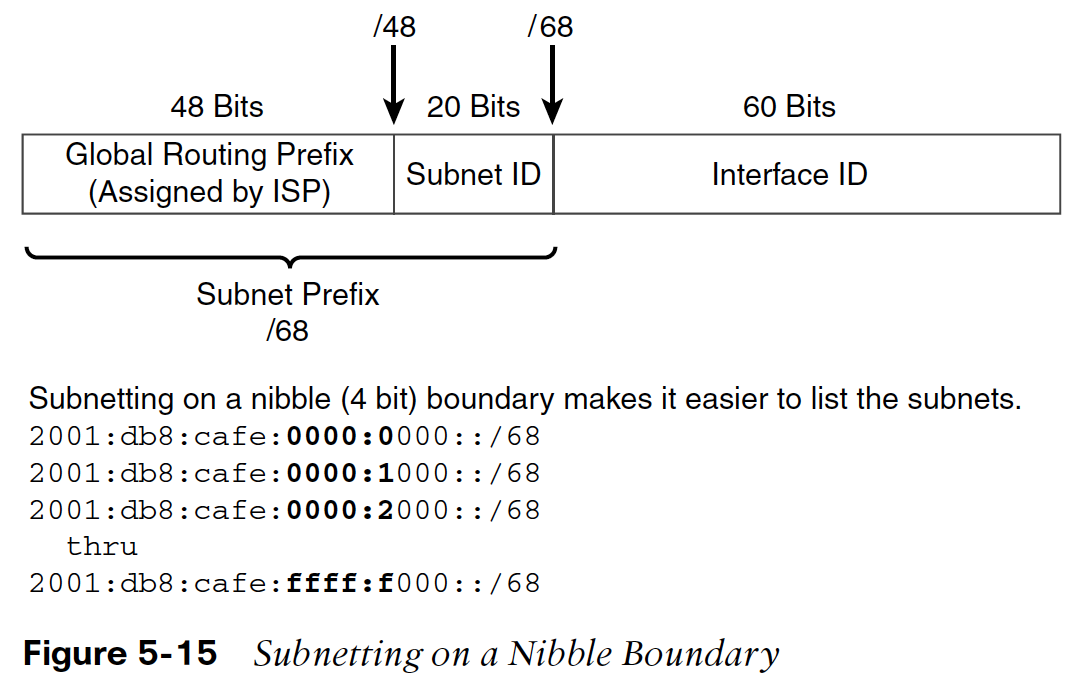 20. 3. 2019
Projektování distribuovaných systémů
55
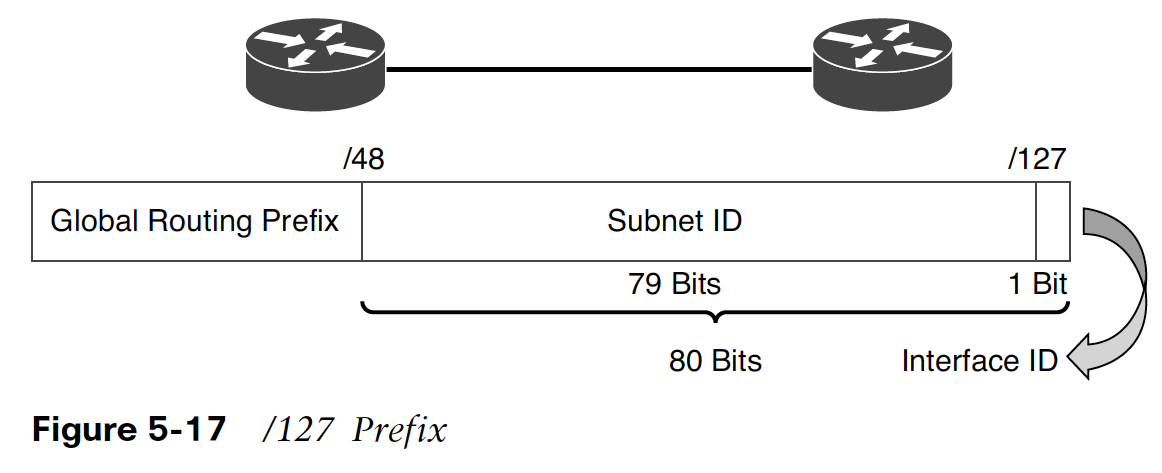 20. 3. 2019
Projektování distribuovaných systémů
56
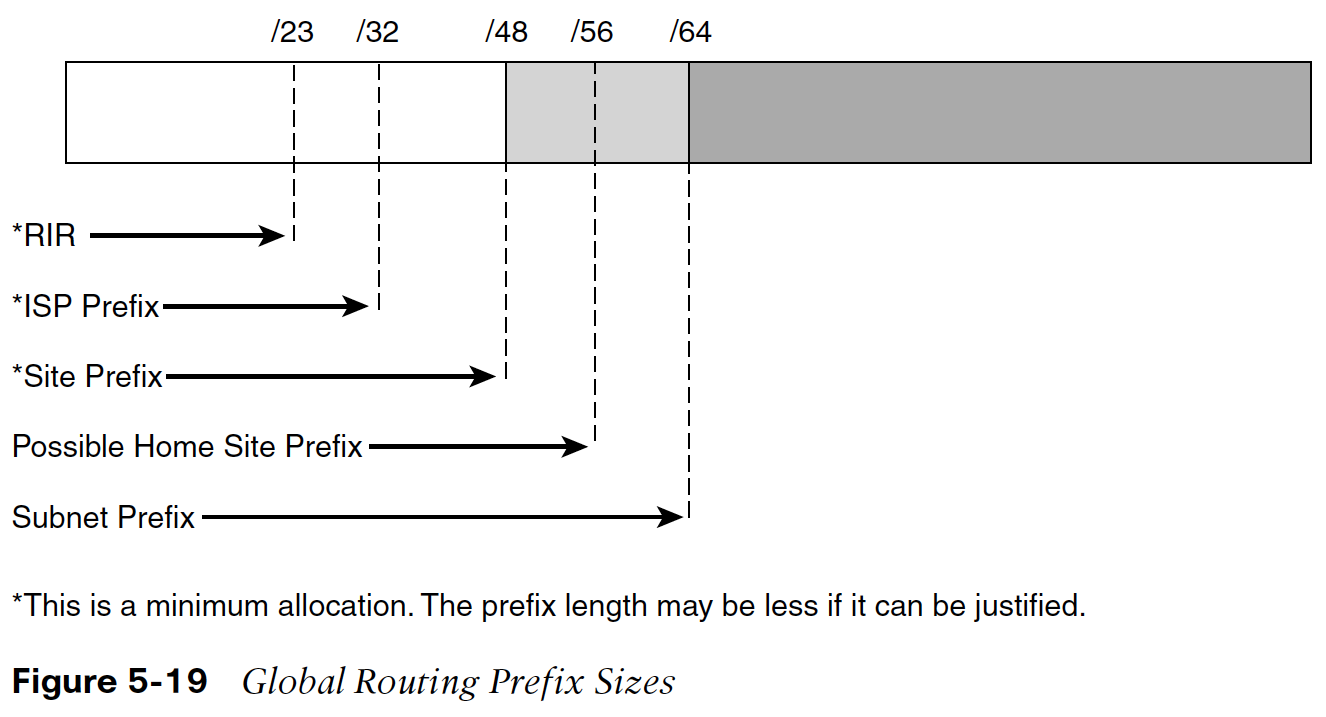 20. 3. 2019
Projektování distribuovaných systémů
57
Link Local Unicast Adresy
20. 3. 2019
Projektování distribuovaných systémů
58
Adresy IPv6
IPv6 adresa
Multicast
Anycast
Unicast
Well-known
Transient
Solicited-Node
ff00::/12
ff10::/12
ff02:0:0:0:0:1:ff00::/104
GlobalUnicast
EmbeddedIPv4
UniqueLocal
Link-Local
Loopback
Unspecified
::/80
2000::/3
fe80::/10
::/128
::/128
fc00::/7
20. 3. 2019
Projektování distribuovaných systémů
59
Link Local Unicast Address
10 bitů
54 bitů
64 bitů
Interface ID
1111 1110 10
fe80::/10
EUI-64
Random
Manual
Rozsah adres
fe80 0000 0000 0000
febf ffff ffff ffff
20. 3. 2019
Projektování distribuovaných systémů
60
Modifikovaná adresa EUI-64
ac
da
93
78
00
58
ac
93
da
78
0101 1000
00
da
ac
00
93
1111 1111
1111 1110
78
0101 1000
ac
da
93
00
78
1111 1111
0101 1010
1111 1110
ac
da
93
78
1111 1110
5a
00
1111 1111
20. 3. 2019
Projektování distribuovaných systémů
61
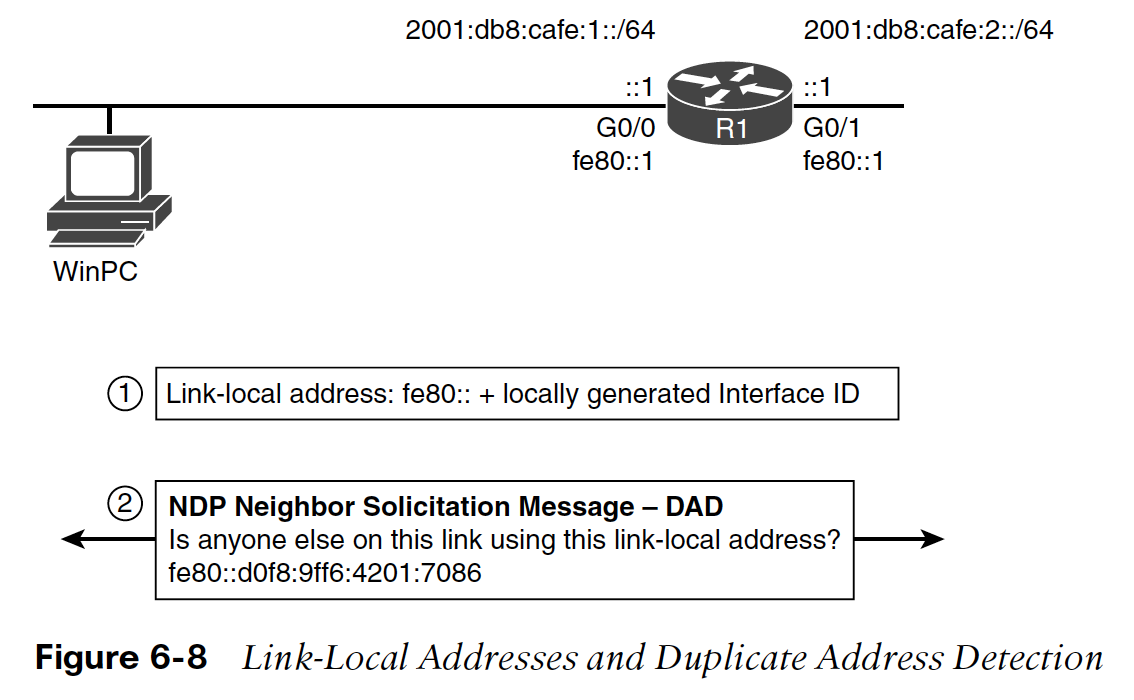 20. 3. 2019
Projektování distribuovaných systémů
62
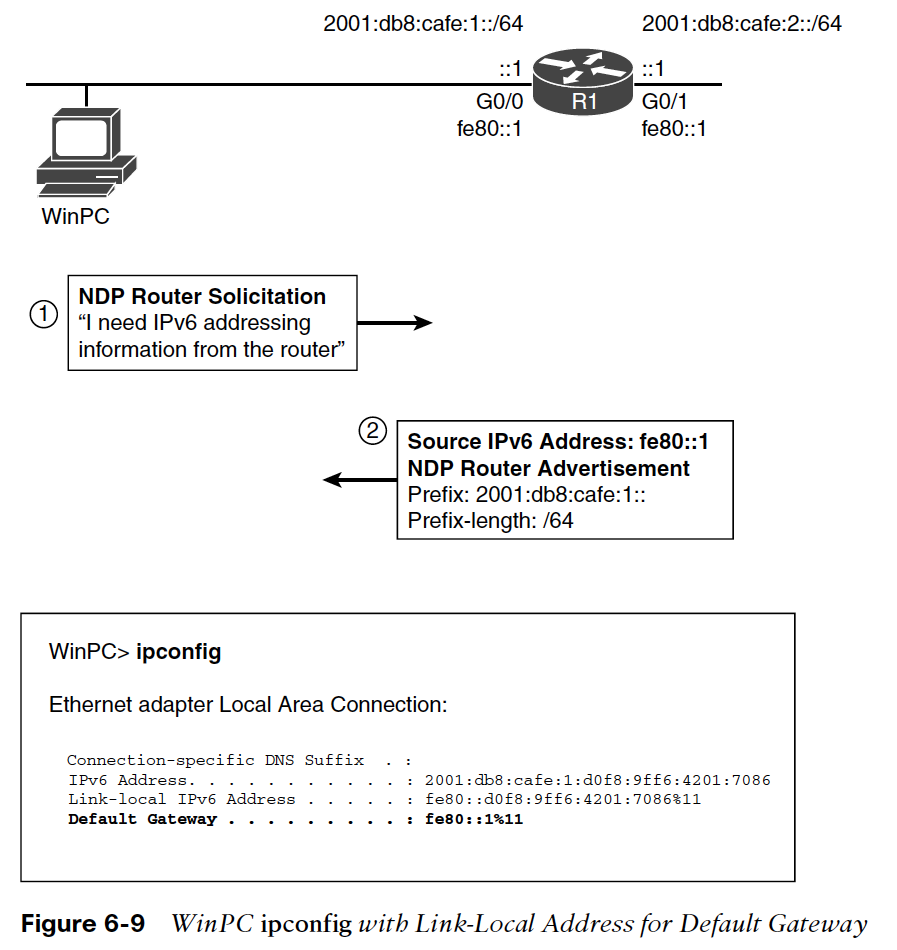 20. 3. 2019
Projektování distribuovaných systémů
63
Multicast adresy
20. 3. 2019
Projektování distribuovaných systémů
64
Adresy IPv6
IPv6 adresa
Multicast
Anycast
Unicast
Well-known
Transient
Solicited-Node
ff00::/12
ff10::/12
ff02:0:0:0:0:1:ff00::/104
GlobalUnicast
EmbeddedIPv4
UniqueLocal
Link-Local
Loopback
Unspecified
::/80
2000::/3
fe80::/10
::/128
::/128
fc00::/7
20. 3. 2019
Projektování distribuovaných systémů
65
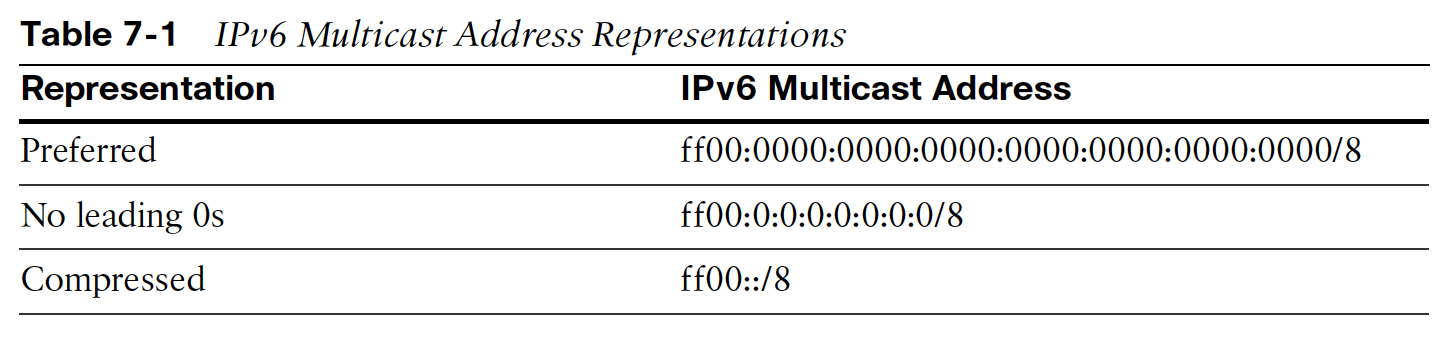 20. 3. 2019
Projektování distribuovaných systémů
66
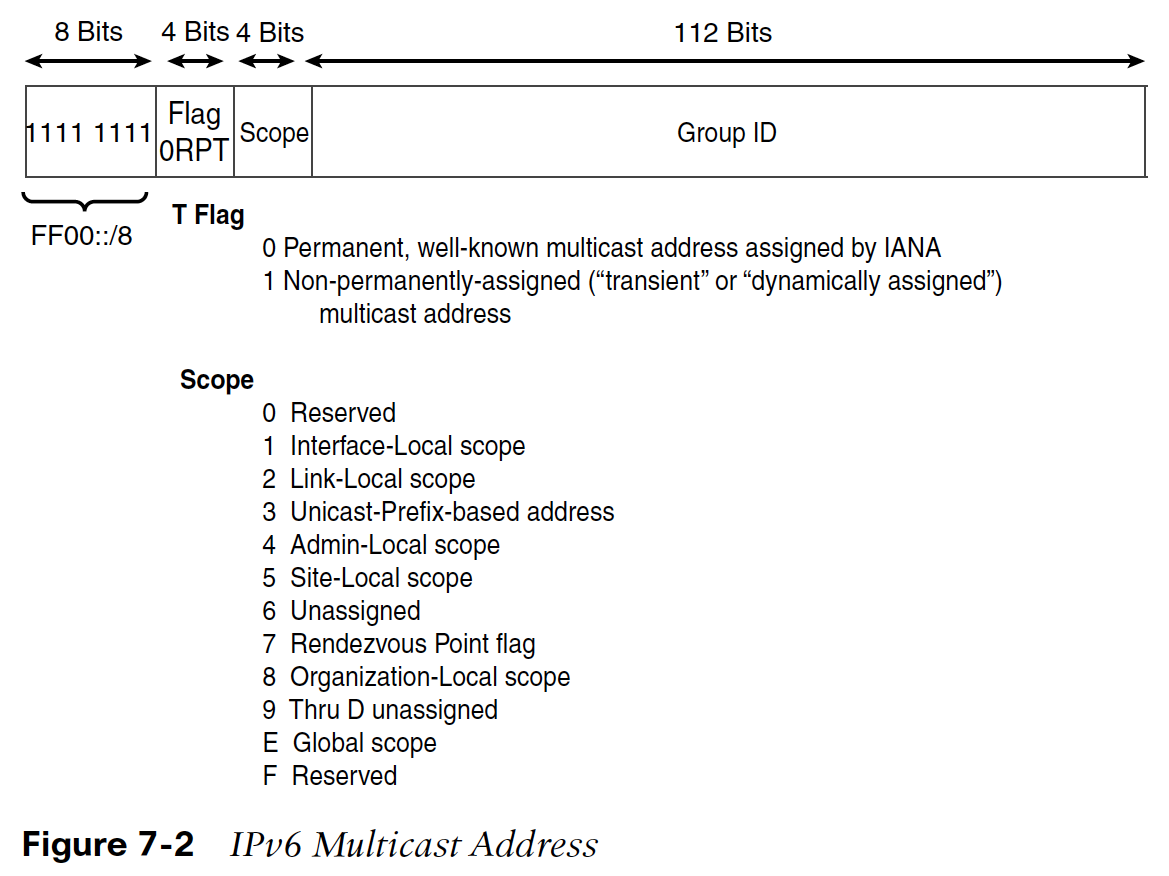 20. 3. 2019
Projektování distribuovaných systémů
67
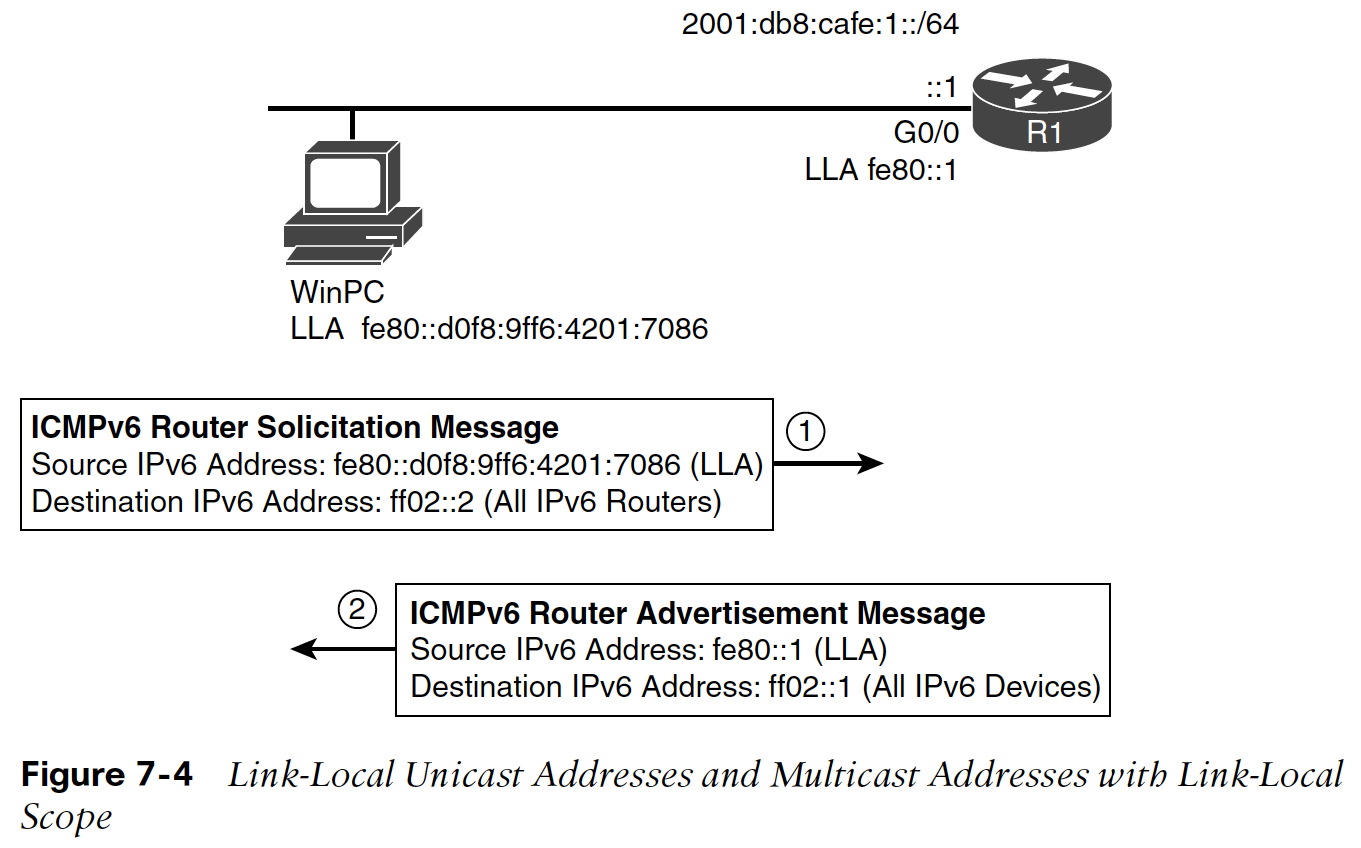 20. 3. 2019
Projektování distribuovaných systémů
68
Všeobecně známé multicast adresy
20. 3. 2019
Projektování distribuovaných systémů
69
Všeobecně známé multicast adresy
20. 3. 2019
Projektování distribuovaných systémů
70
IPv6 Solicited-Node Multicast Address
ff
ff02
0001
93
da00
0000
0000
0000
0000
Modifikovan8 EUI-64
Link/Local Address
fe80::5aac:78ff:fe93:da00
Solicited/Node Multicast Address
3333
ff02:0000:0000:0000:0000:0001:ff00::/104
ff
da00
ac
da
93
78
1111 1110
5a
00
93
1111 1111
MAC multicast
20. 3. 2019
Projektování distribuovaných systémů
71
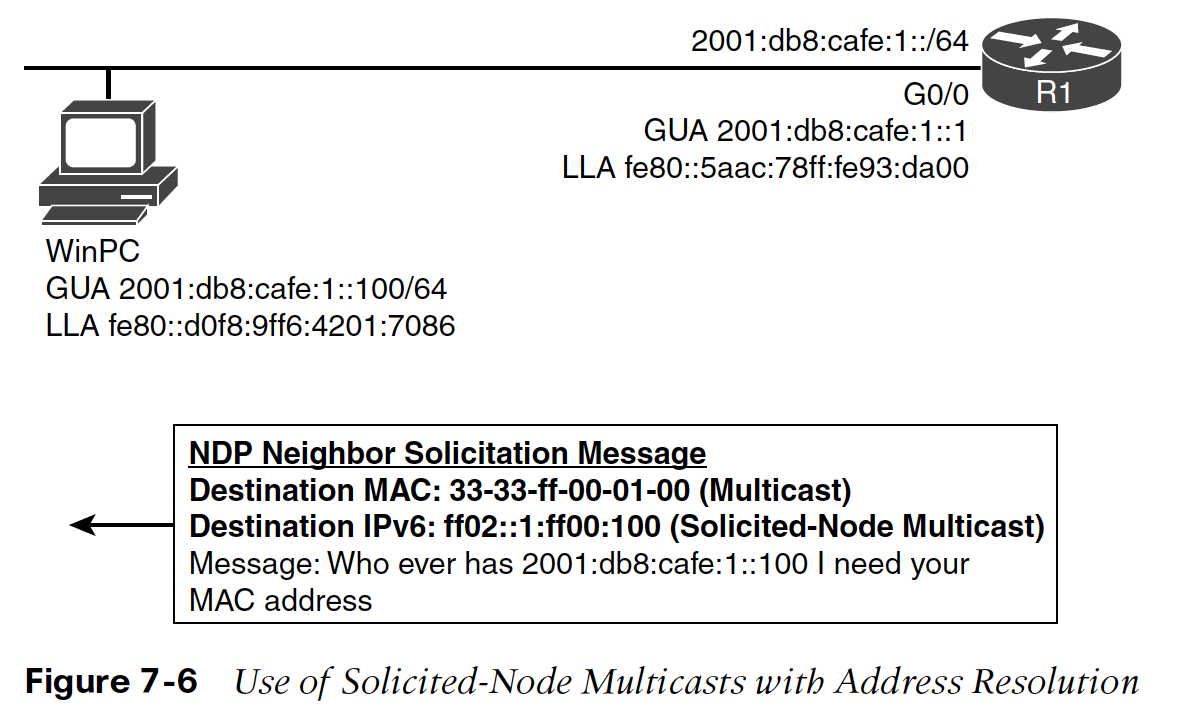 20. 3. 2019
Projektování distribuovaných systémů
72
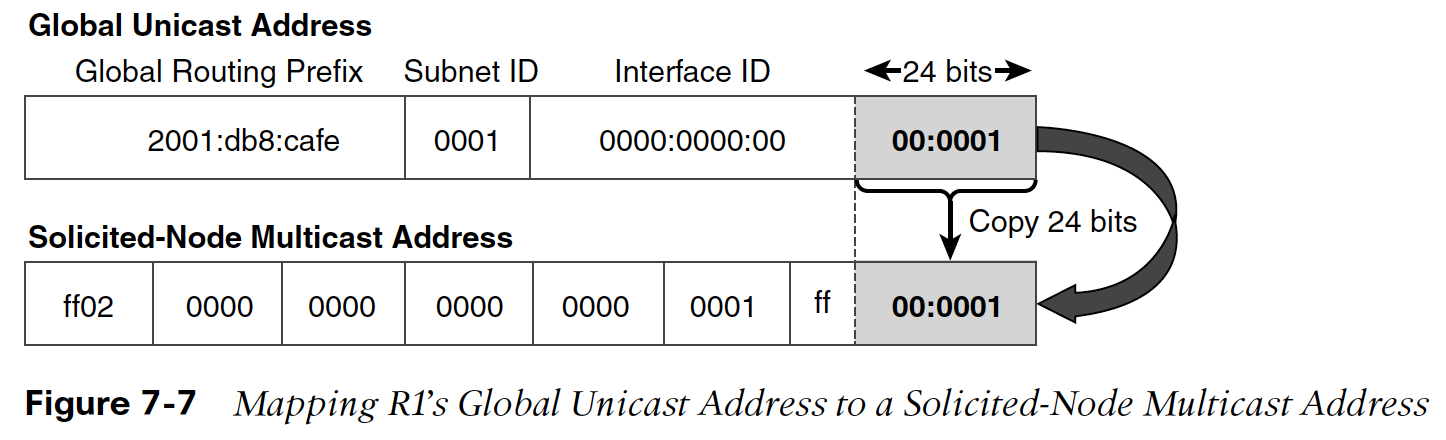 20. 3. 2019
Projektování distribuovaných systémů
73
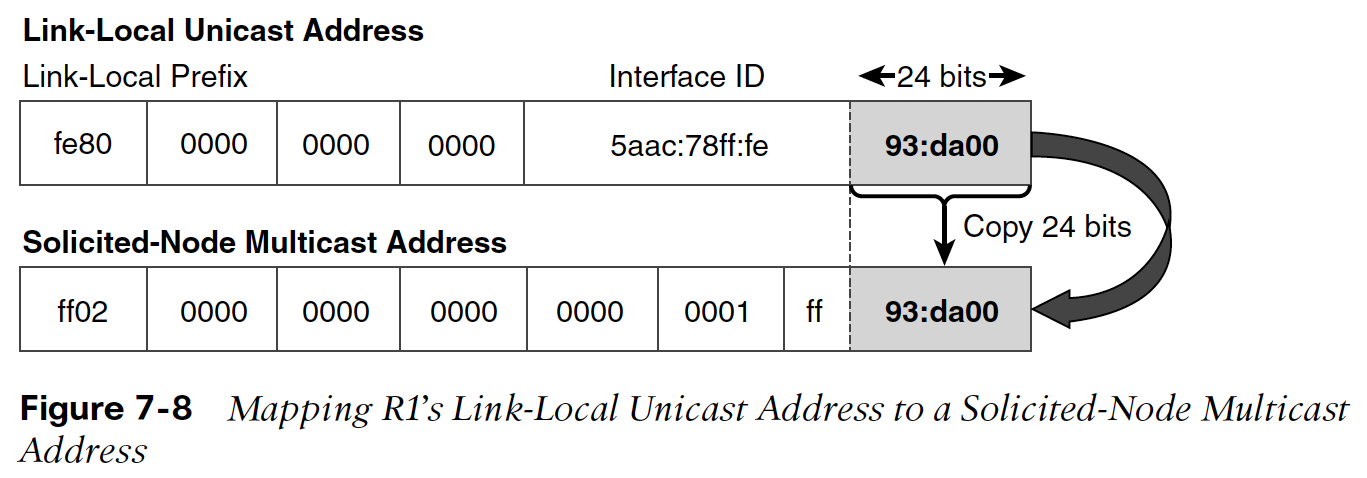 20. 3. 2019
Projektování distribuovaných systémů
74
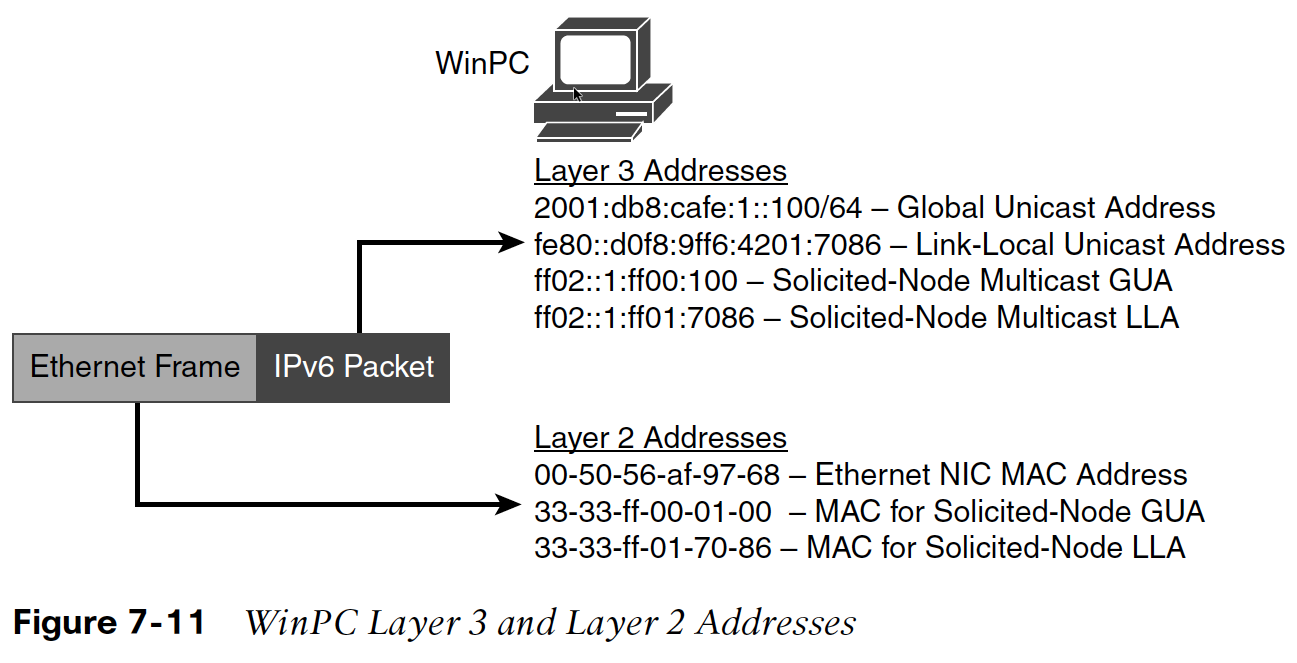 20. 3. 2019
Projektování distribuovaných systémů
75
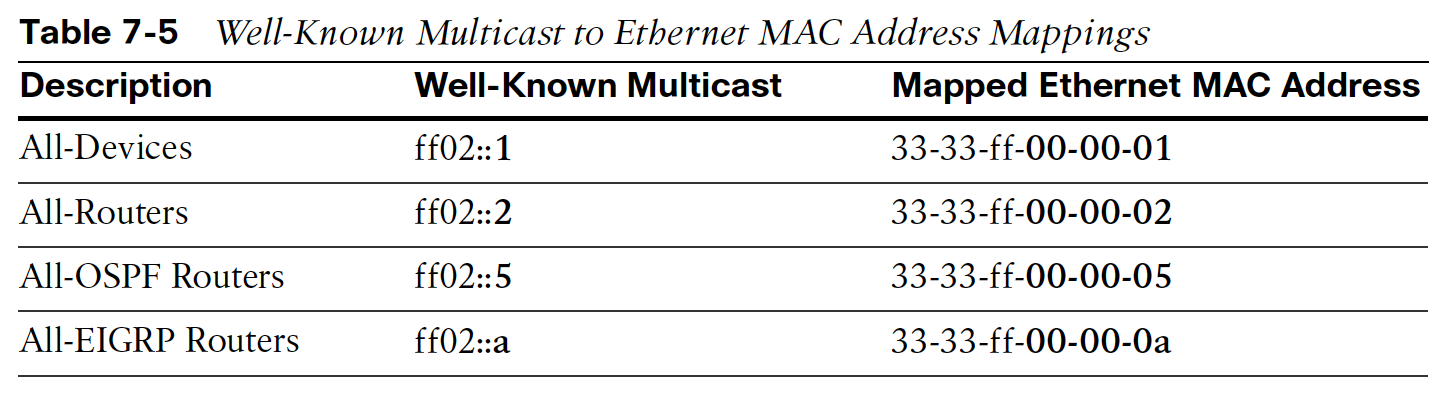 20. 3. 2019
Projektování distribuovaných systémů
76
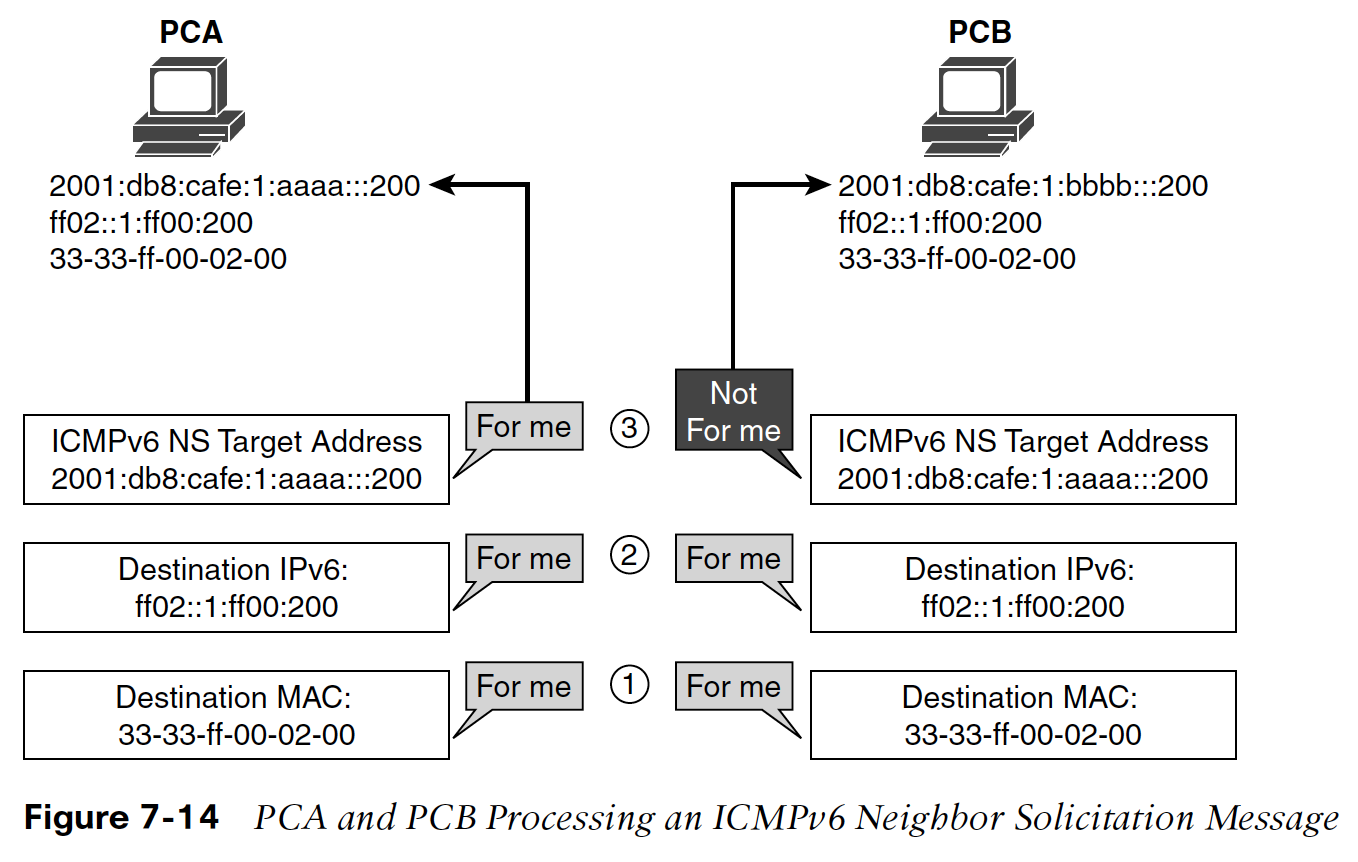 20. 3. 2019
Projektování distribuovaných systémů
77
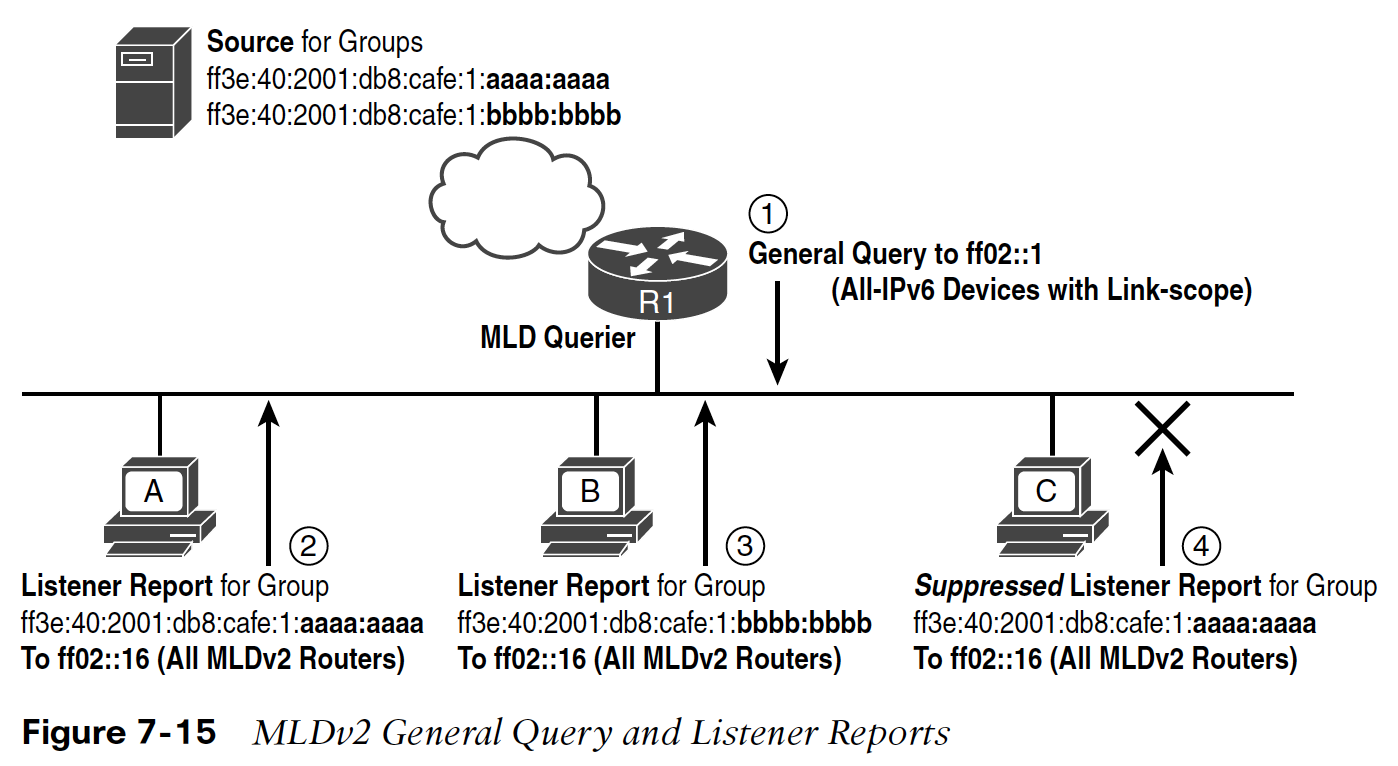 20. 3. 2019
Projektování distribuovaných systémů
78
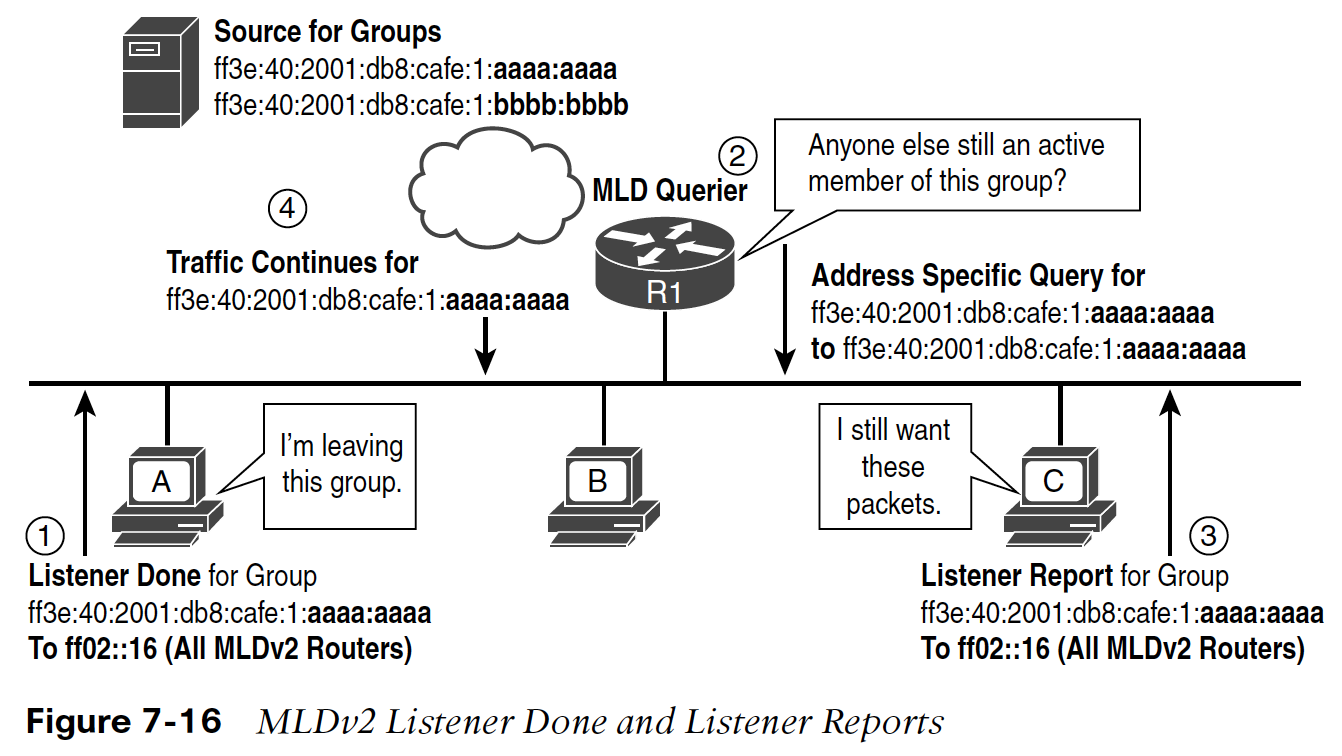 20. 3. 2019
Projektování distribuovaných systémů
79
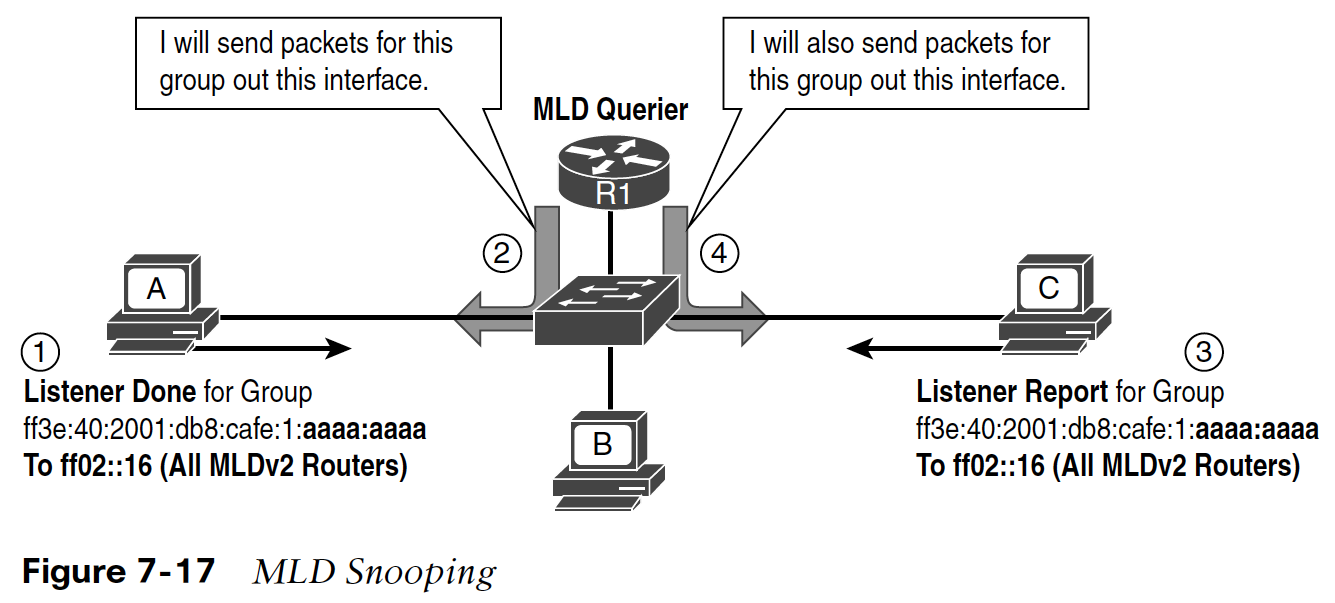 20. 3. 2019
Projektování distribuovaných systémů
80
Dynamické adresování v IPv6
20. 3. 2019
Projektování distribuovaných systémů
81
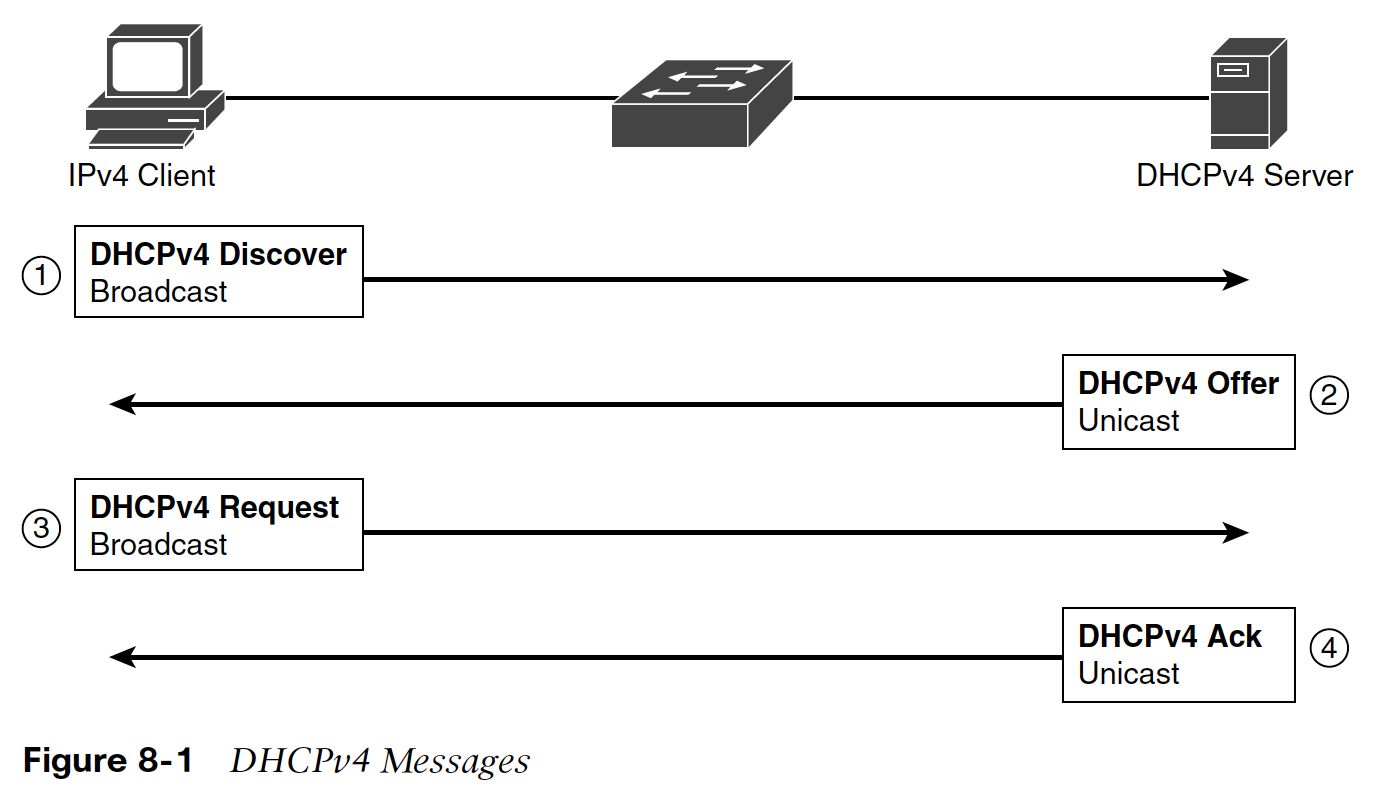 20. 3. 2019
Projektování distribuovaných systémů
82
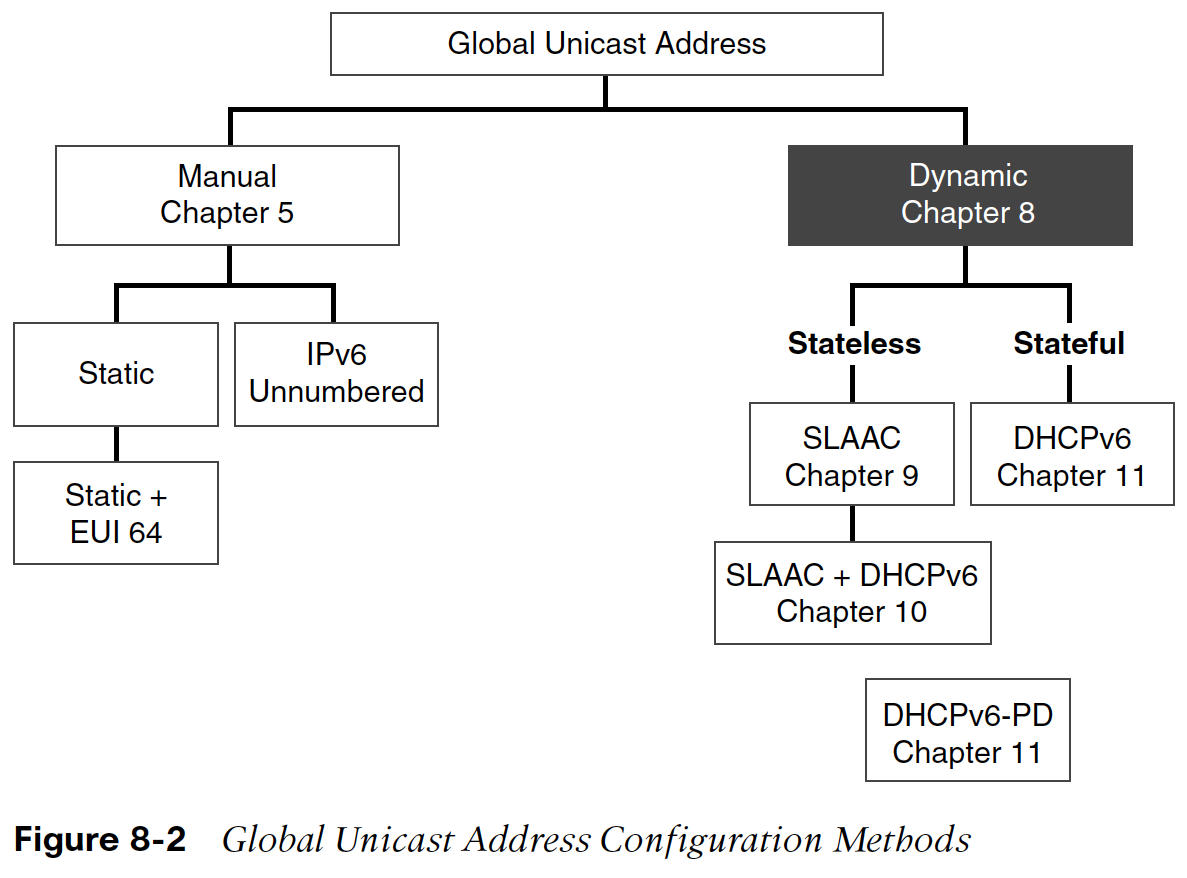 20. 3. 2019
Projektování distribuovaných systémů
83
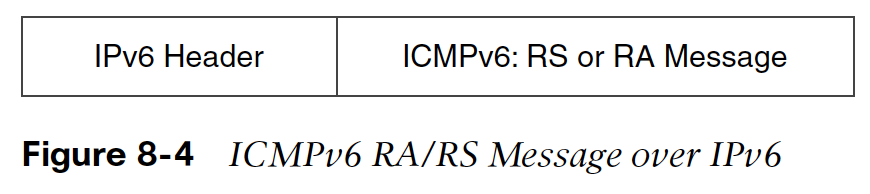 20. 3. 2019
Projektování distribuovaných systémů
84
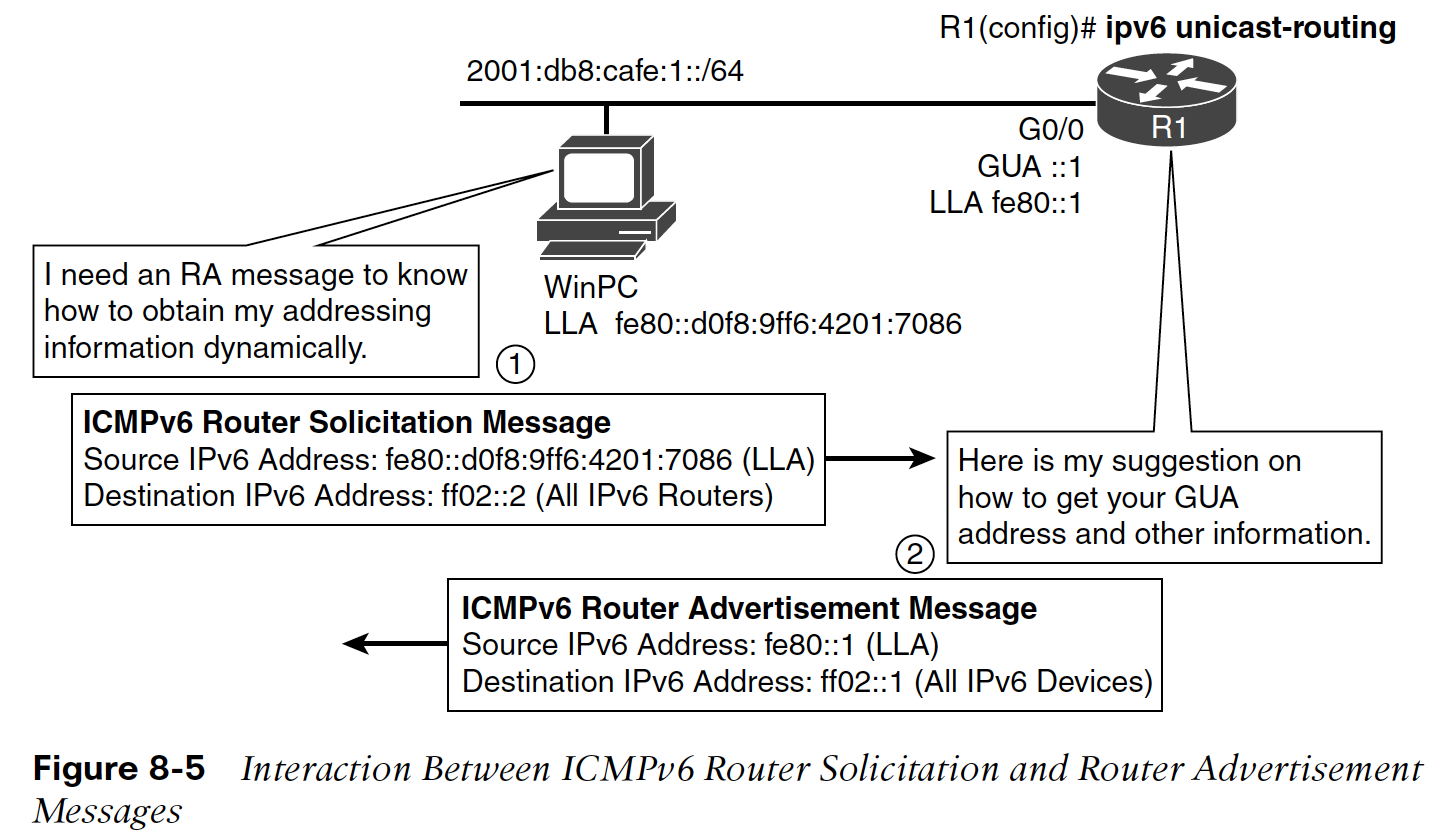 20. 3. 2019
Projektování distribuovaných systémů
85
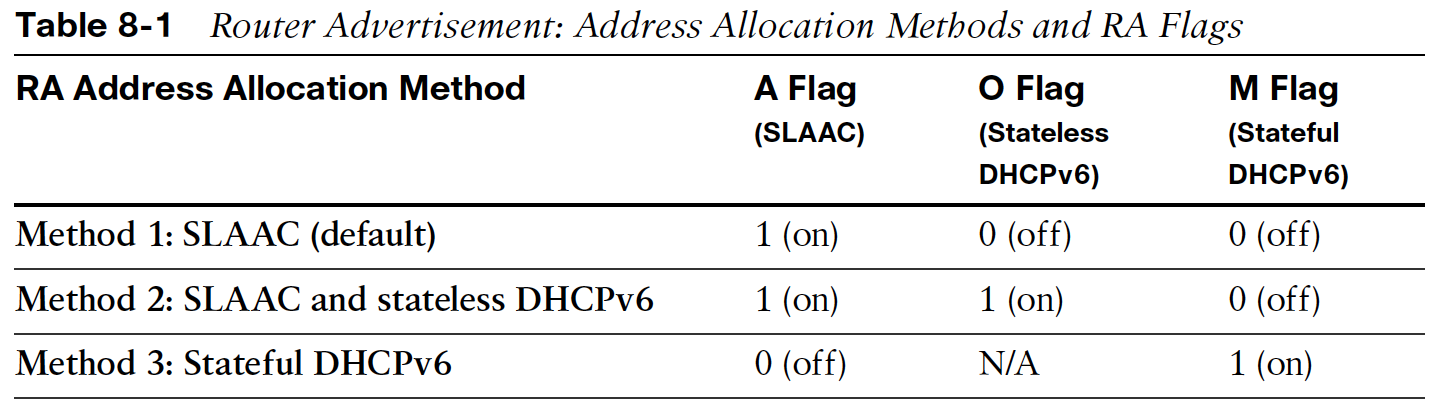 20. 3. 2019
Projektování distribuovaných systémů
86
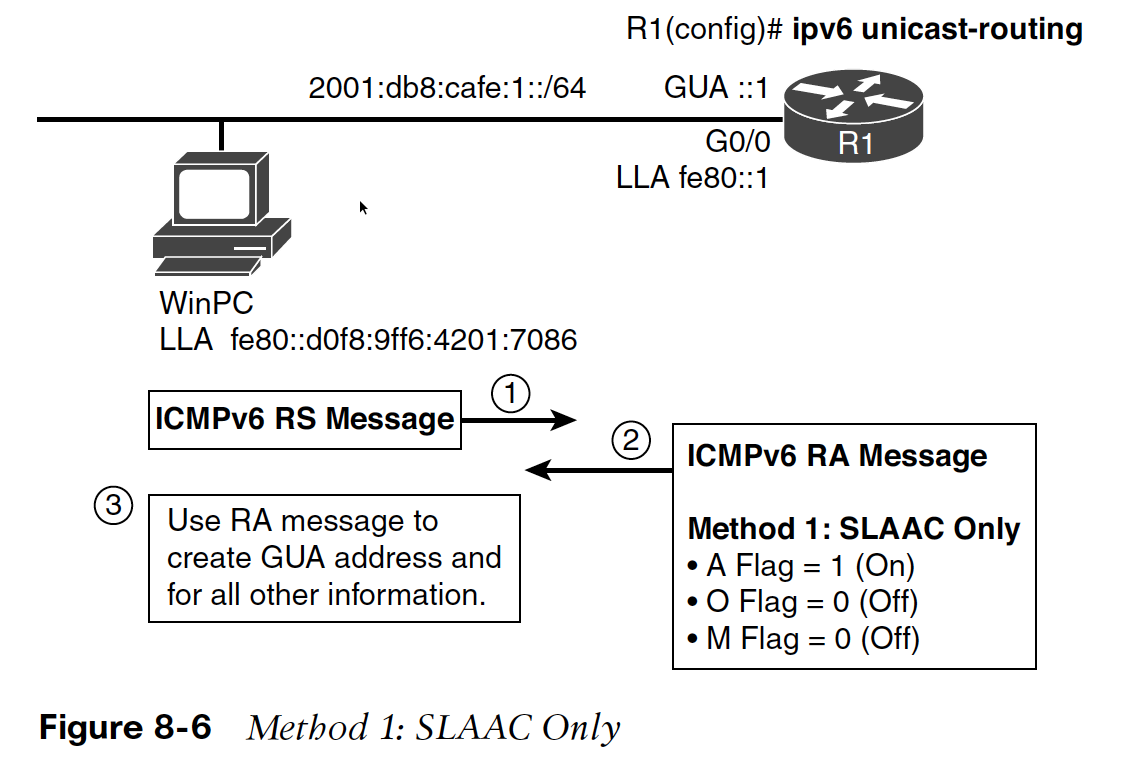 20. 3. 2019
Projektování distribuovaných systémů
87
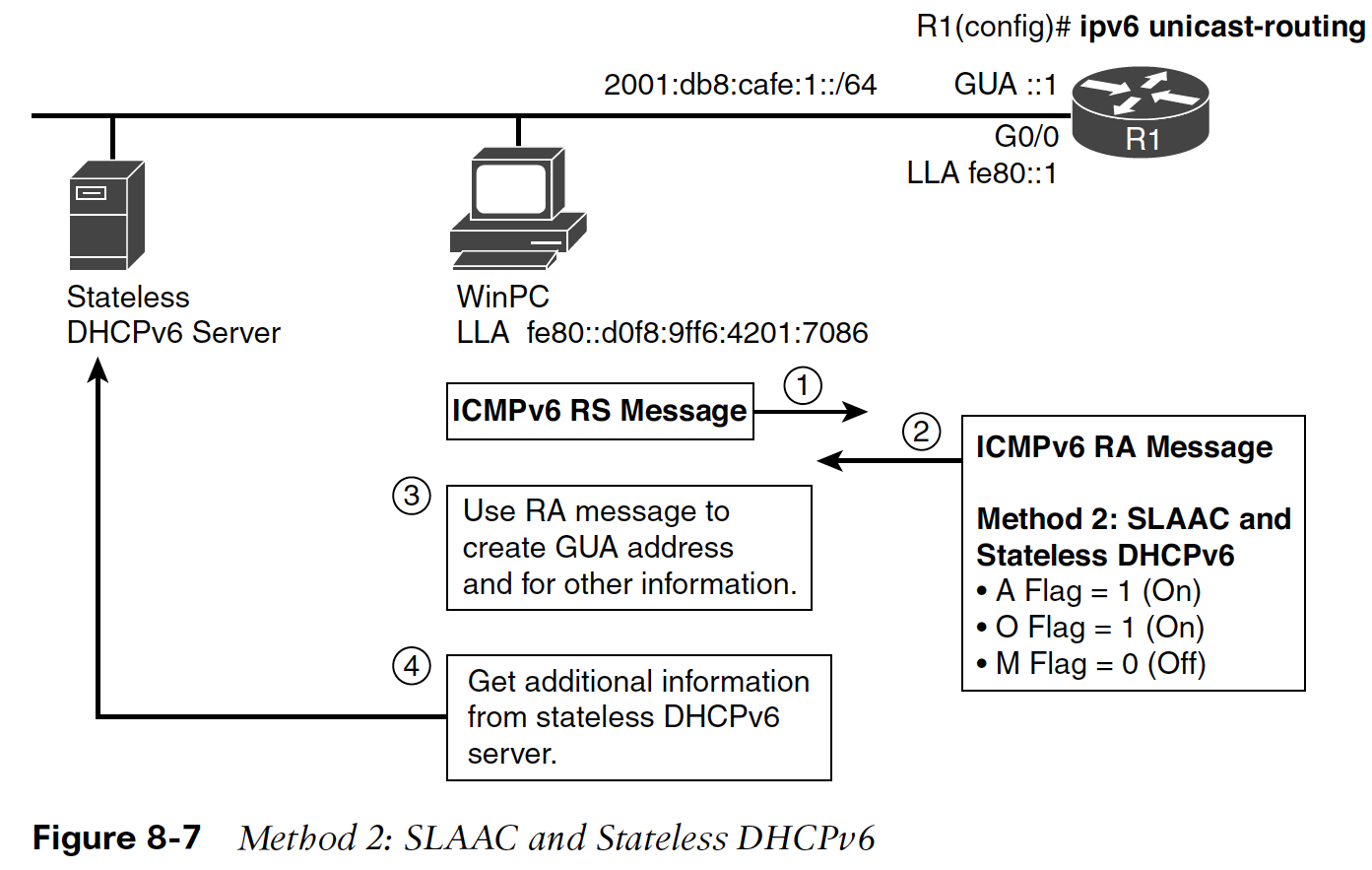 20. 3. 2019
Projektování distribuovaných systémů
88
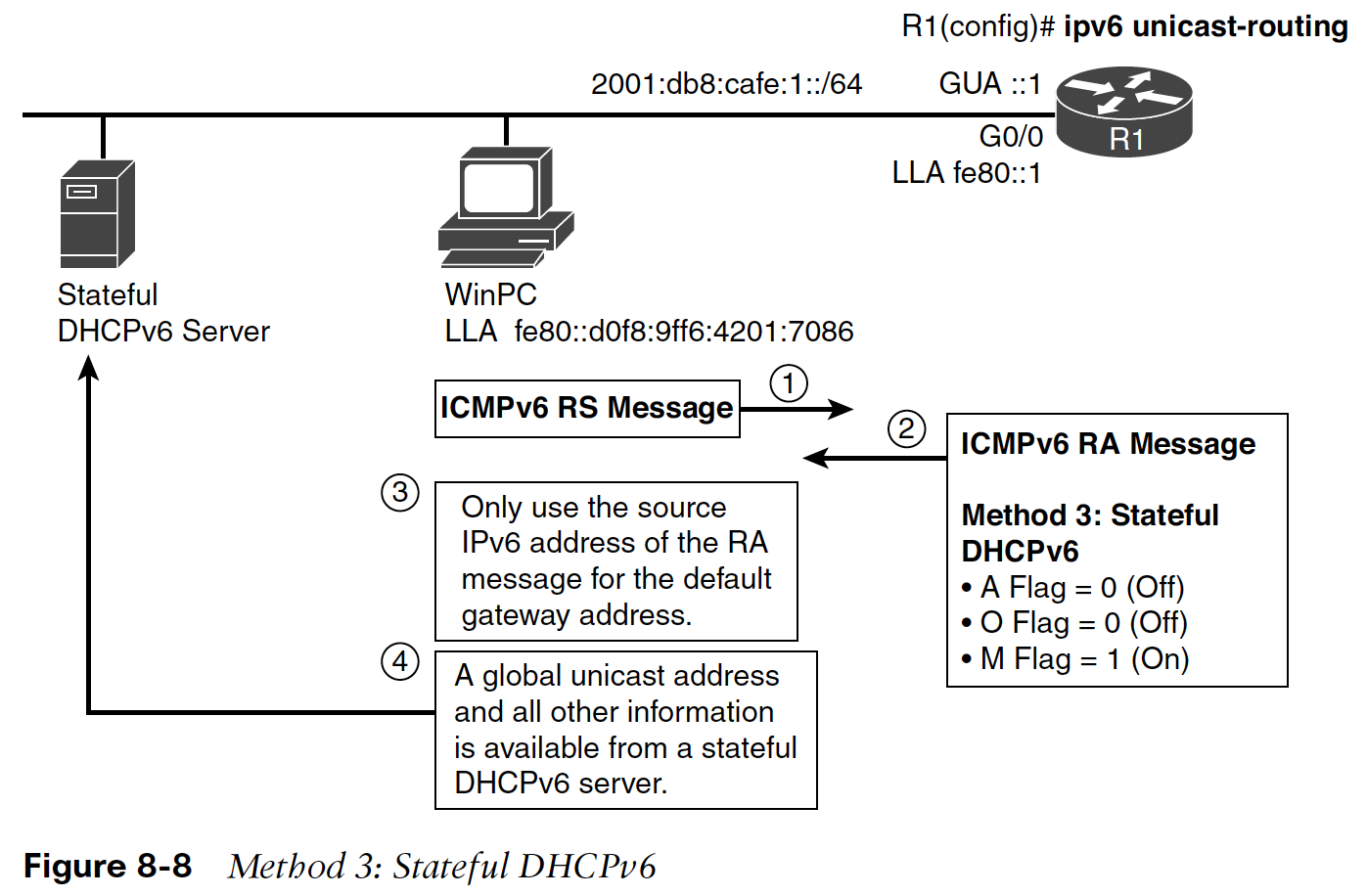 20. 3. 2019
Projektování distribuovaných systémů
89
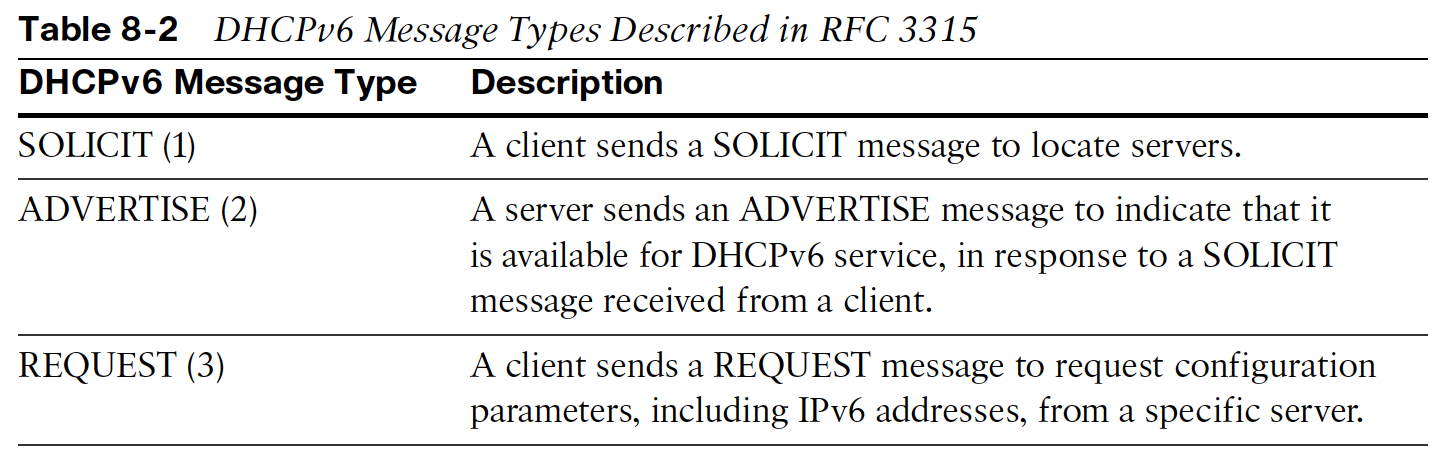 20. 3. 2019
Projektování distribuovaných systémů
90
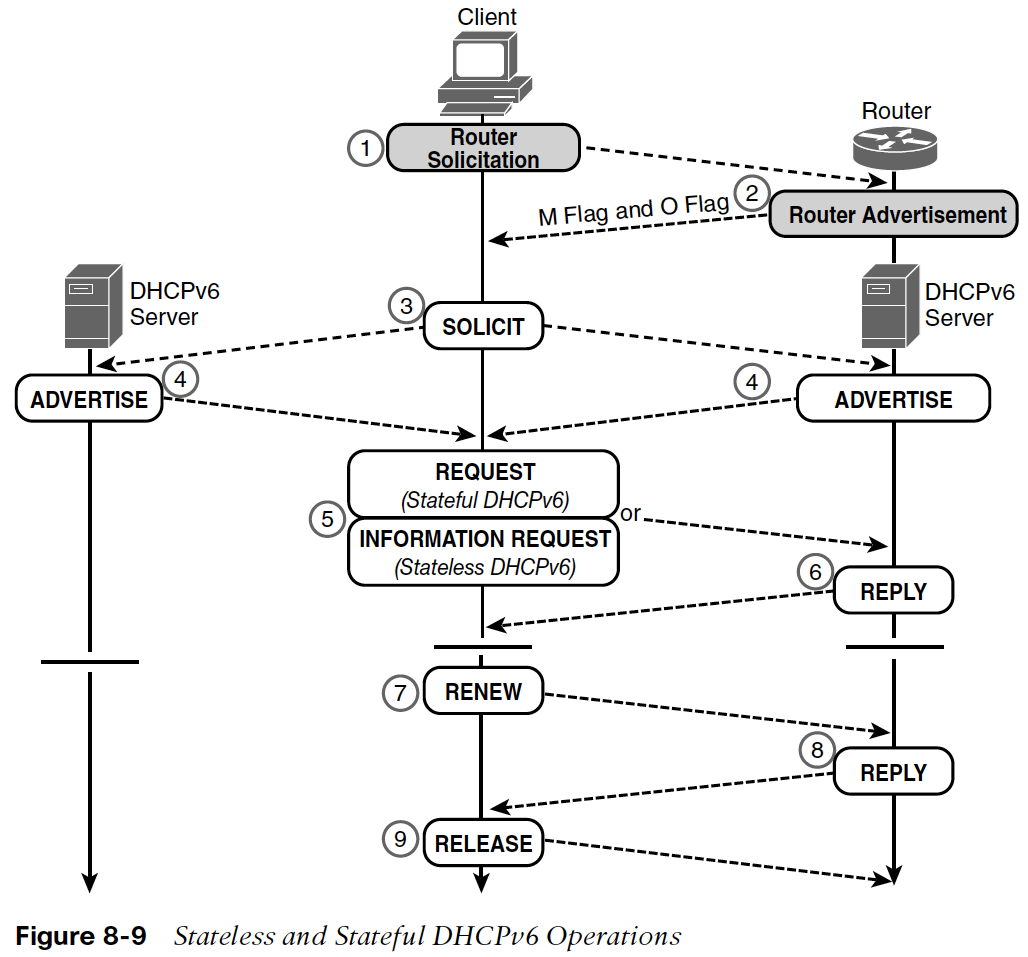 20. 3. 2019
Projektování distribuovaných systémů
91
Bezestavová autokonfiguraceStateless Address Autoconfiguration (SLAAC)
20. 3. 2019
Projektování distribuovaných systémů
92
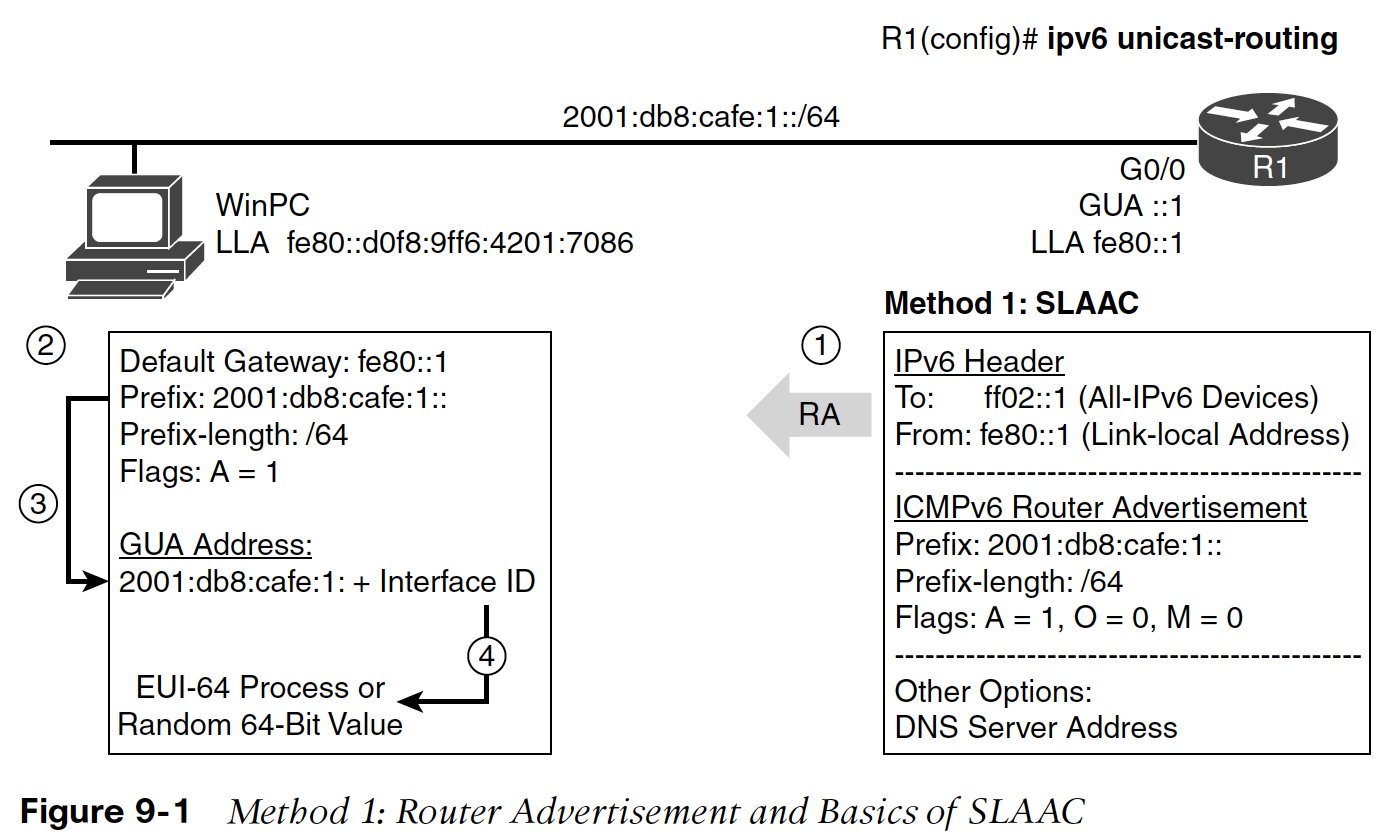 20. 3. 2019
Projektování distribuovaných systémů
93
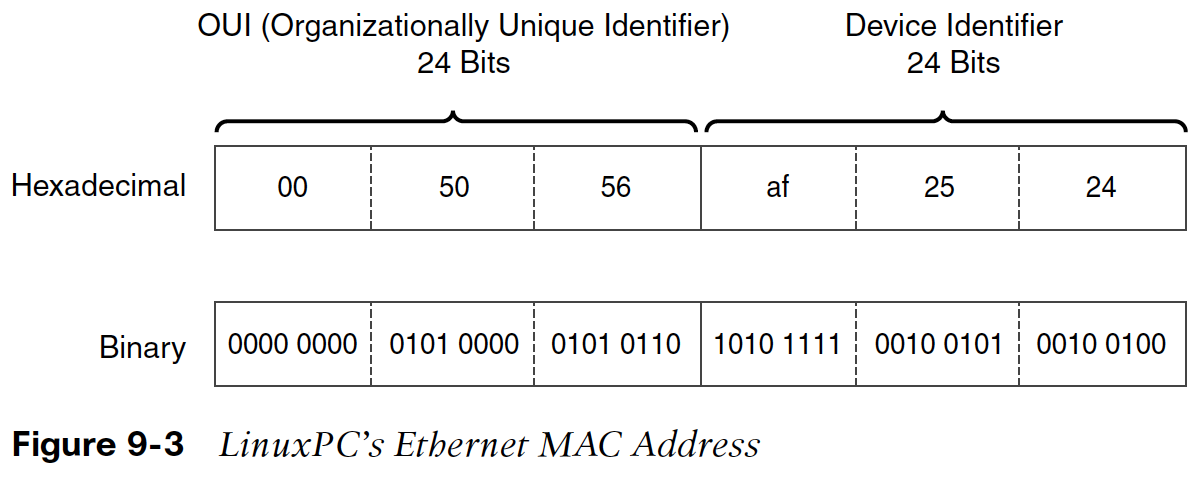 20. 3. 2019
Projektování distribuovaných systémů
94
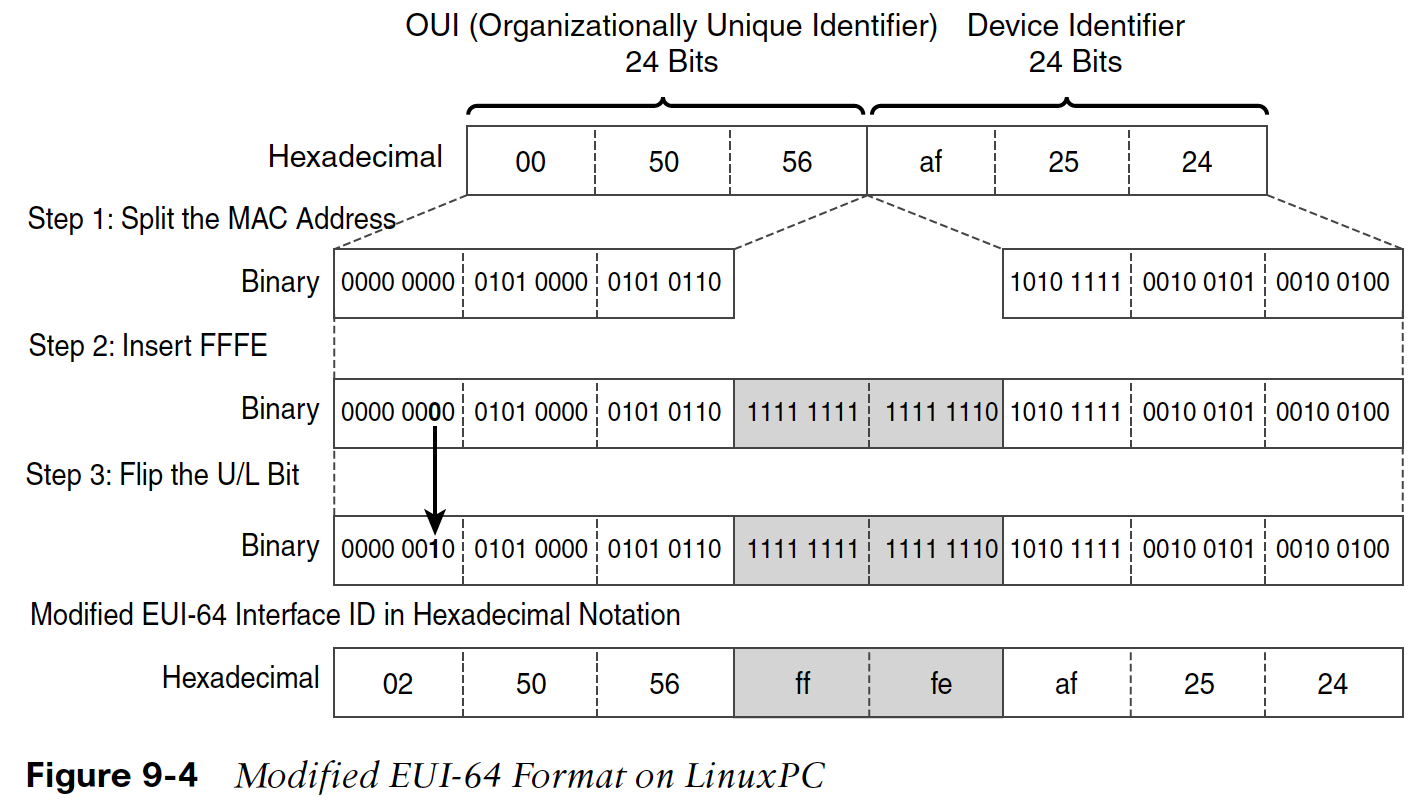 20. 3. 2019
Projektování distribuovaných systémů
95
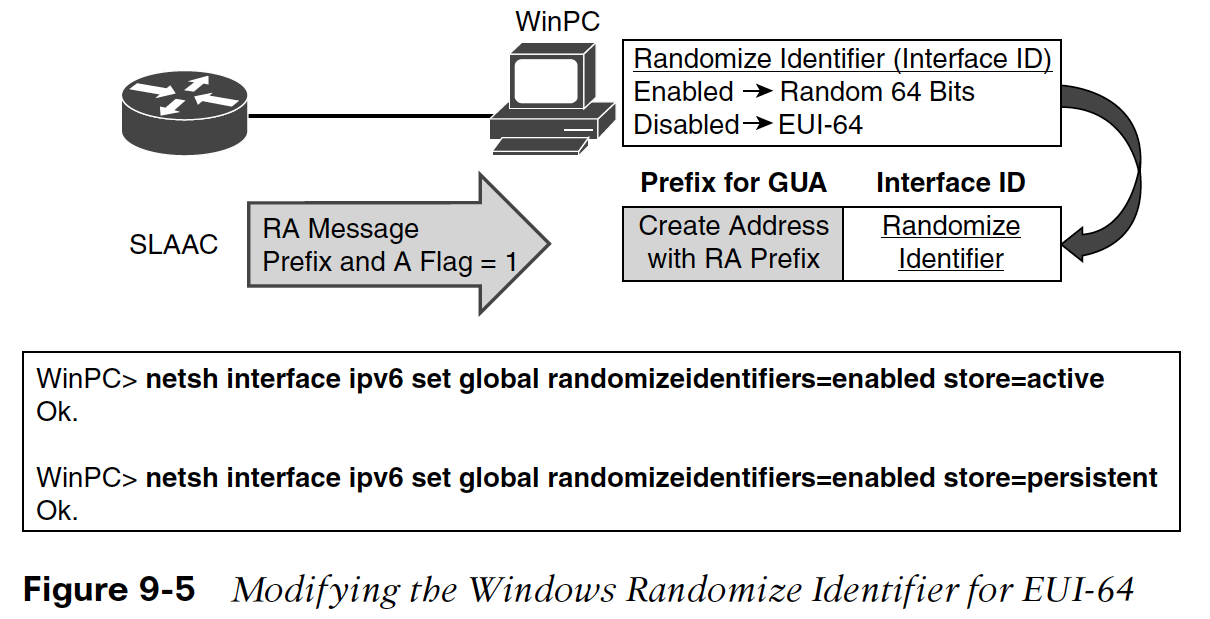 20. 3. 2019
Projektování distribuovaných systémů
96
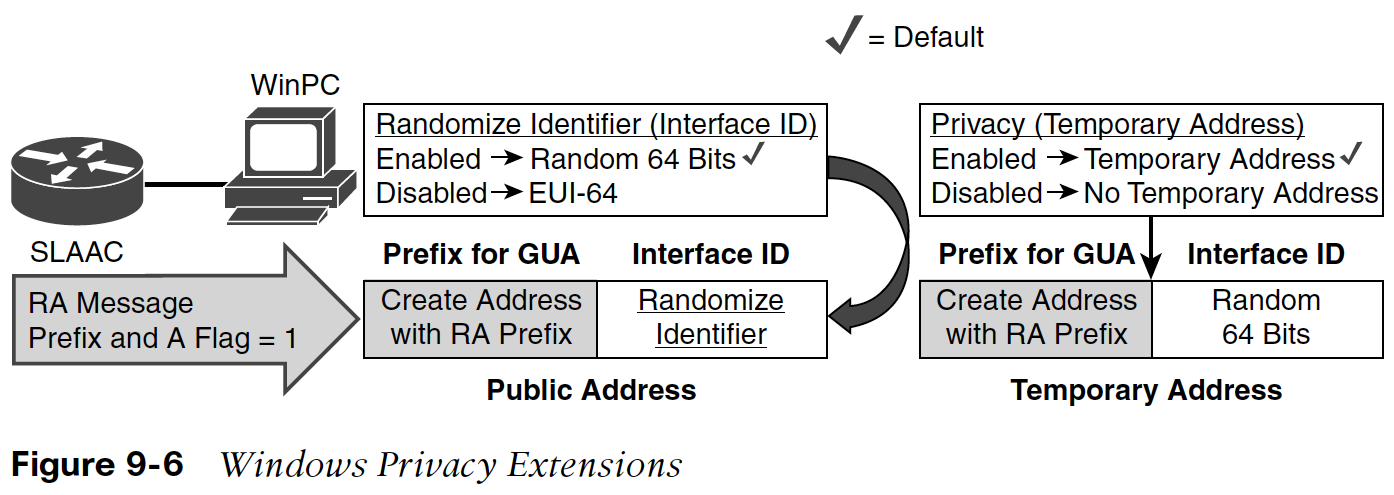 20. 3. 2019
Projektování distribuovaných systémů
97
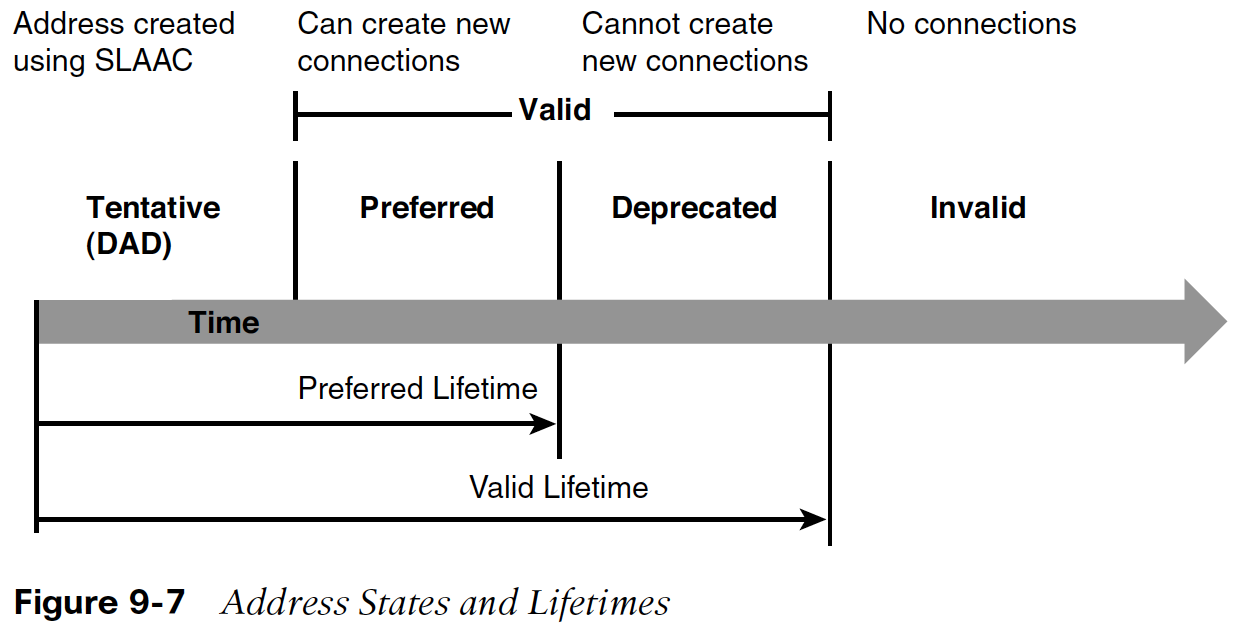 20. 3. 2019
Projektování distribuovaných systémů
98
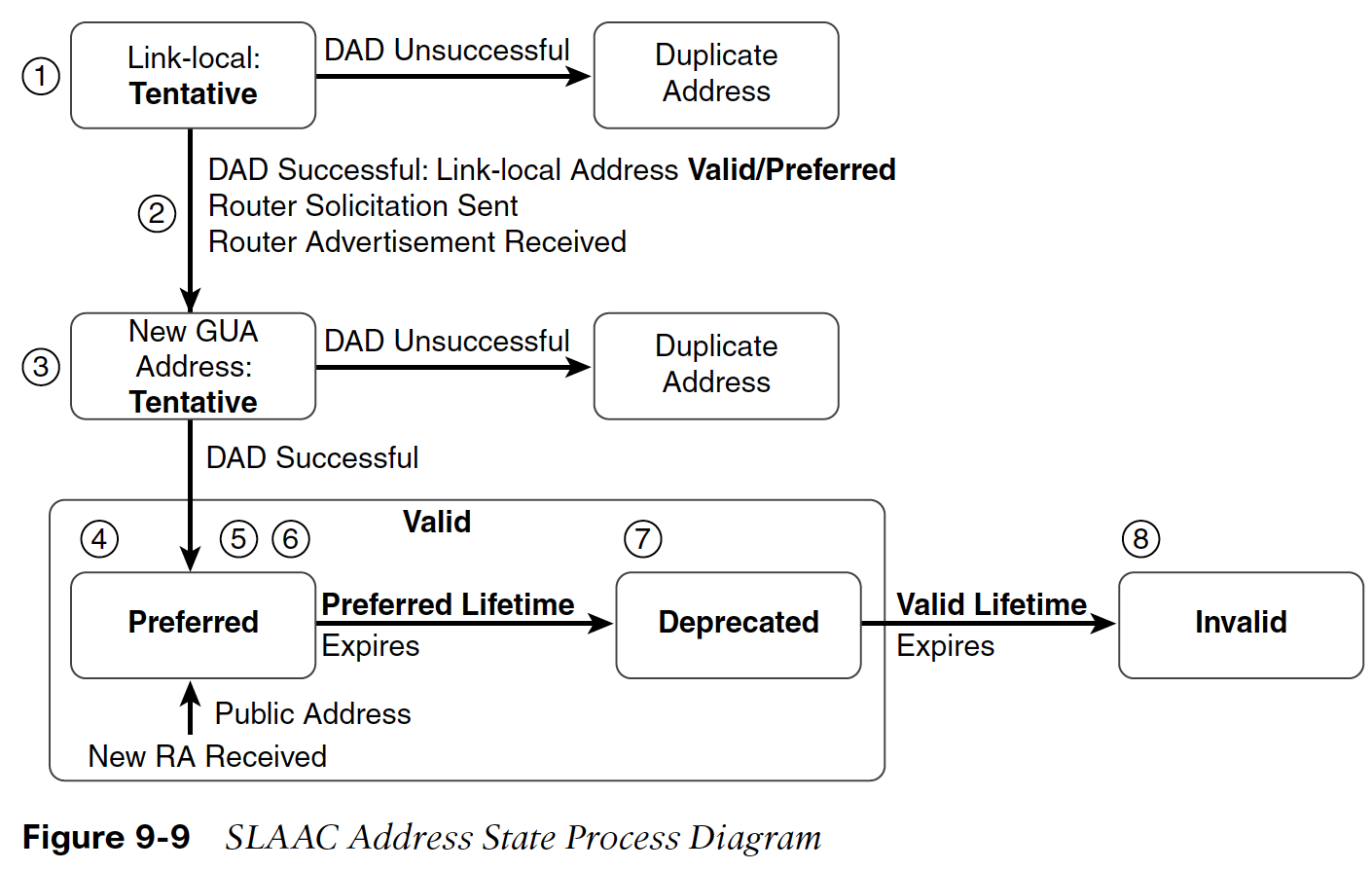 20. 3. 2019
Projektování distribuovaných systémů
99
Bezestavová DHCPv6
20. 3. 2019
Projektování distribuovaných systémů
100
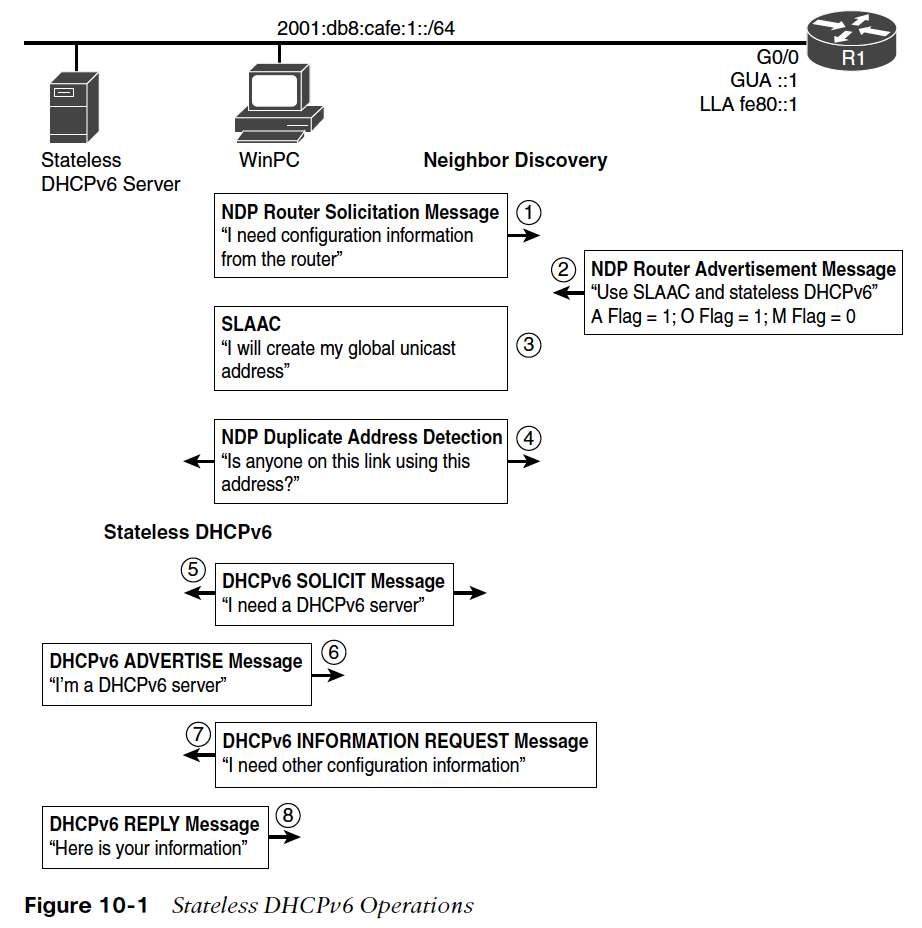 20. 3. 2019
Projektování distribuovaných systémů
101
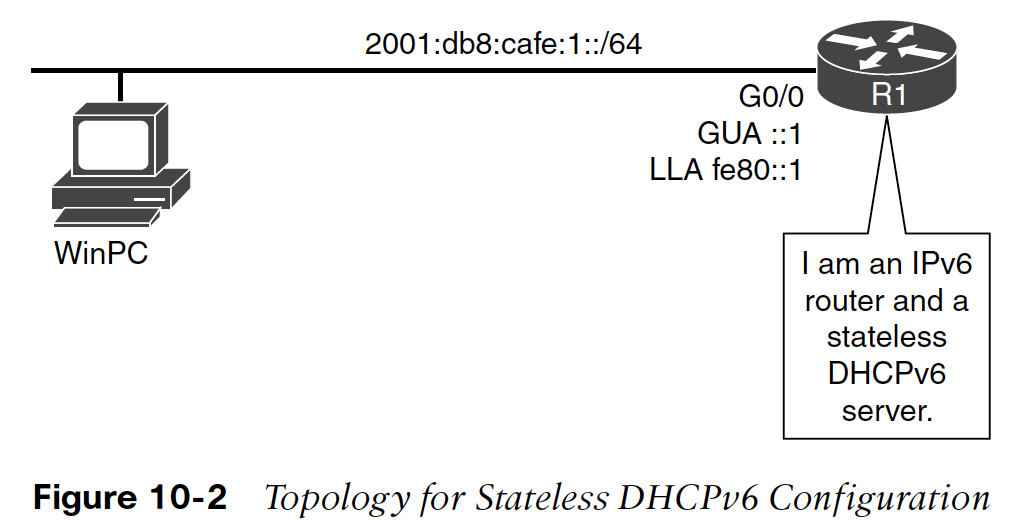 20. 3. 2019
Projektování distribuovaných systémů
102
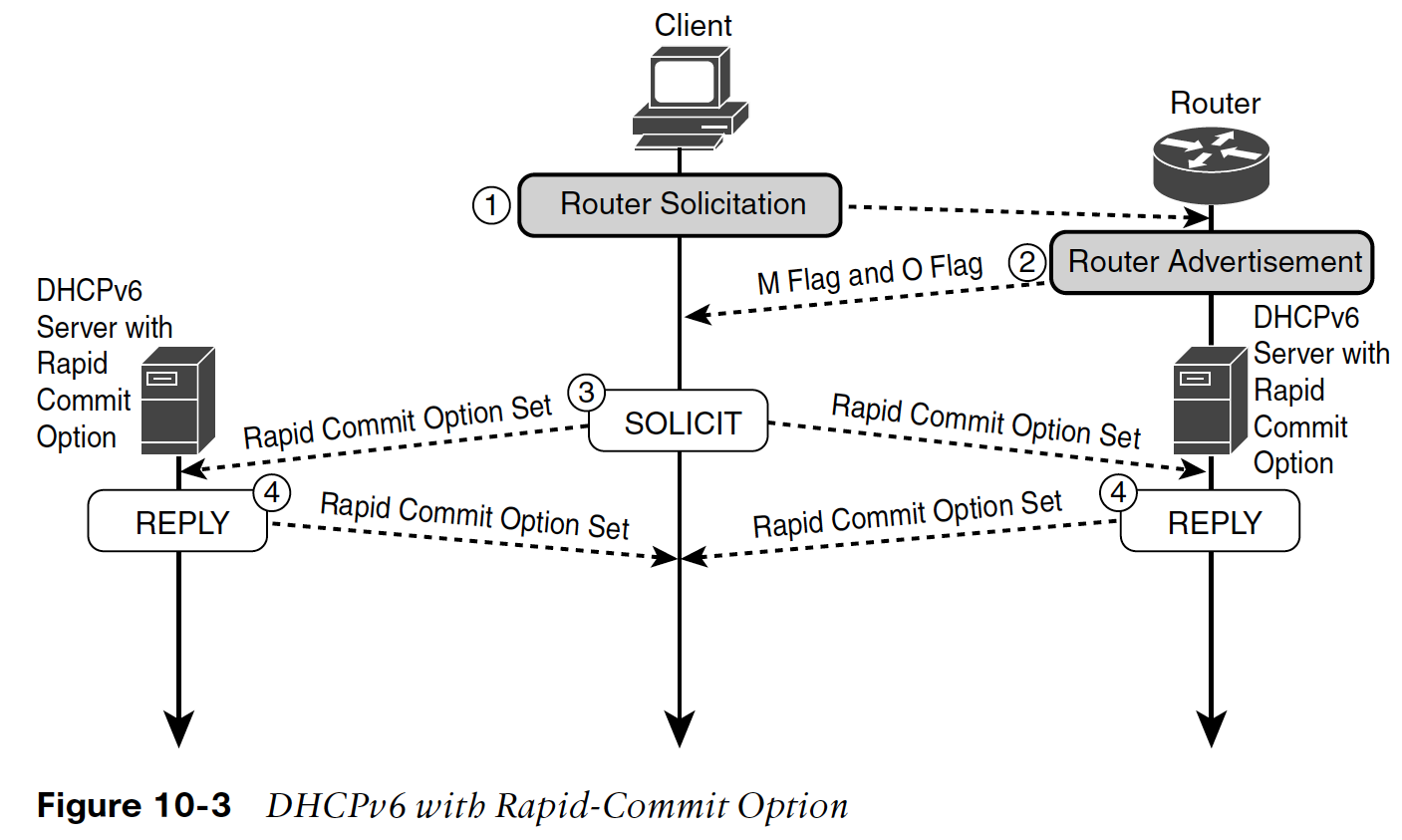 20. 3. 2019
Projektování distribuovaných systémů
103
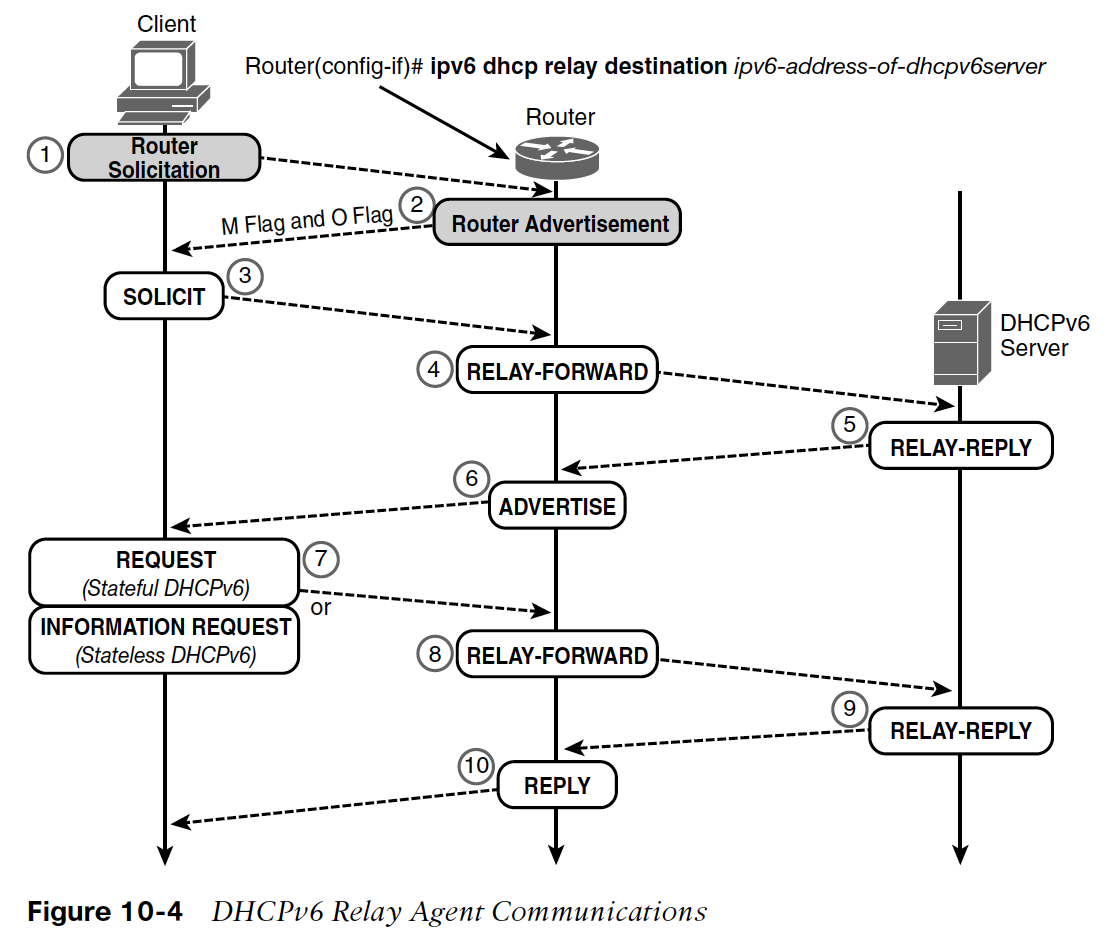 20. 3. 2019
Projektování distribuovaných systémů
104
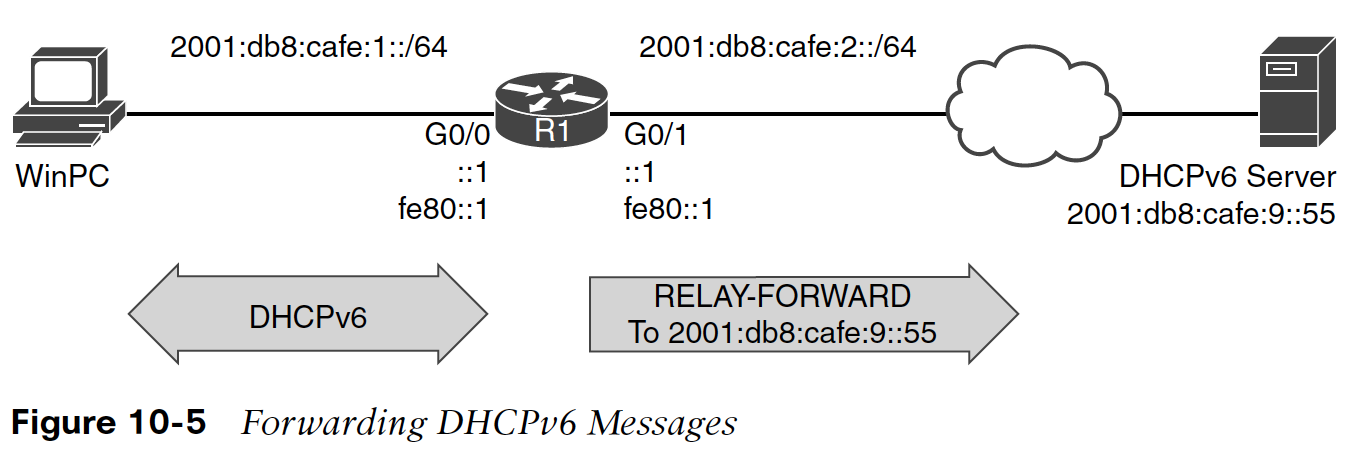 20. 3. 2019
Projektování distribuovaných systémů
105
Stavová DHCPv6
20. 3. 2019
Projektování distribuovaných systémů
106
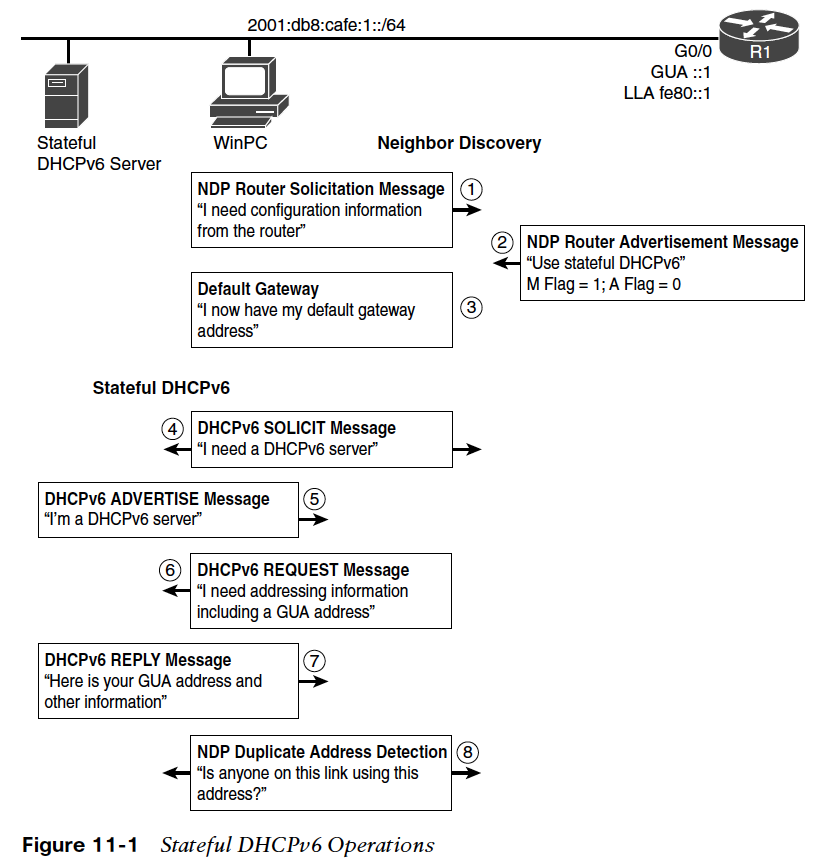 20. 3. 2019
Projektování distribuovaných systémů
107
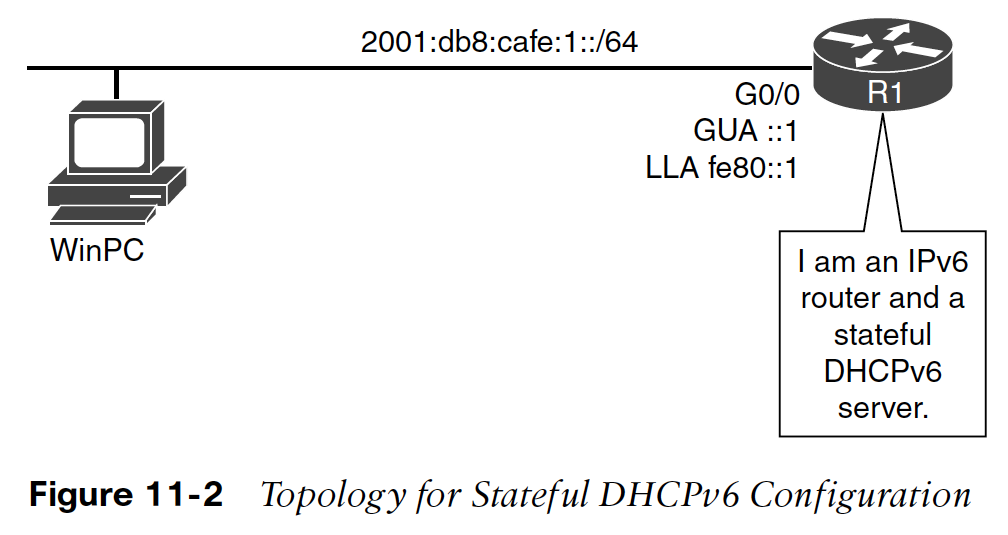 20. 3. 2019
Projektování distribuovaných systémů
108
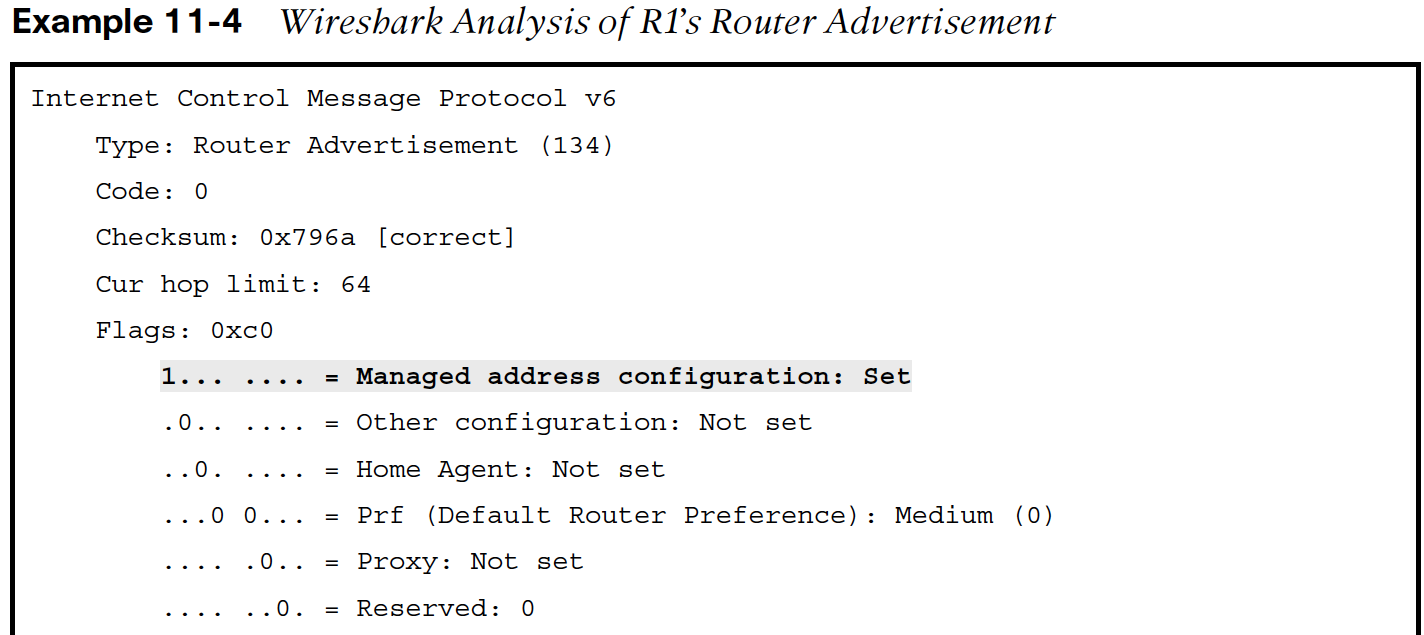 20. 3. 2019
Projektování distribuovaných systémů
109
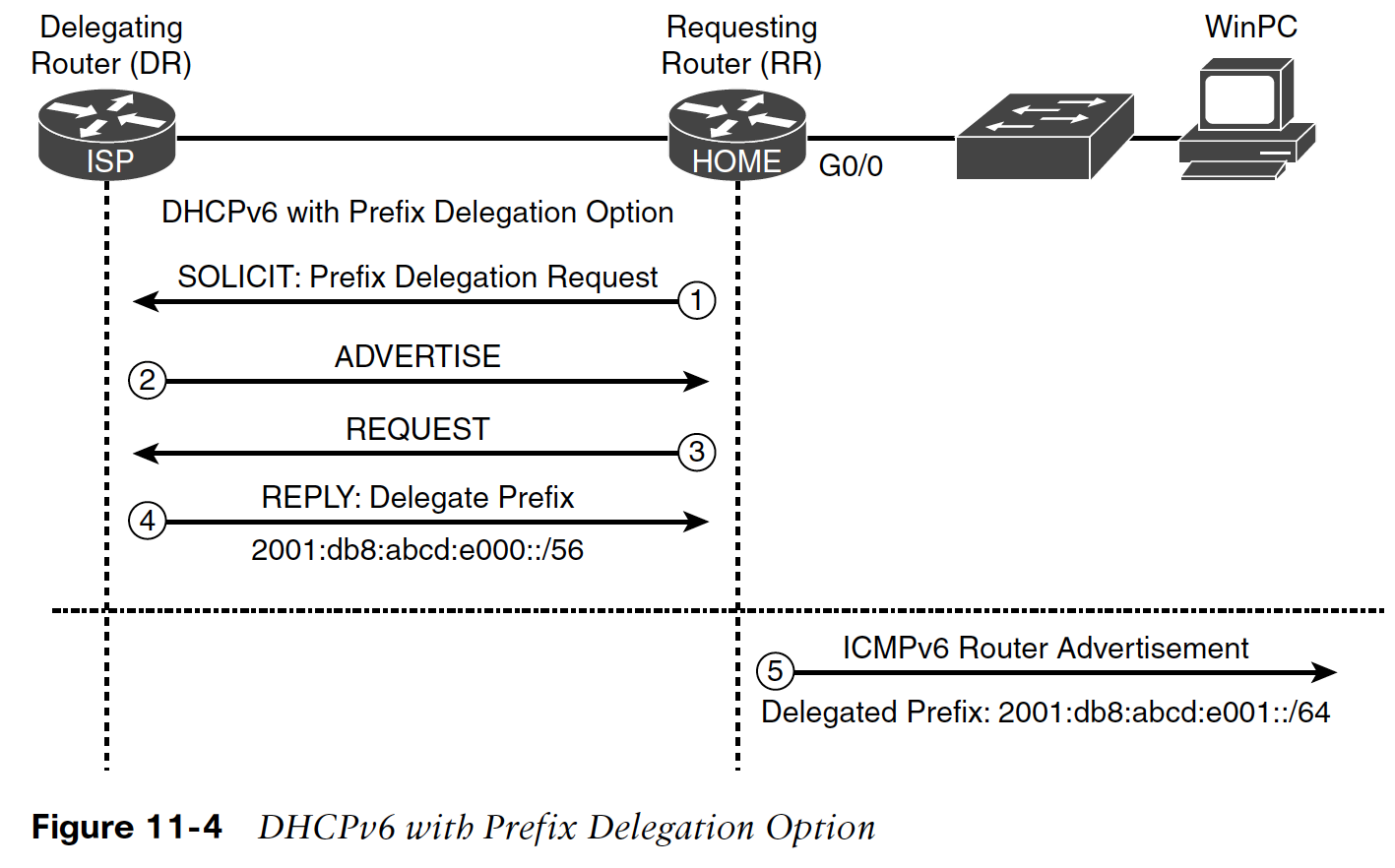 20. 3. 2019
Projektování distribuovaných systémů
110
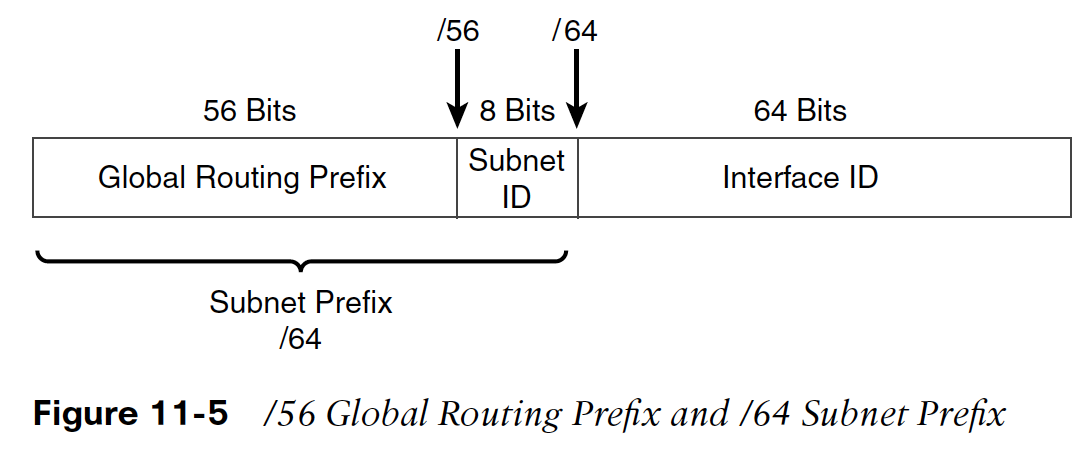 20. 3. 2019
Projektování distribuovaných systémů
111
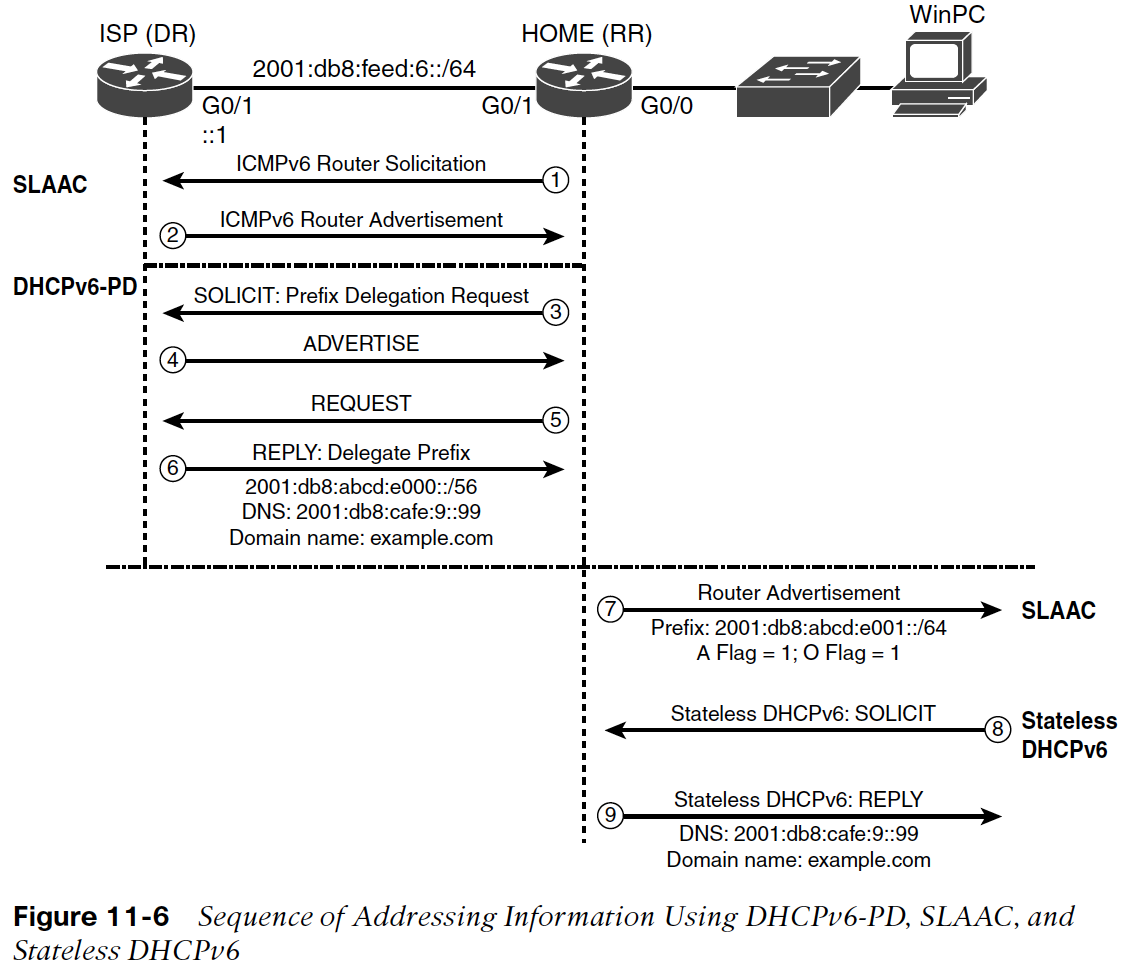 20. 3. 2019
Projektování distribuovaných systémů
112
ICMPv6
IPv6 Message
IPv6 Header
Next Header=58
Checksum
Type
Code
Body
20. 3. 2019
Projektování distribuovaných systémů
113
ICMPv6 Error Messages
Type
Code 
Destination Unreachable (1)
No route to destination (0)
Communication with destination administratively prohibited (1)
Beyond scope of source address (2)
Address unreachable (3)
Port unreachable (4)
Source address failed ingress/egress policy (5)
Reject route to destination (6)
20. 3. 2019
Projektování distribuovaných systémů
114
ICMPv6 Error Messages
Type
Code
Packet Too Big
Ignored by receiver (0)
Time Exceeded (3)
Hop limit exceeded in transmit (0)
Fragment reassembly time exceeded (1)
Parameter Problem
Erroneous header field encountered (0)
Unrecognized Next header type encountered (1)
Unrecognized IPv6 option encountered (2)
Reserved for expansion ICMPv6 error messages (127)
20. 3. 2019
Projektování distribuovaných systémů
115
ICMPv6 Information Messages
Type
Code 
Echo Request (128)
0 – ignored by receiver
Echo Reply (129)
0 – ignored by receiver
Multicast Listener Query (130)
0 – ignored by receiver
Multicast Listener Report (131)
0 – ignored by receiver
Multicast Listener Done (132)
0 – ignored by receiver
Type
Code 
Router Solicitation (133)
0 – ignored by receiver
Router Advertisement (134)
0 – ignored by receiver
Neighbor Solicitation (135)
0 – ignored by receiver
Neighbor Advertisement (136)
0 – ignored by receiver
Redirect Message (137)
0 – ignored by receiver
20. 3. 2019
Projektování distribuovaných systémů
116
ICMPv6 Information Messages
Router Renumbering
20. 3. 2019
Projektování distribuovaných systémů
117
ICMPv6 Information Messages
Node Information Query (139)
Node Information Reply (140)
20. 3. 2019
Projektování distribuovaných systémů
118
ICMPv6 Information Messages
Inverse Neighbor Discovery Solicitation Message (141)
Inverse Neighbor Advertisement Message (142)
20. 3. 2019
Projektování distribuovaných systémů
119
ICMPv6 Information Messages
Version 2 Multicast Listener Report Message (143)
20. 3. 2019
Projektování distribuovaných systémů
120
ICMPv6 Information Messages
ICMP Home Agent Address Discovery Request Message (144) 
ICMP Home Agent Address Discovery Replay Message (145)
ICMP Mobil Prefix Solicitation Message (146)
ICMP Mobil Prefix Advertisement Message (147)
20. 3. 2019
Projektování distribuovaných systémů
121
ICMPv6 Information Messages
Certification Path Solicitation Message (148)
Certification Path Advertisement Message (149)
20. 3. 2019
Projektování distribuovaných systémů
122
ICMPv6 Information Messages
Advertisement Packet (151)
Solicitation Packet (152)
Termination Packet (153)
20. 3. 2019
Projektování distribuovaných systémů
123
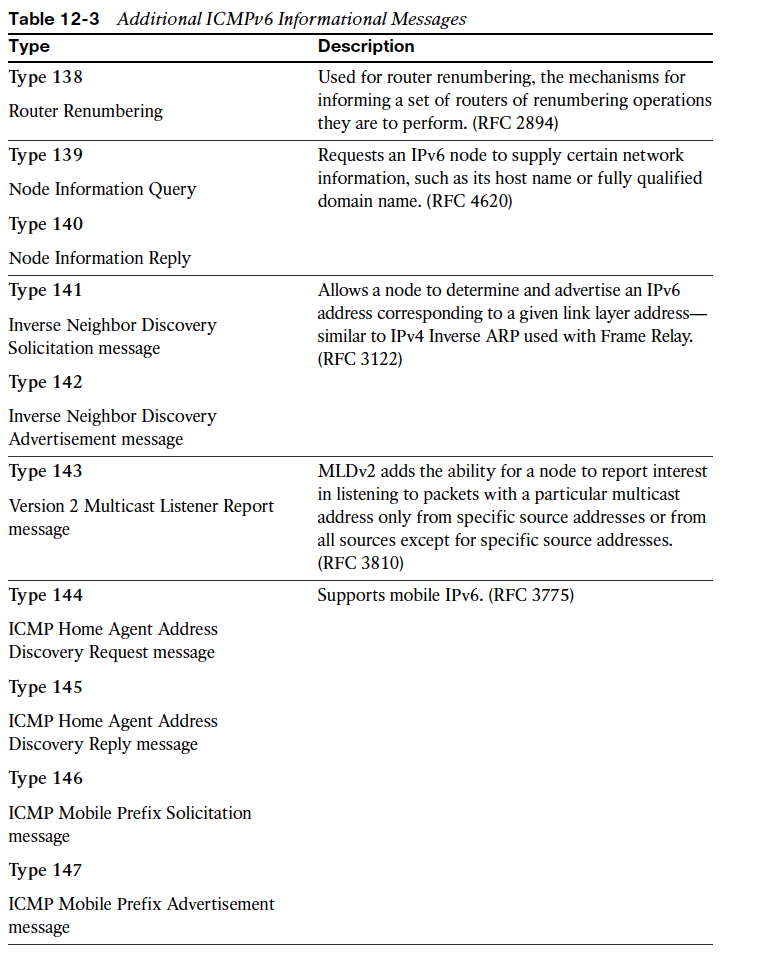 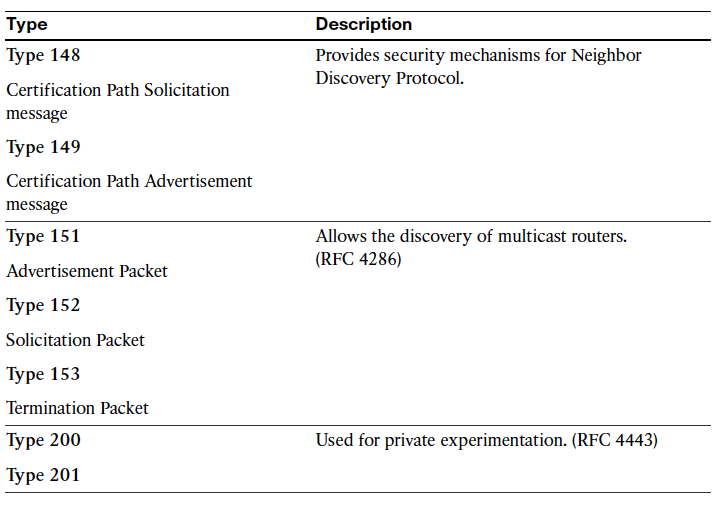 20. 3. 2019
Projektování distribuovaných systémů
124
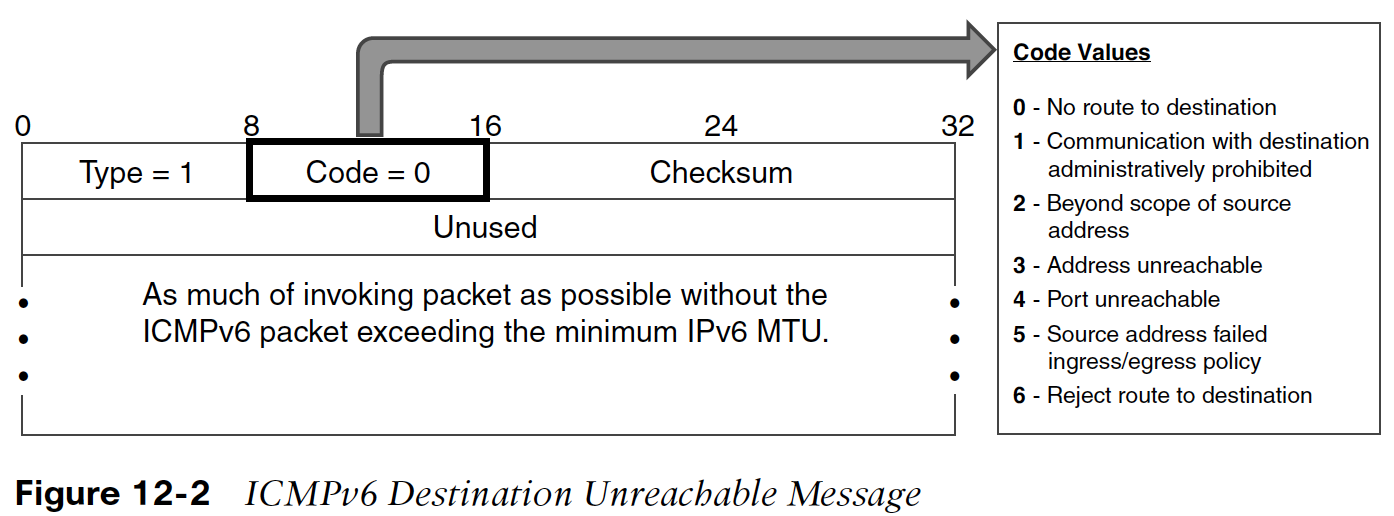 20. 3. 2019
Projektování distribuovaných systémů
125
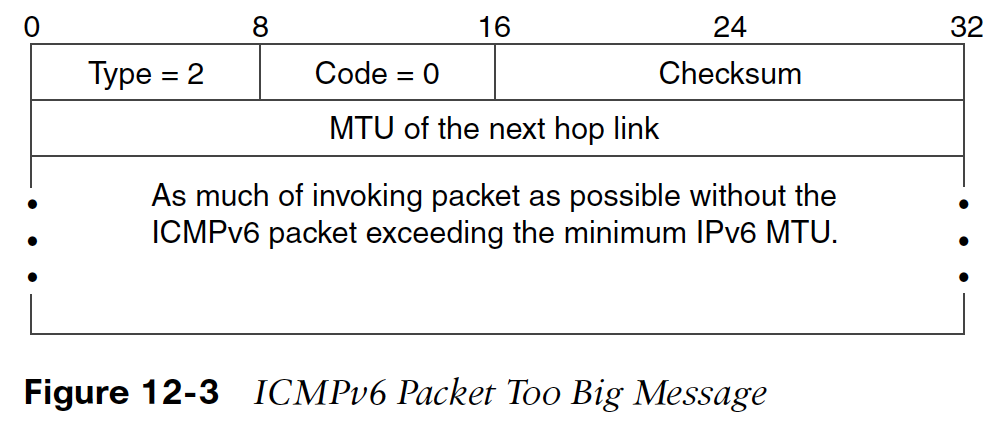 20. 3. 2019
Projektování distribuovaných systémů
126
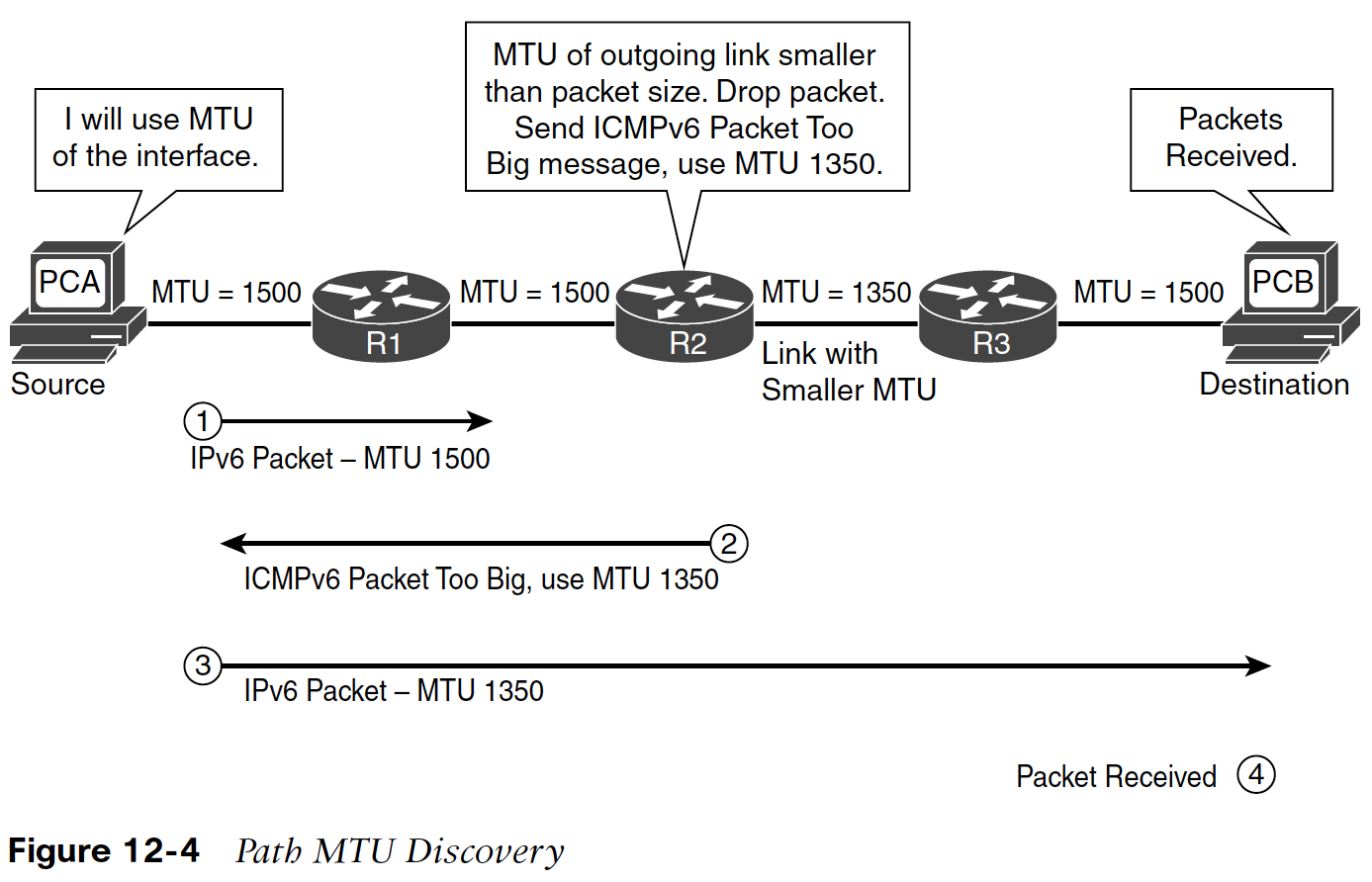 20. 3. 2019
Projektování distribuovaných systémů
127
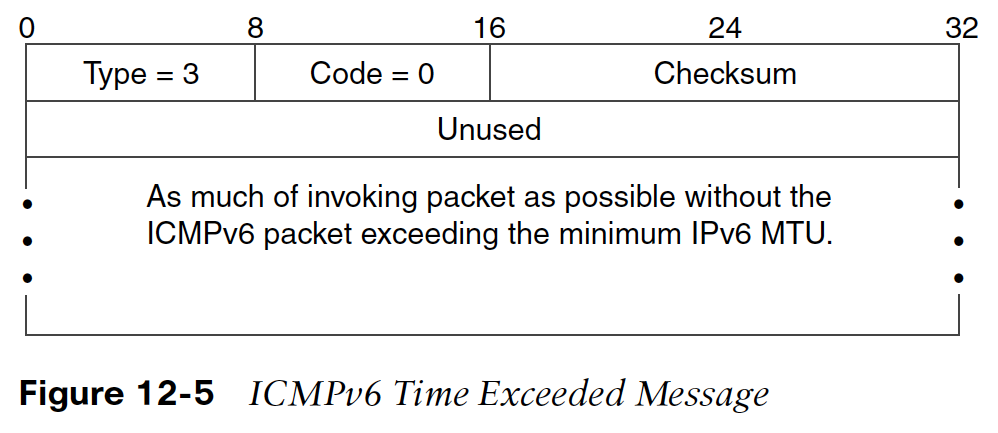 20. 3. 2019
Projektování distribuovaných systémů
128
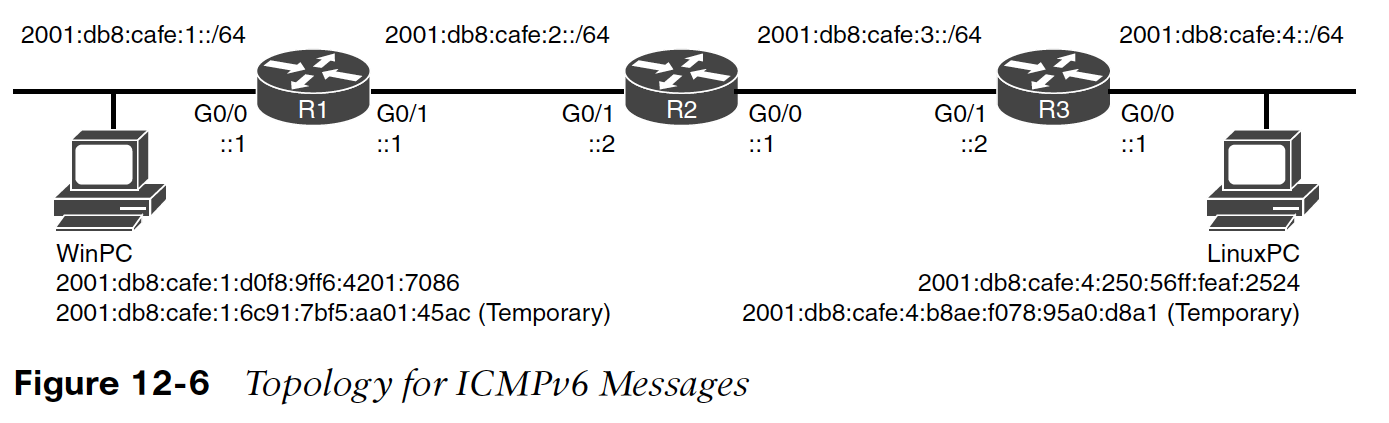 20. 3. 2019
Projektování distribuovaných systémů
129
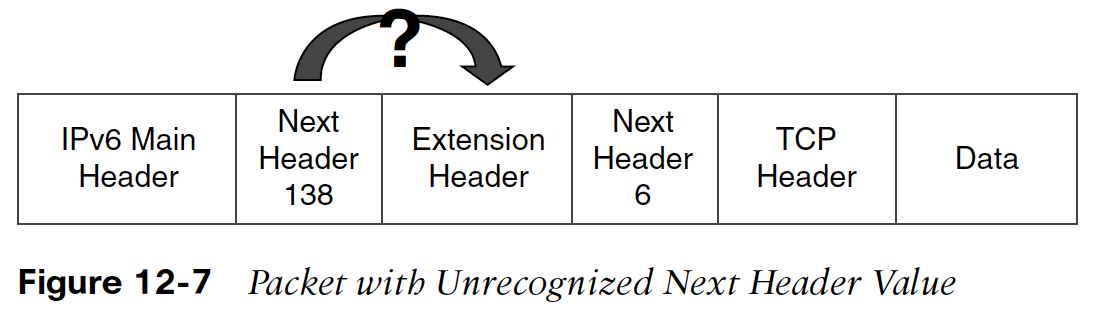 20. 3. 2019
Projektování distribuovaných systémů
130
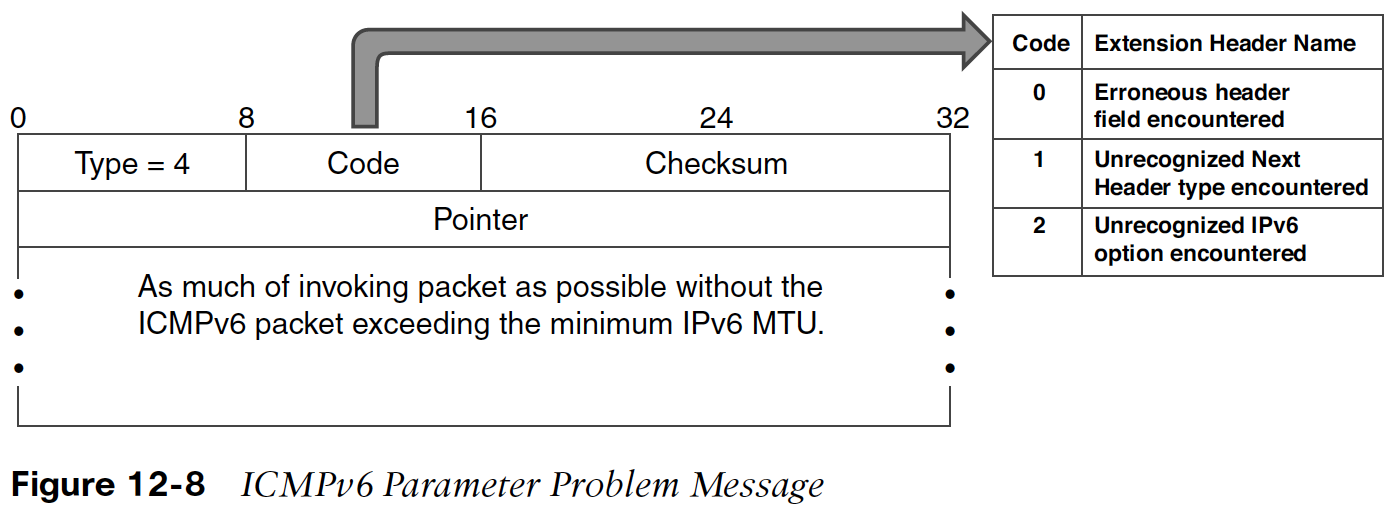 20. 3. 2019
Projektování distribuovaných systémů
131
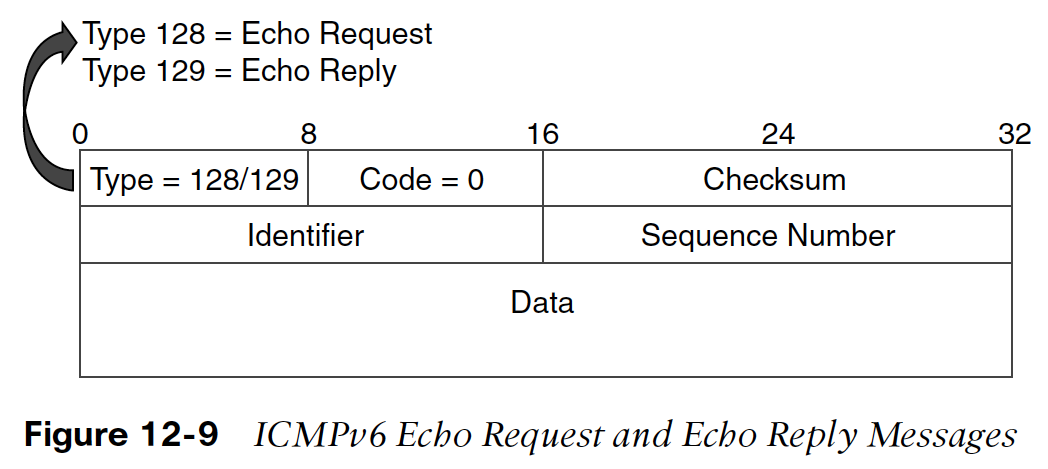 20. 3. 2019
Projektování distribuovaných systémů
132
ICMPv6 Neighbor Discovery
20. 3. 2019
Projektování distribuovaných systémů
133
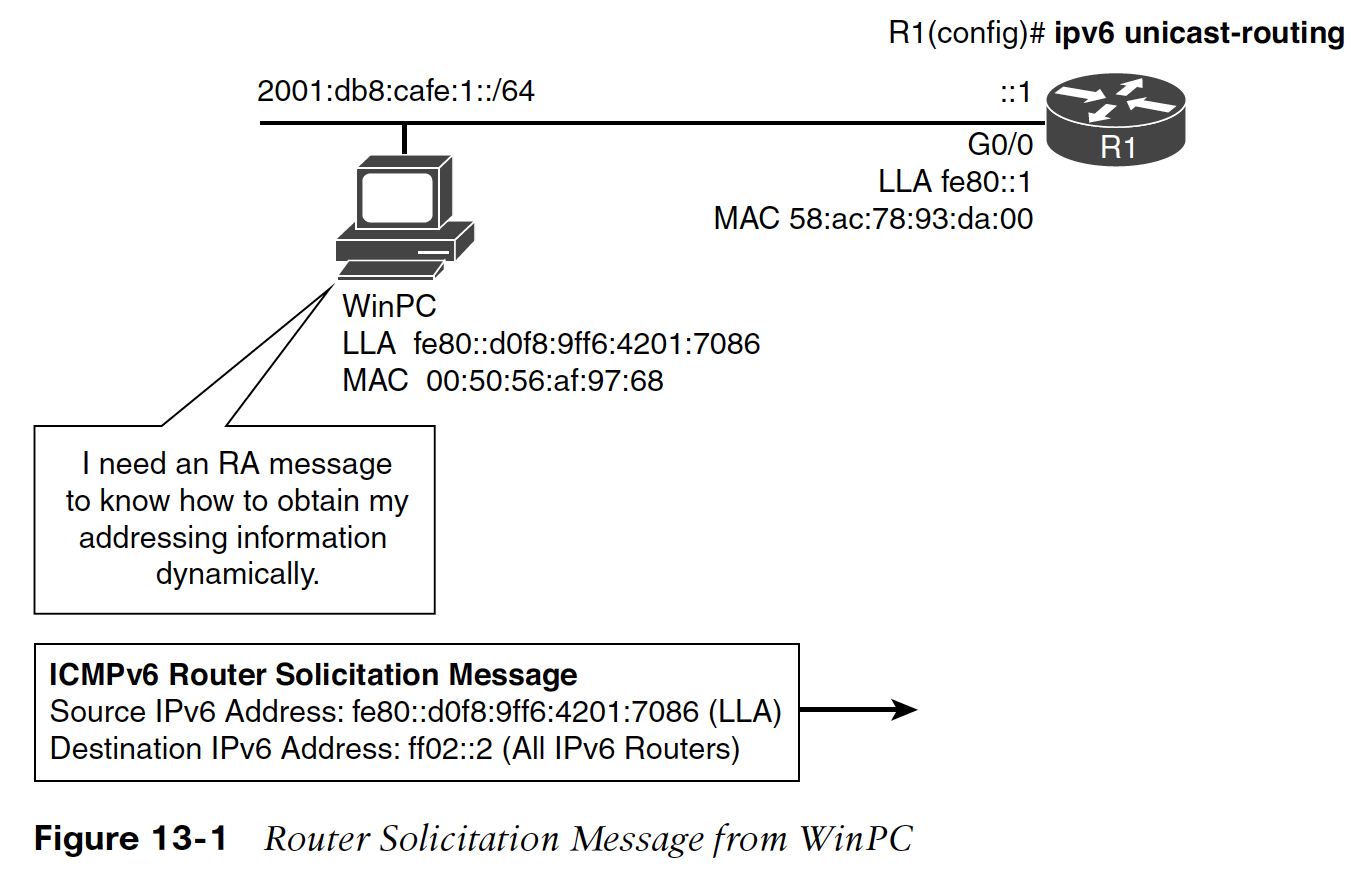 20. 3. 2019
Projektování distribuovaných systémů
134
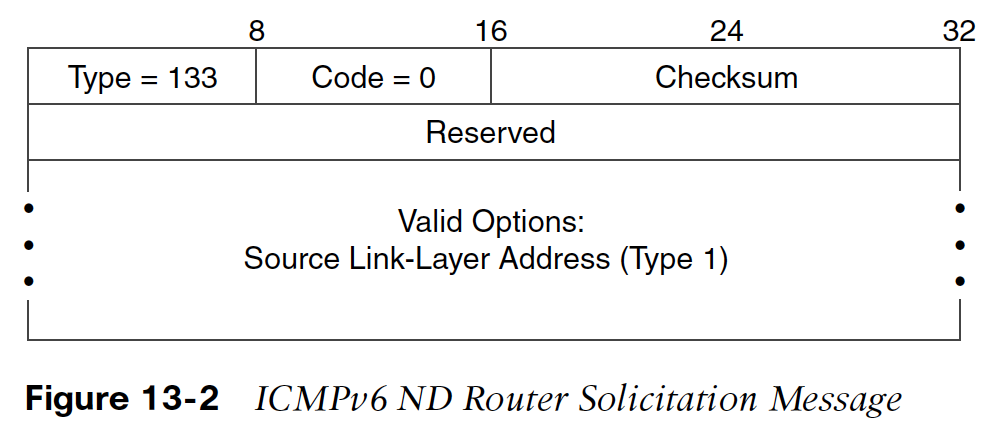 20. 3. 2019
Projektování distribuovaných systémů
135
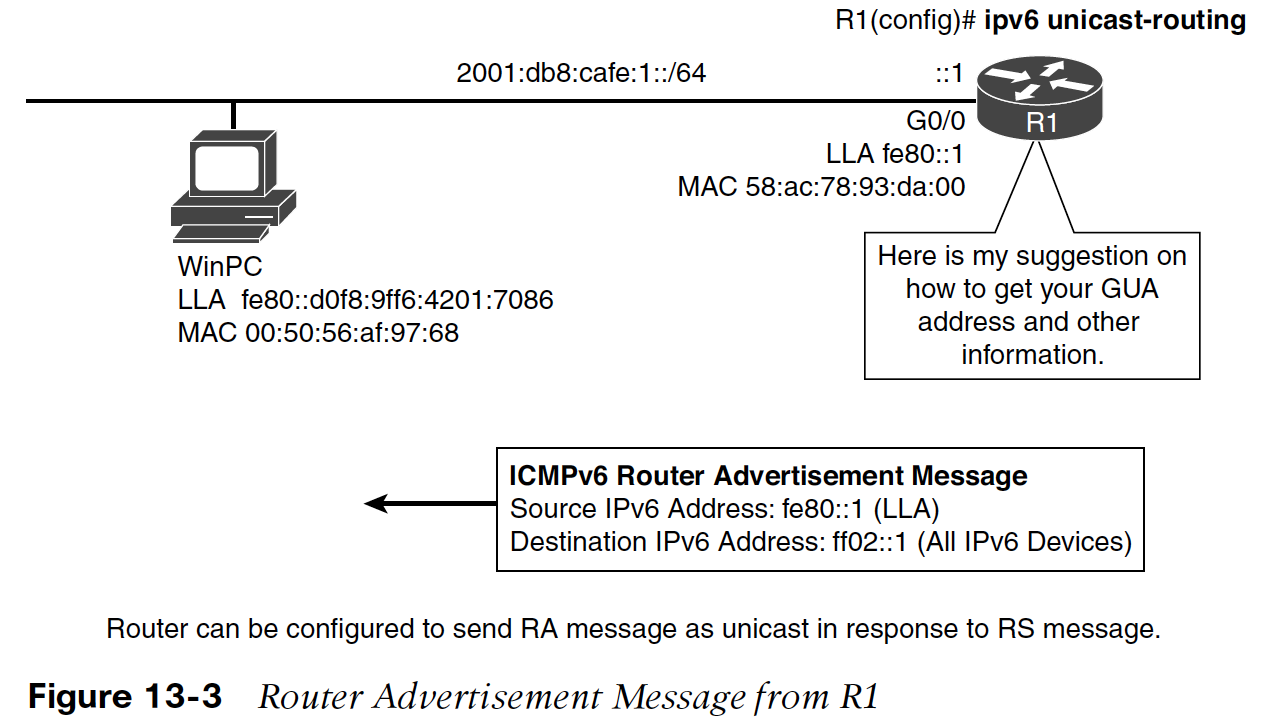 20. 3. 2019
Projektování distribuovaných systémů
136
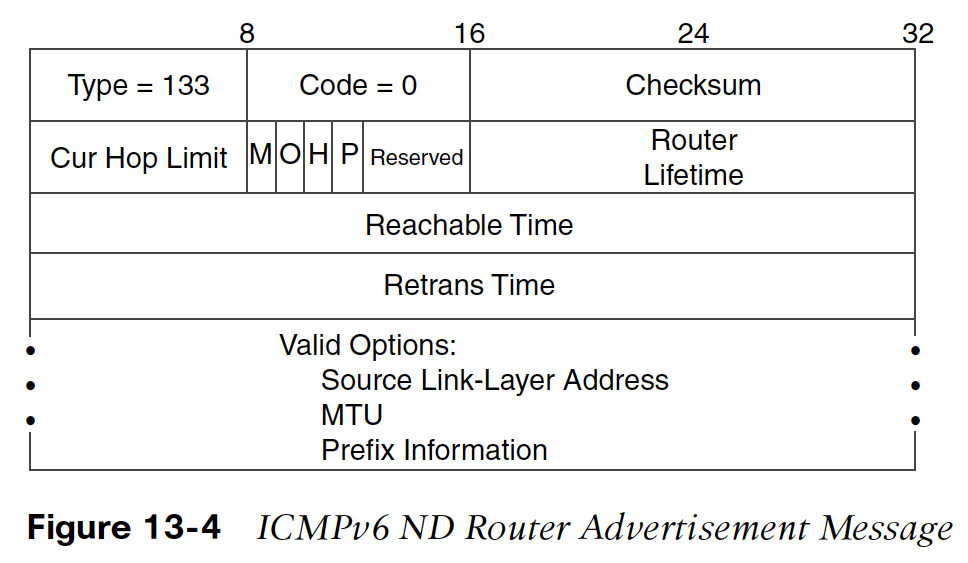 20. 3. 2019
Projektování distribuovaných systémů
137
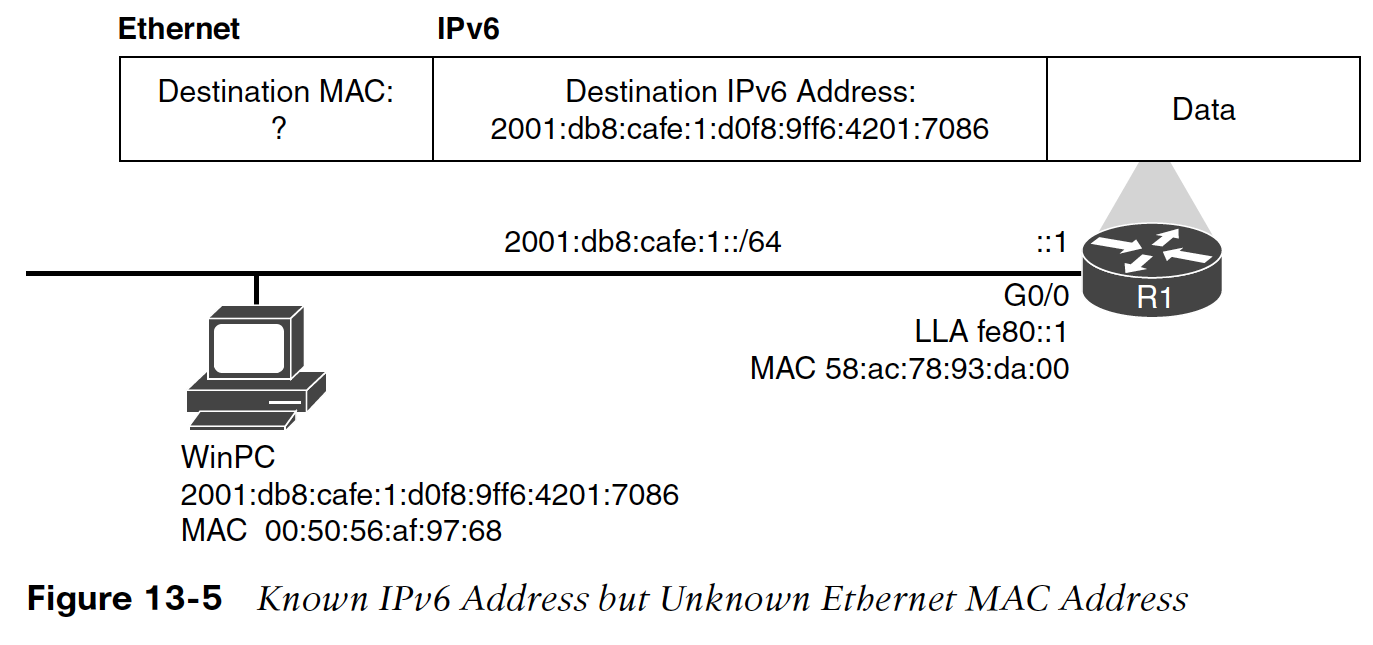 20. 3. 2019
Projektování distribuovaných systémů
138
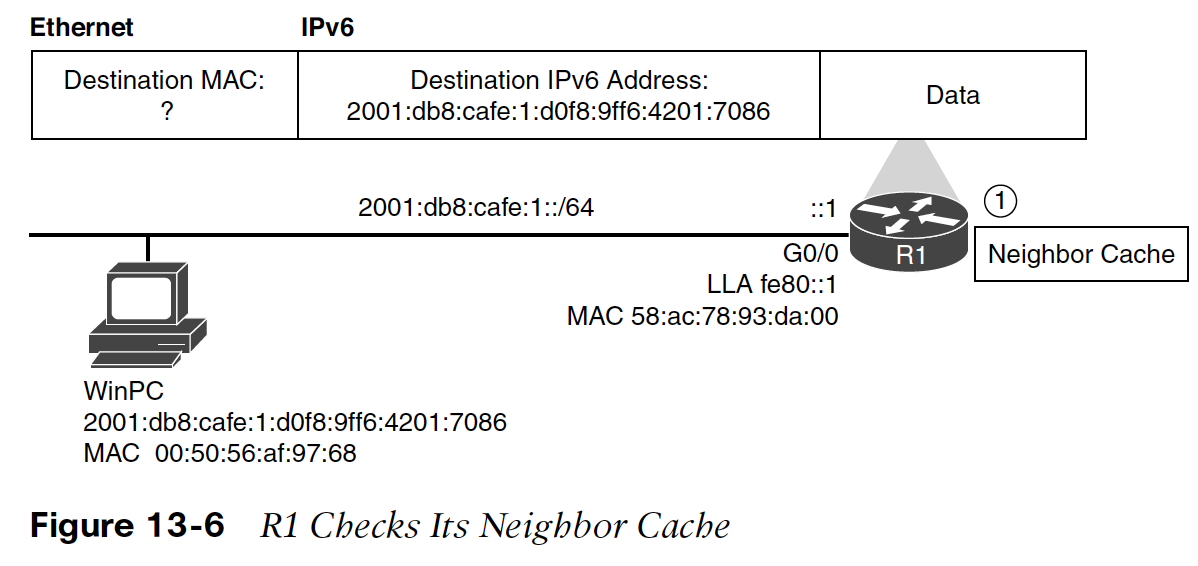 20. 3. 2019
Projektování distribuovaných systémů
139
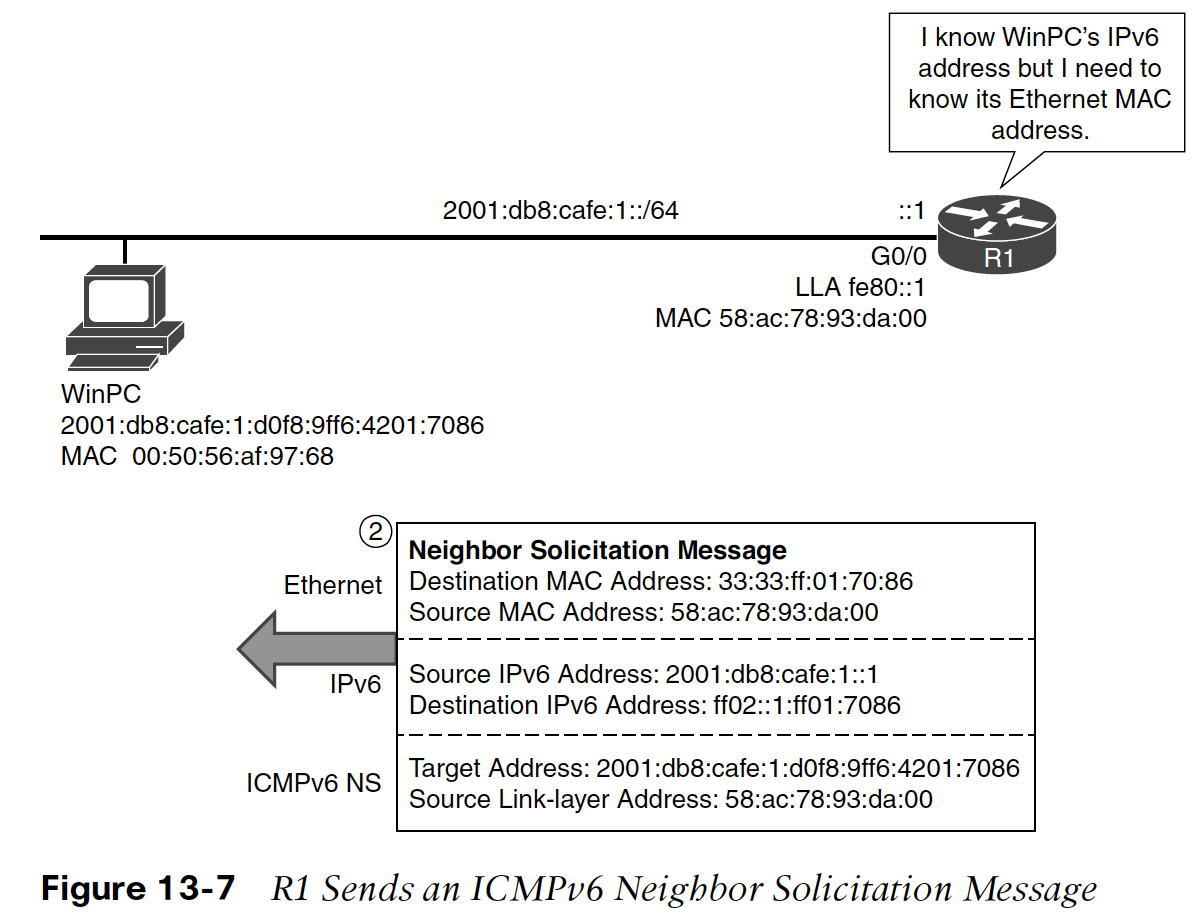 20. 3. 2019
Projektování distribuovaných systémů
140
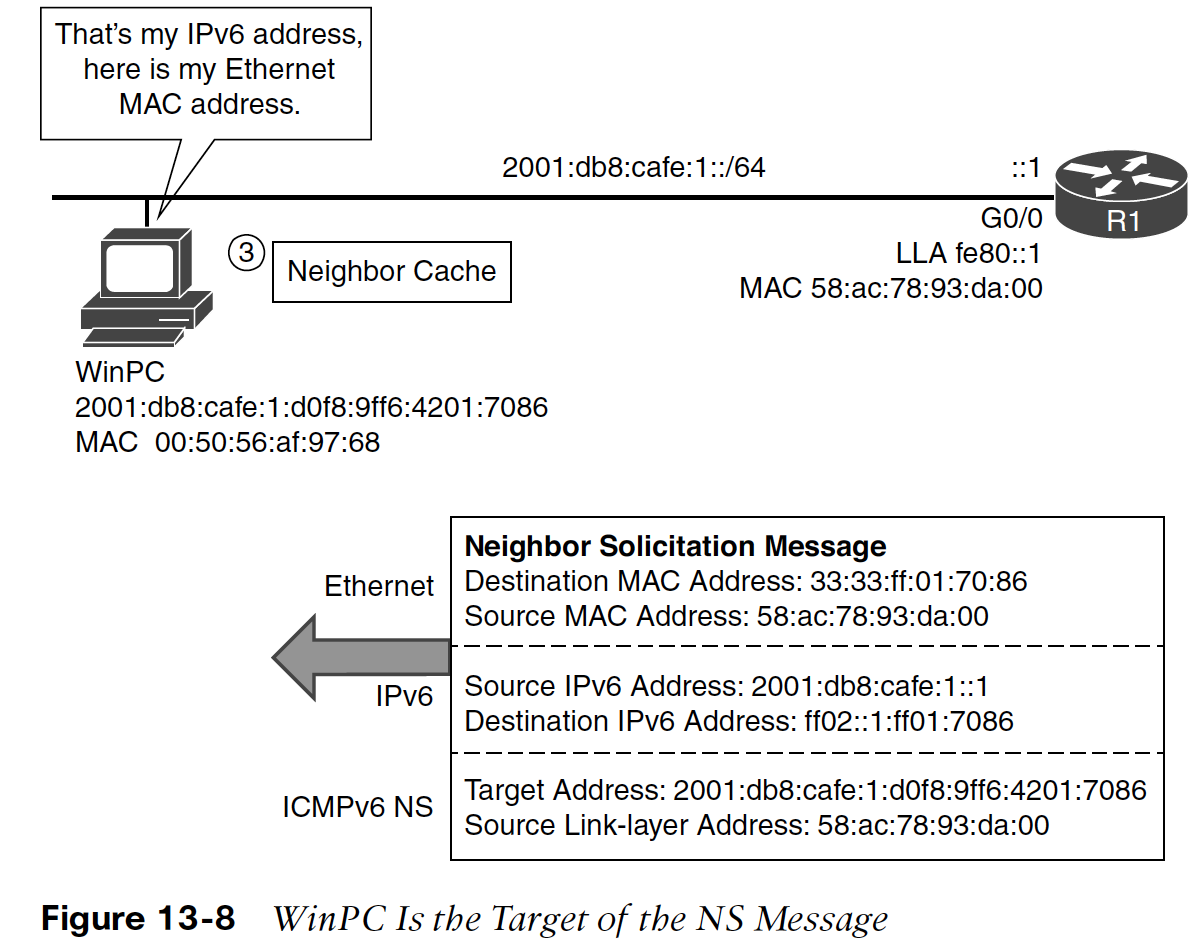 20. 3. 2019
Projektování distribuovaných systémů
141
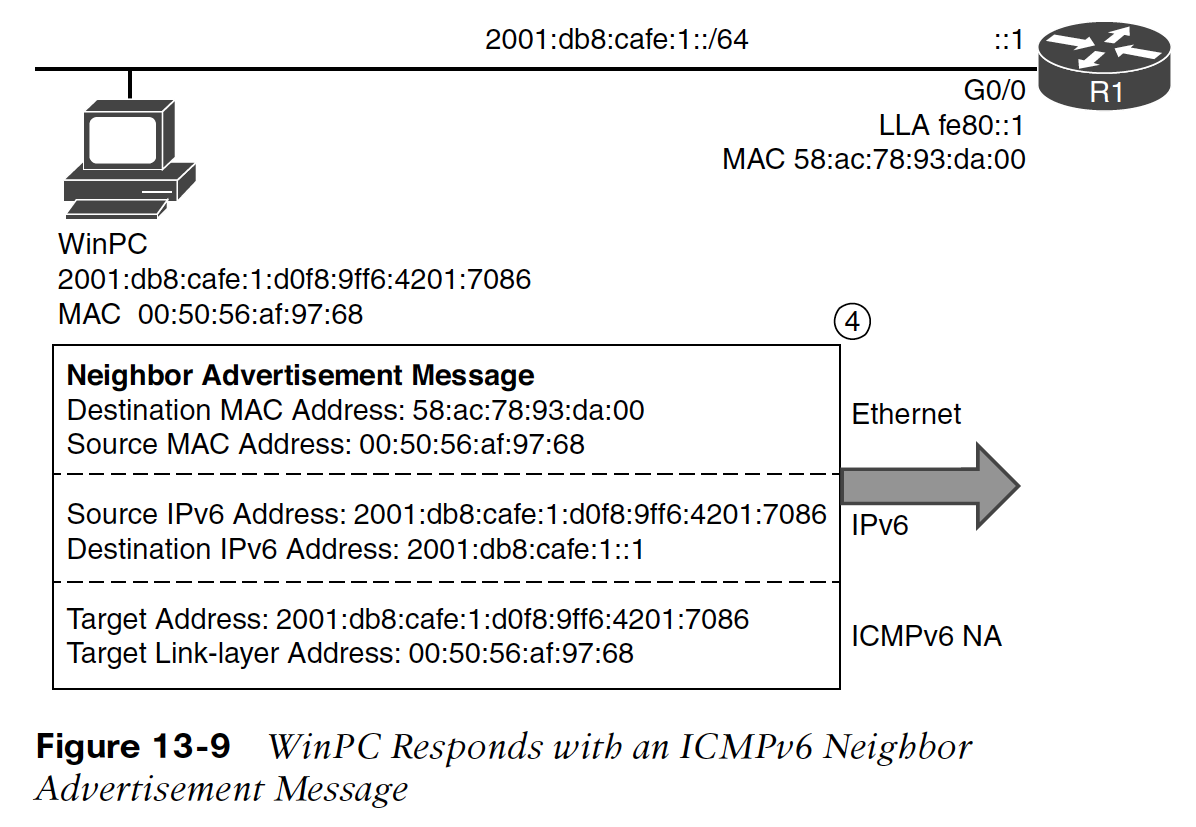 20. 3. 2019
Projektování distribuovaných systémů
142
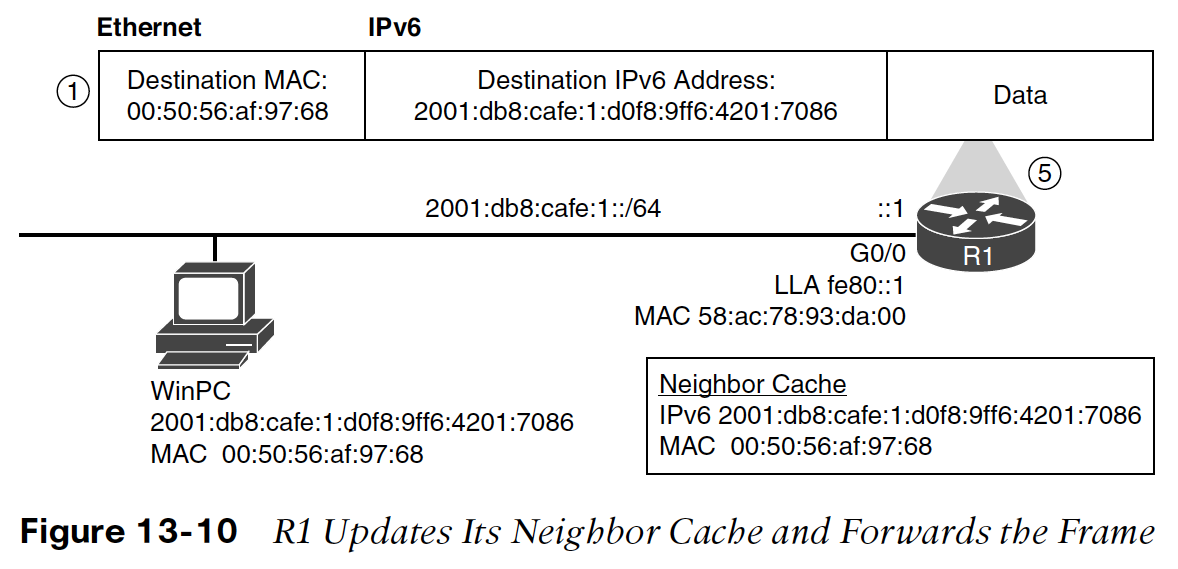 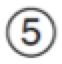 20. 3. 2019
Projektování distribuovaných systémů
143
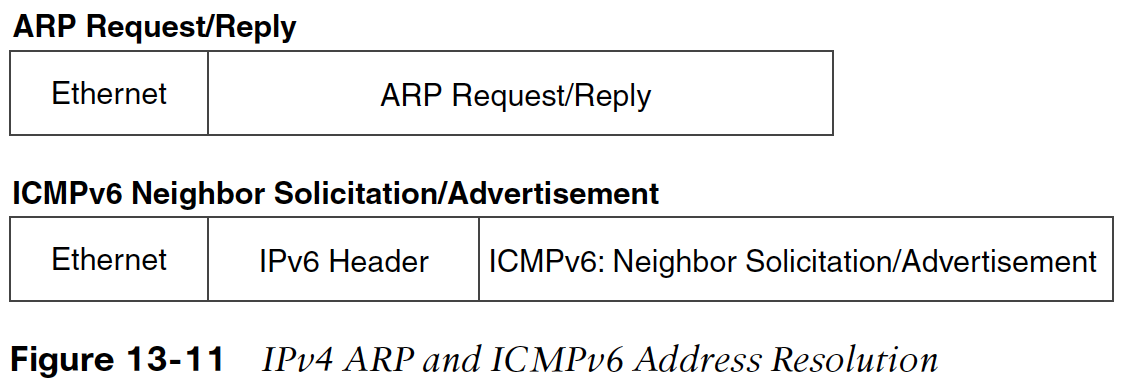 20. 3. 2019
Projektování distribuovaných systémů
144
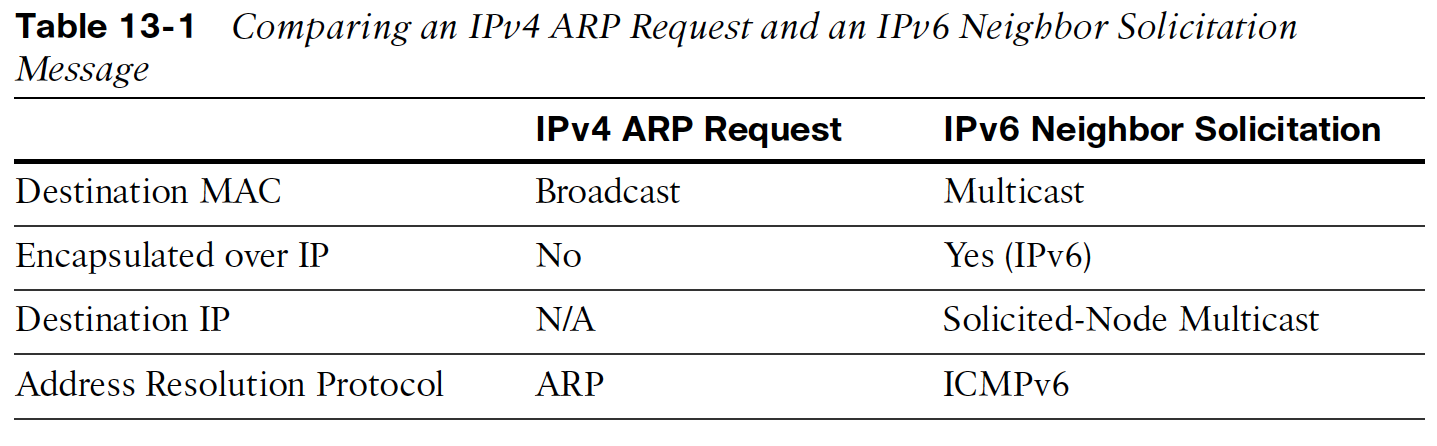 20. 3. 2019
Projektování distribuovaných systémů
145
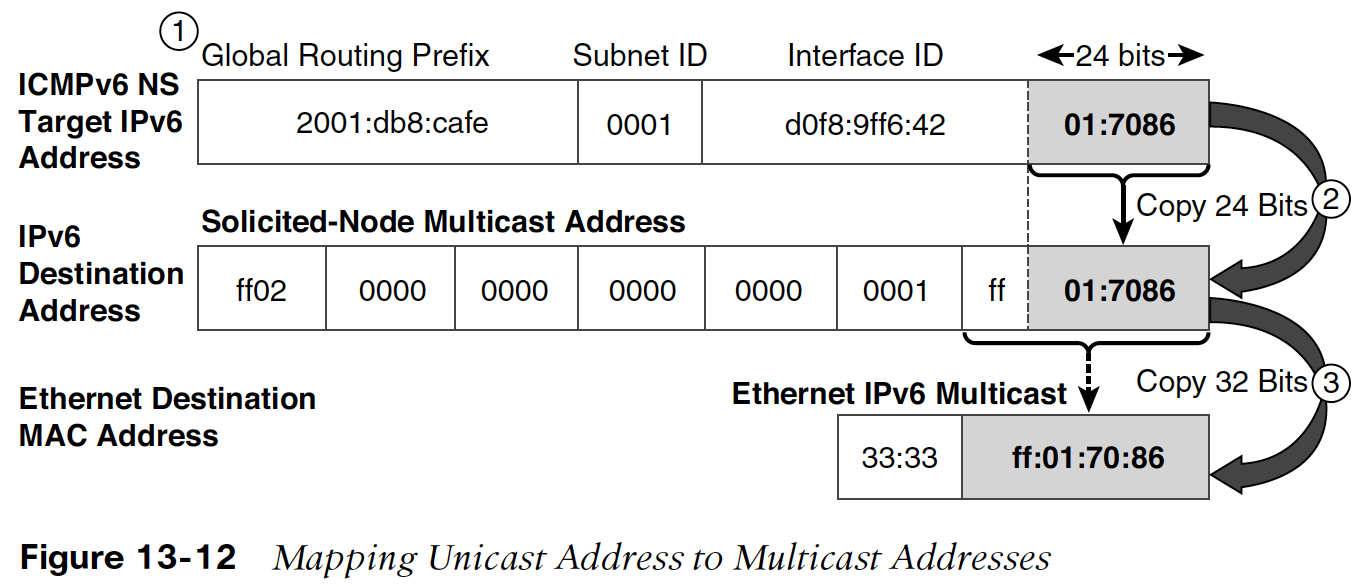 20. 3. 2019
Projektování distribuovaných systémů
146
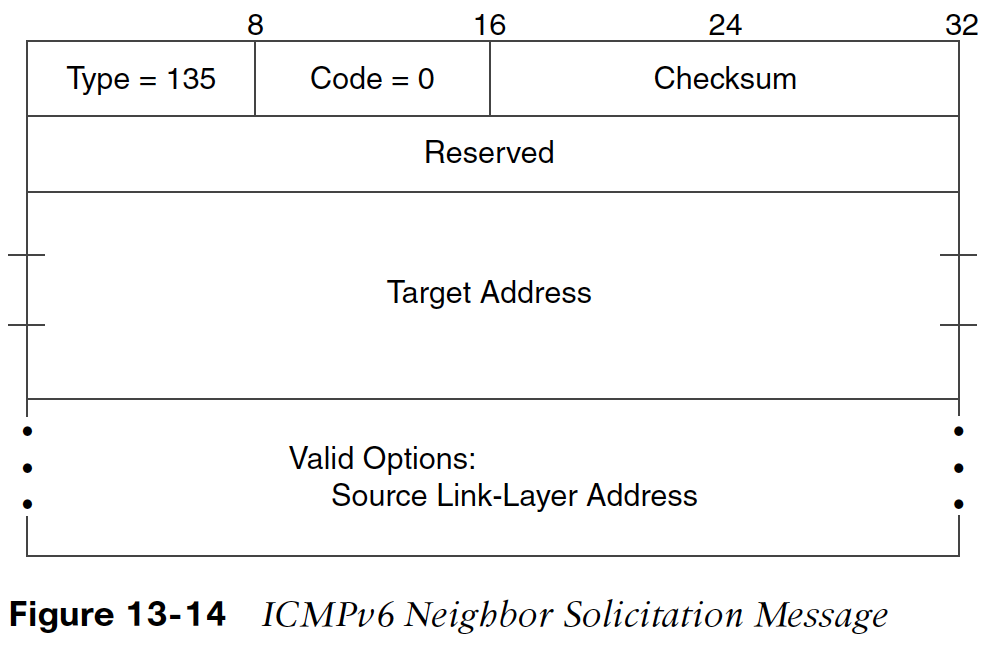 20. 3. 2019
Projektování distribuovaných systémů
147
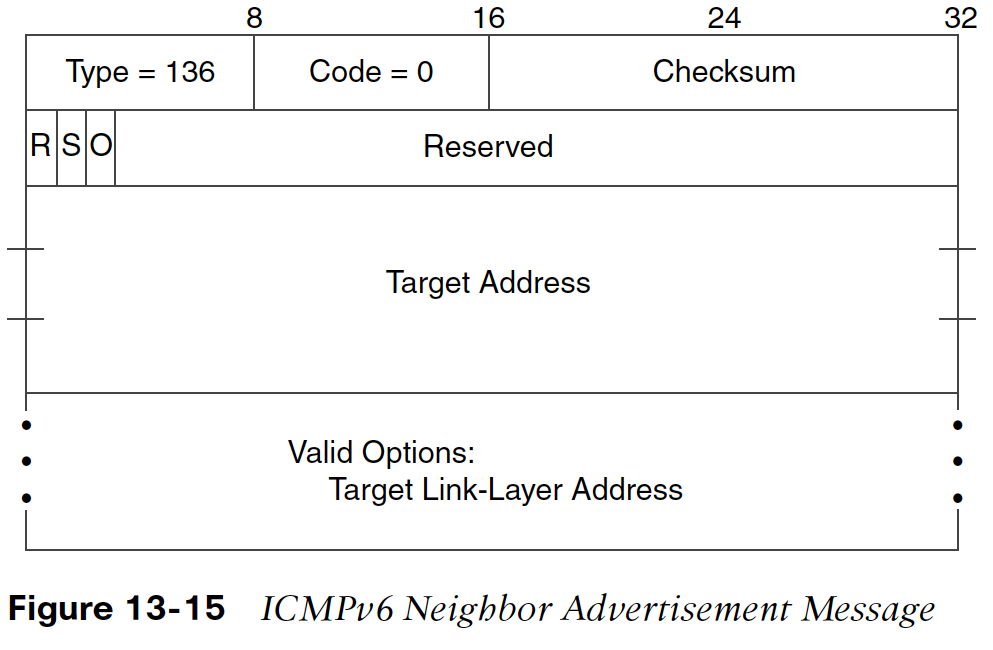 20. 3. 2019
Projektování distribuovaných systémů
148
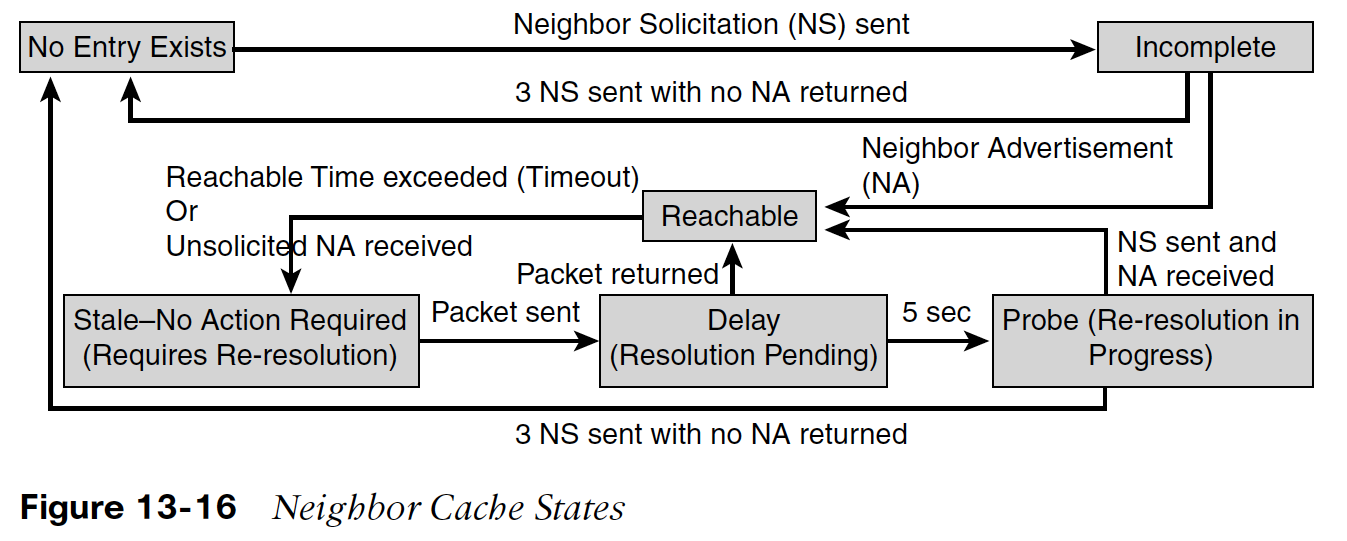 20. 3. 2019
Projektování distribuovaných systémů
149
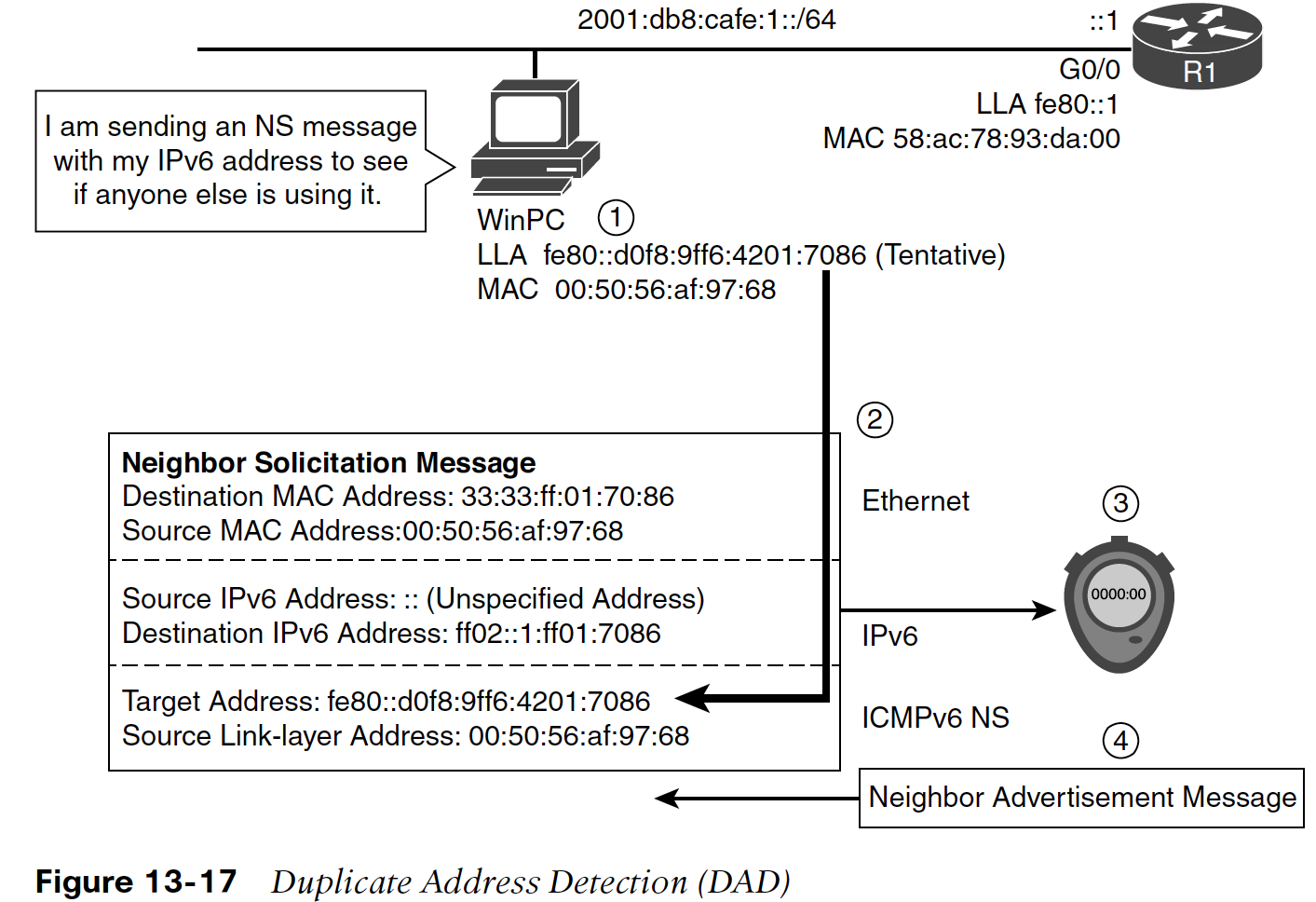 20. 3. 2019
Projektování distribuovaných systémů
150
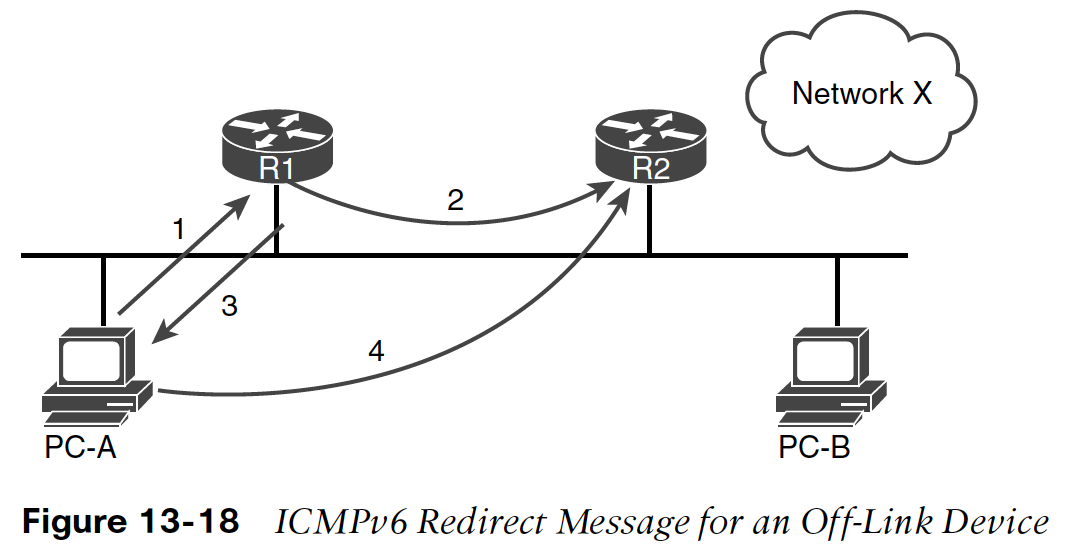 20. 3. 2019
Projektování distribuovaných systémů
151
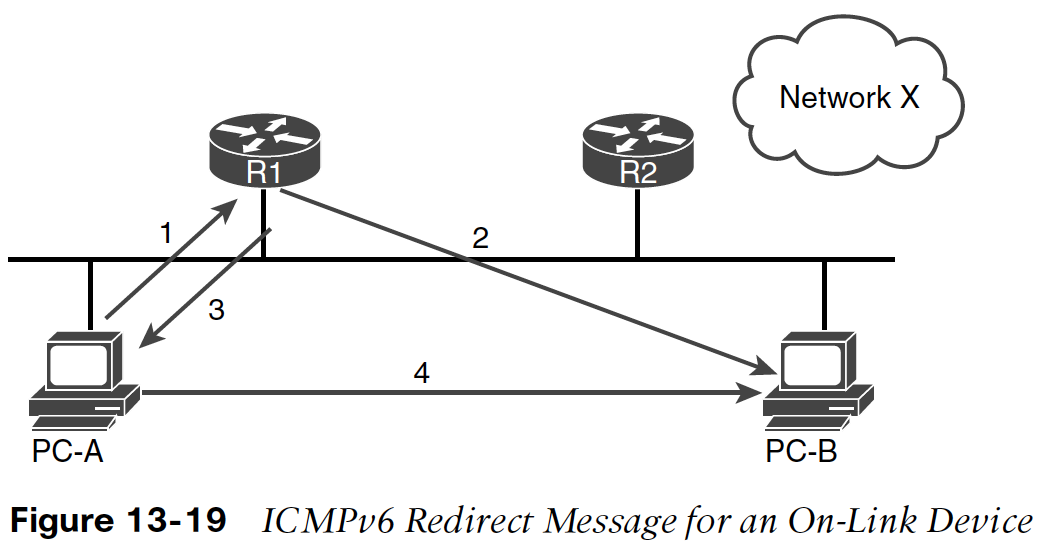 20. 3. 2019
Projektování distribuovaných systémů
152
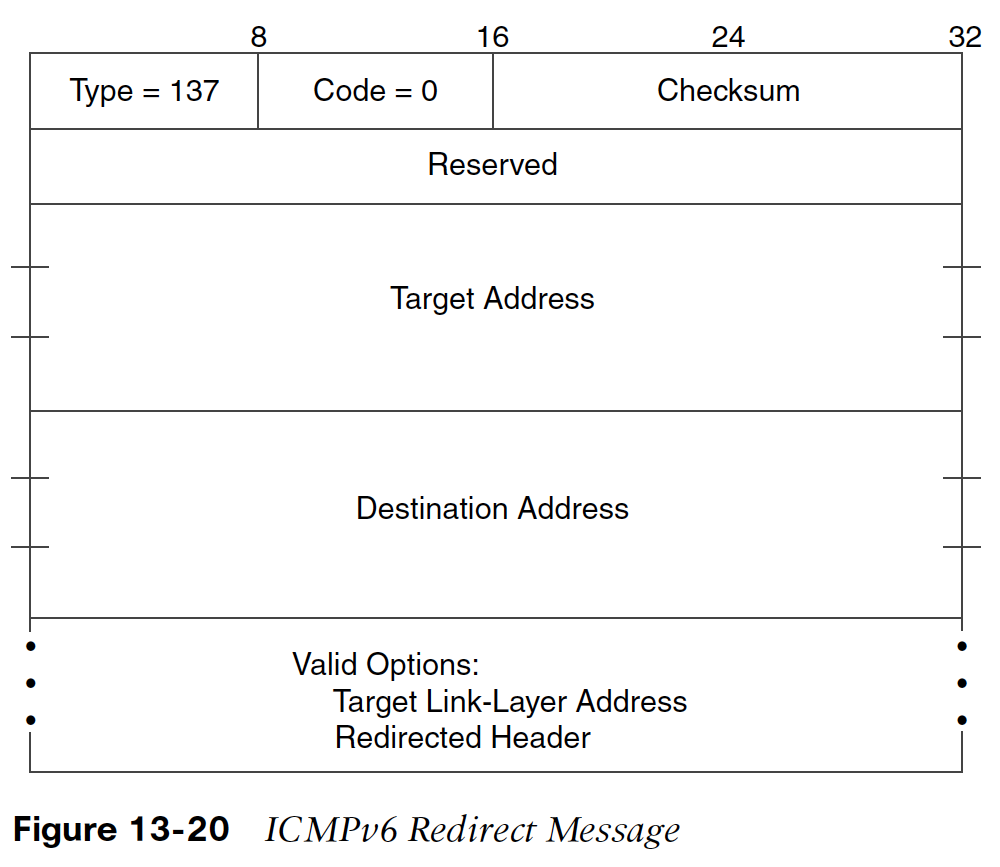 20. 3. 2019
Projektování distribuovaných systémů
153
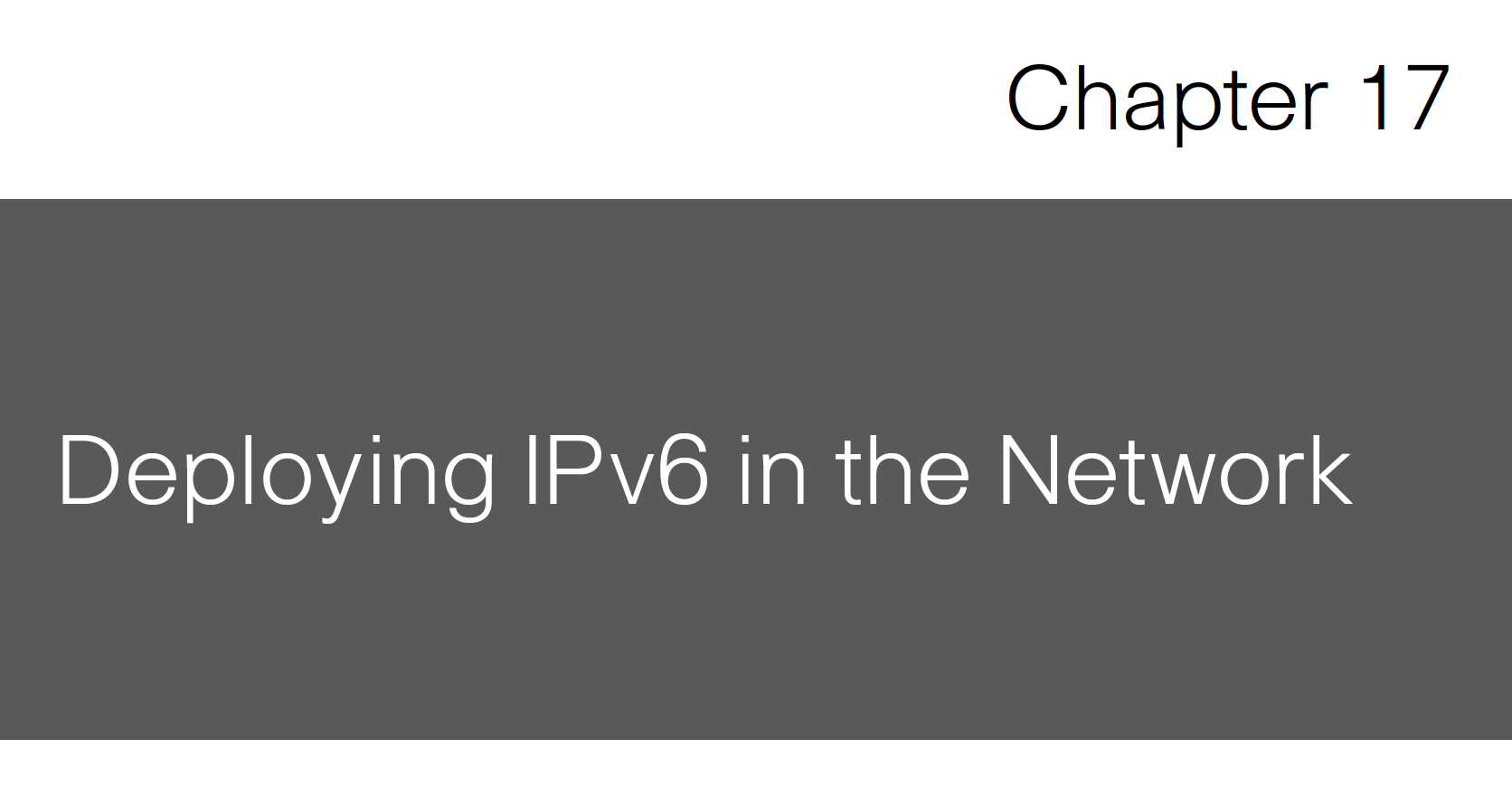 20. 3. 2019
Projektování distribuovaných systémů
154
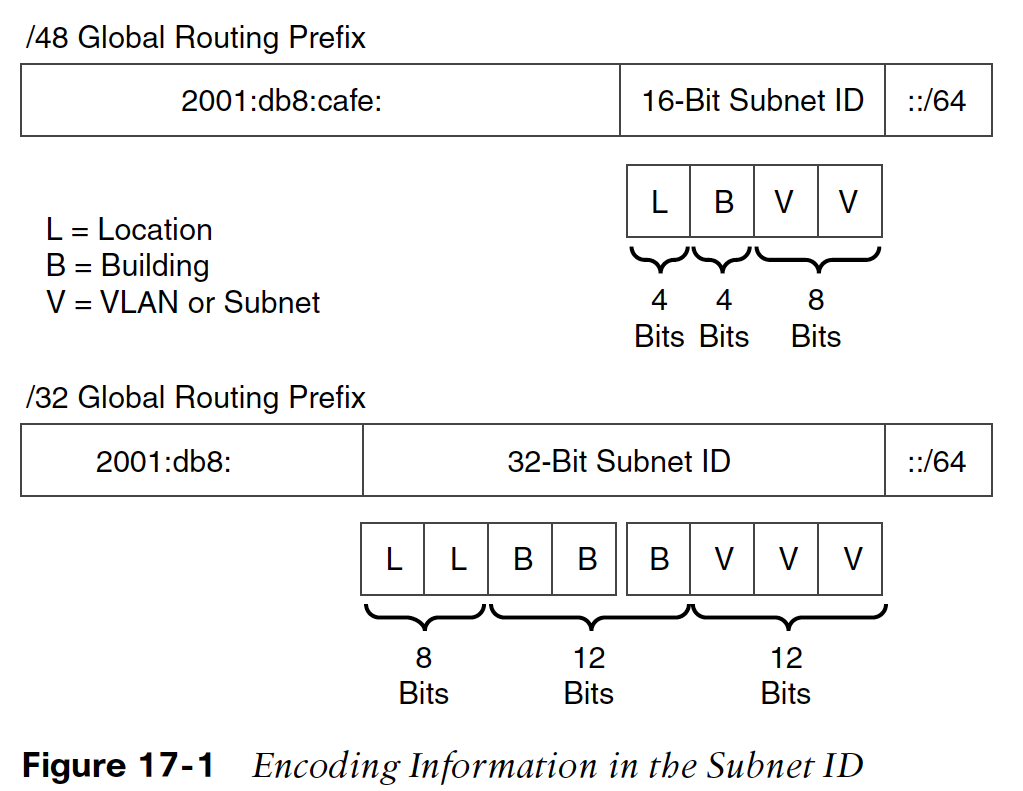 20. 3. 2019
Projektování distribuovaných systémů
155
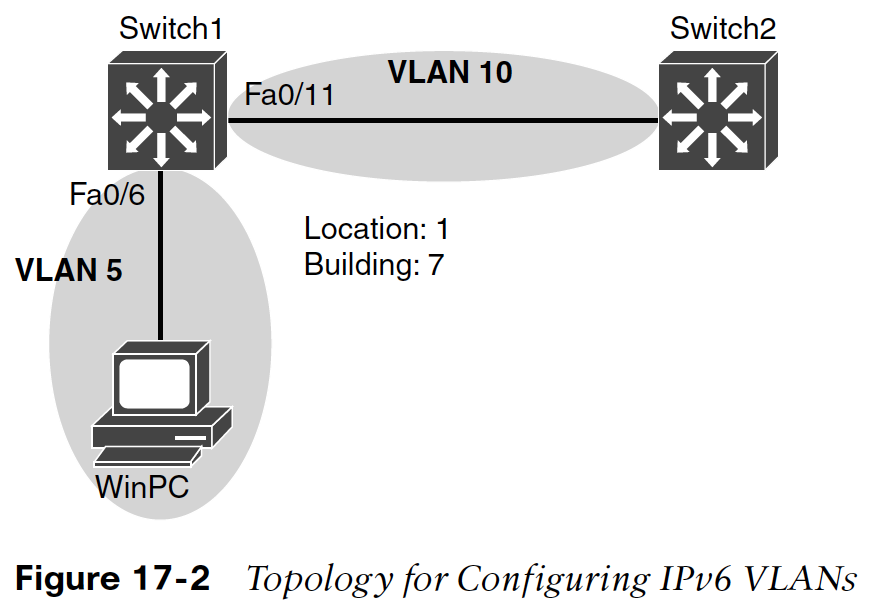 20. 3. 2019
Projektování distribuovaných systémů
156
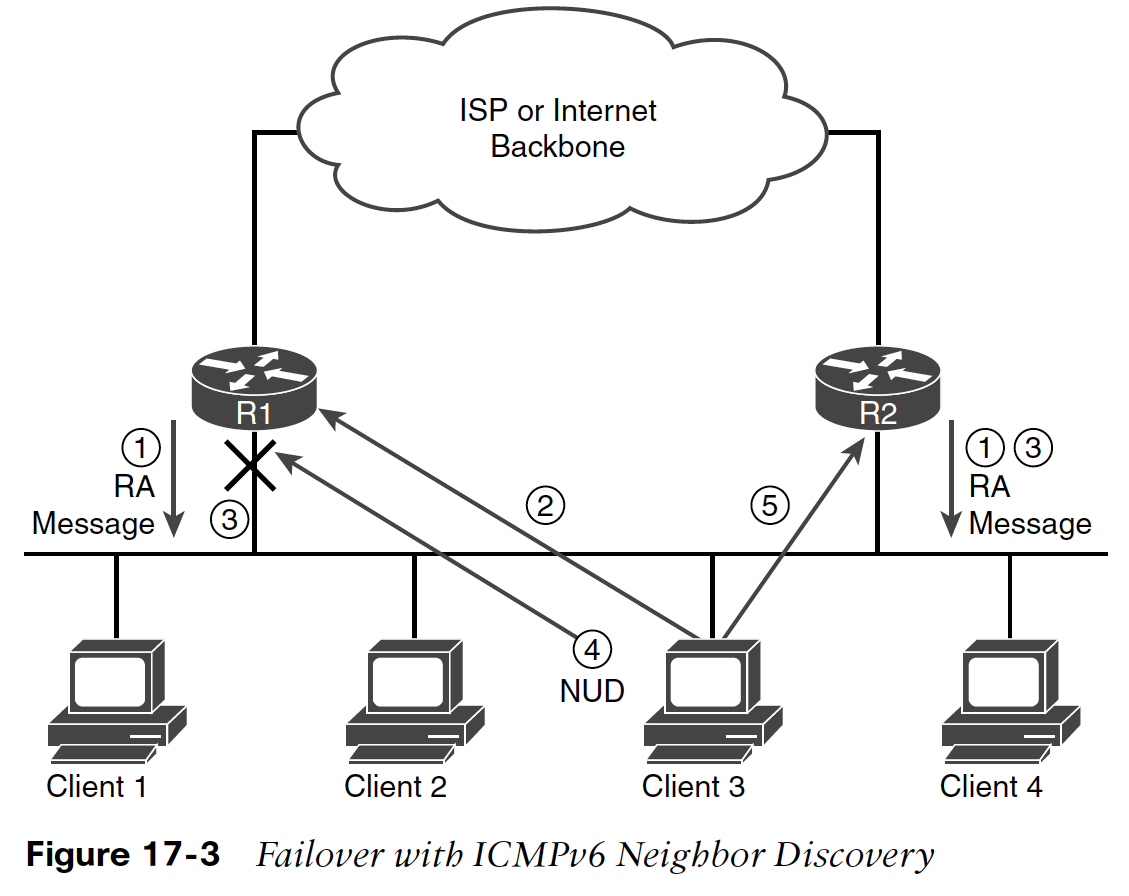 20. 3. 2019
Projektování distribuovaných systémů
157
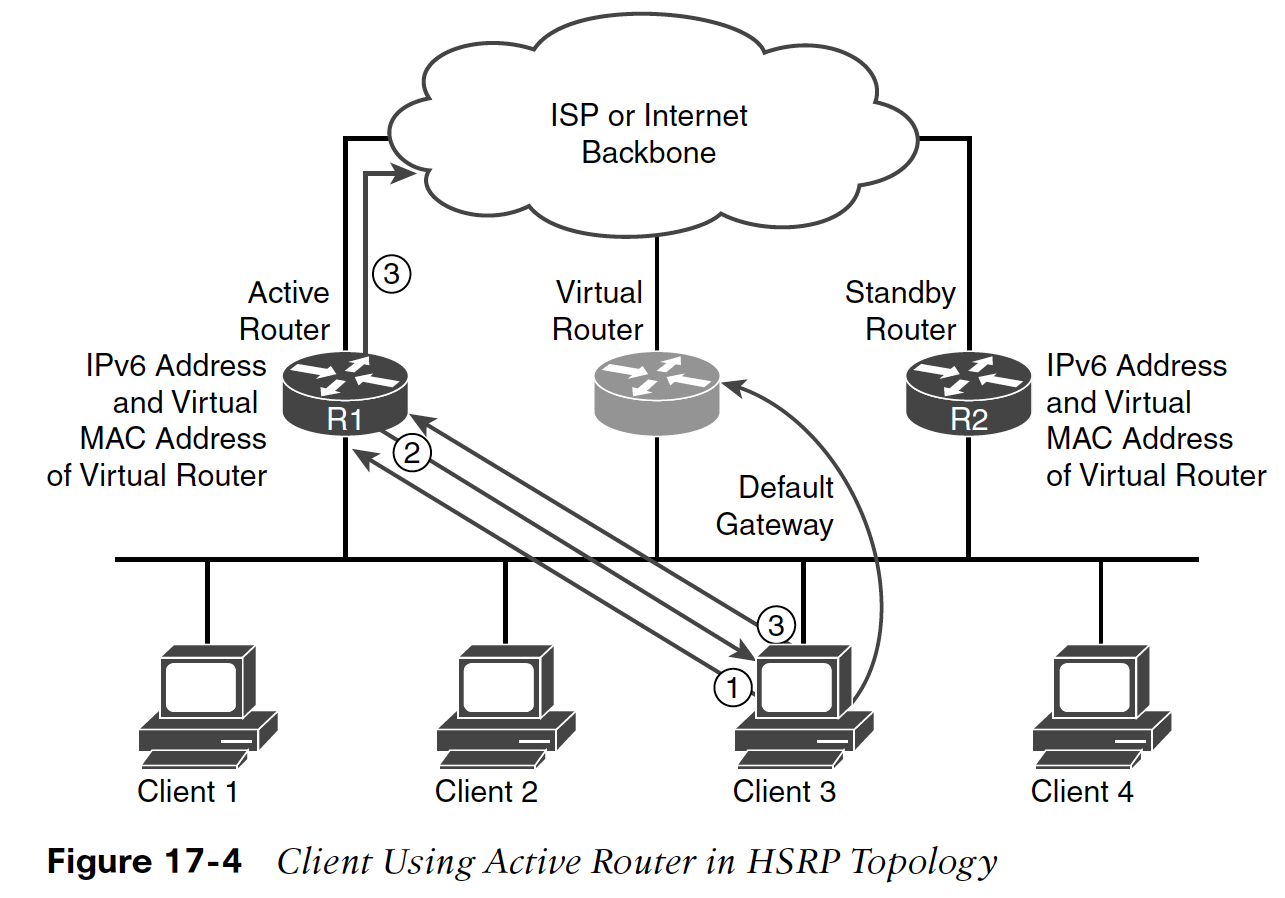 20. 3. 2019
Projektování distribuovaných systémů
158
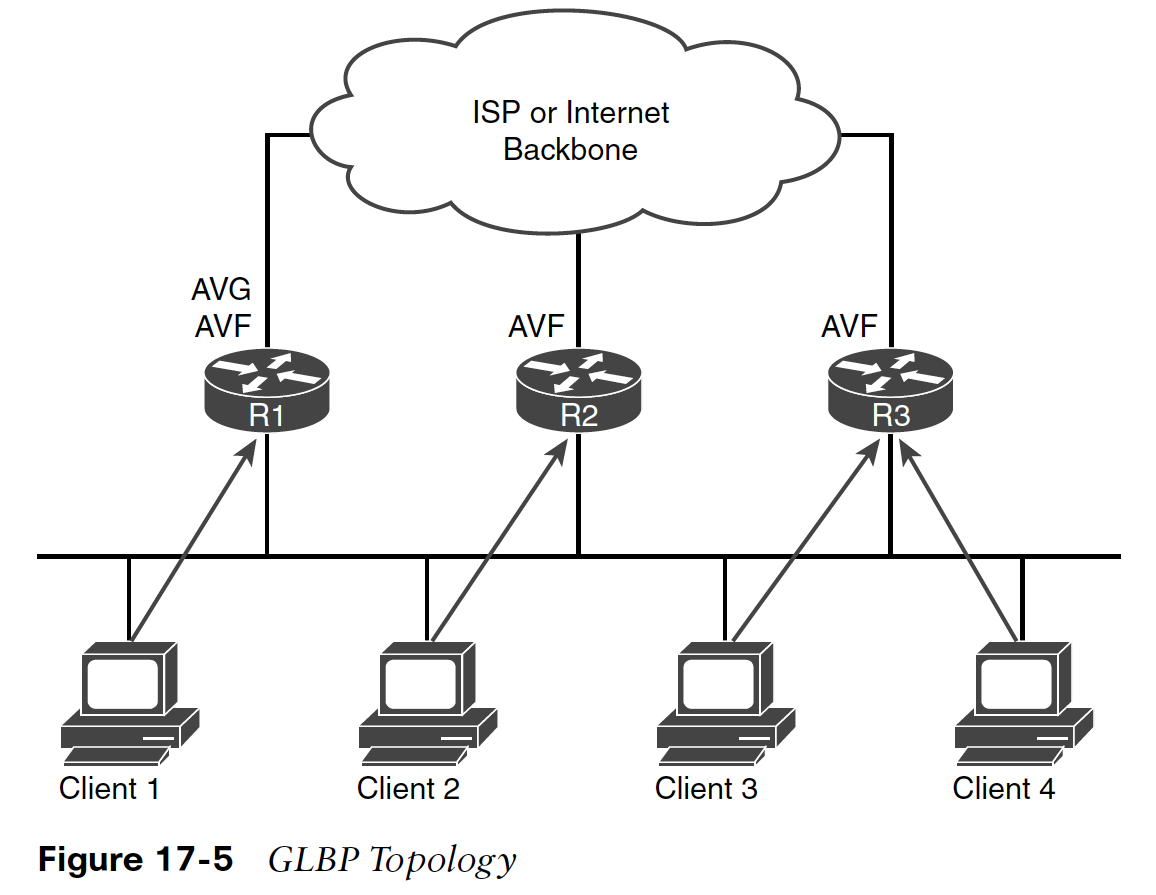 20. 3. 2019
Projektování distribuovaných systémů
159
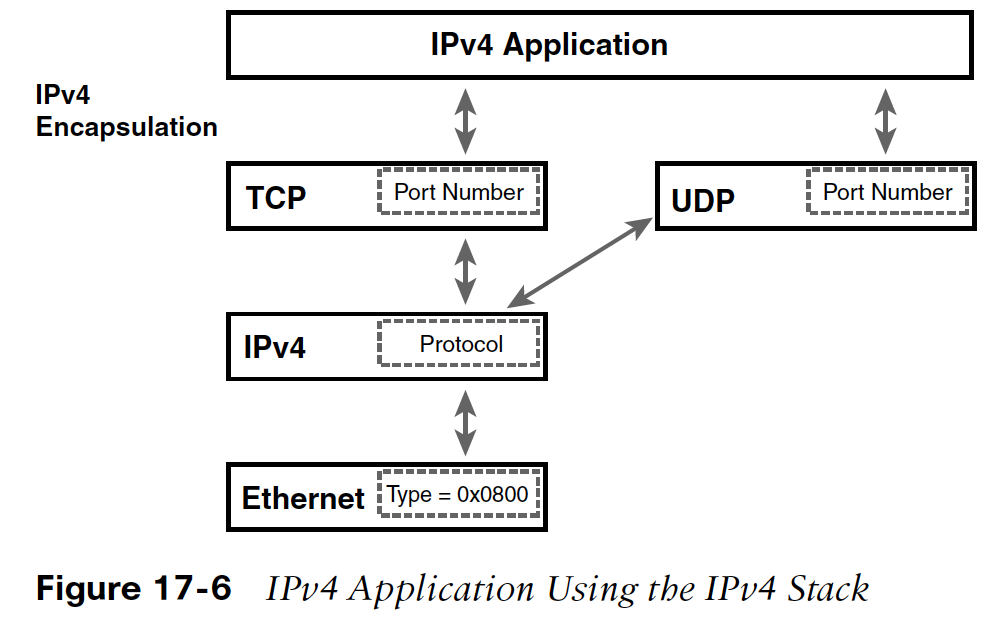 20. 3. 2019
Projektování distribuovaných systémů
160
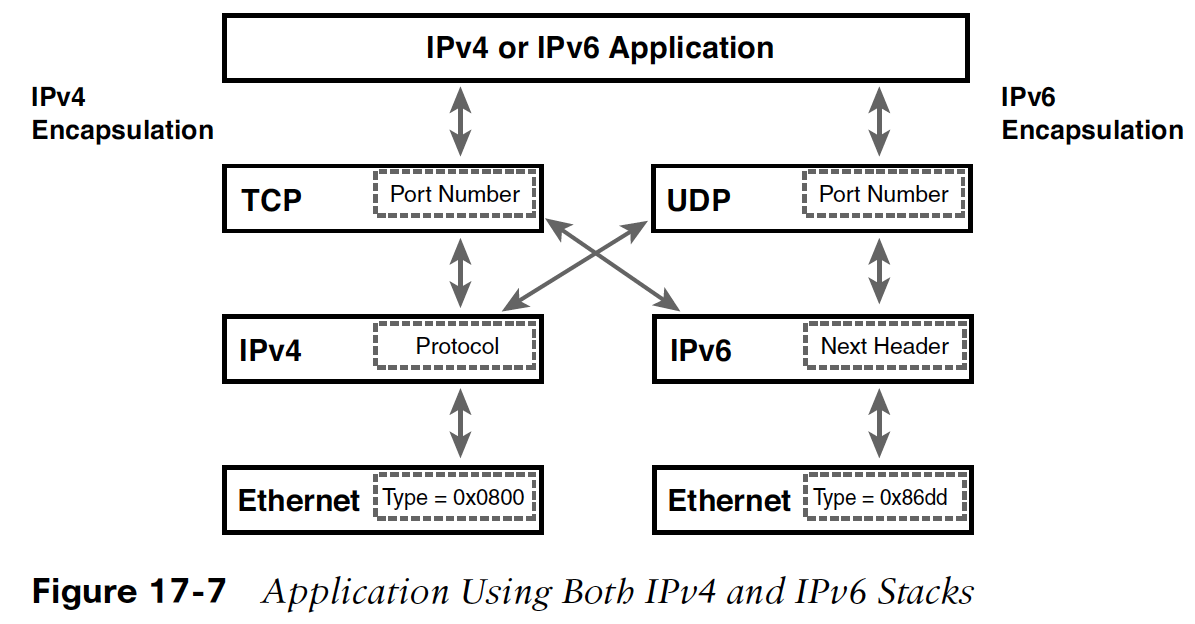 20. 3. 2019
Projektování distribuovaných systémů
161
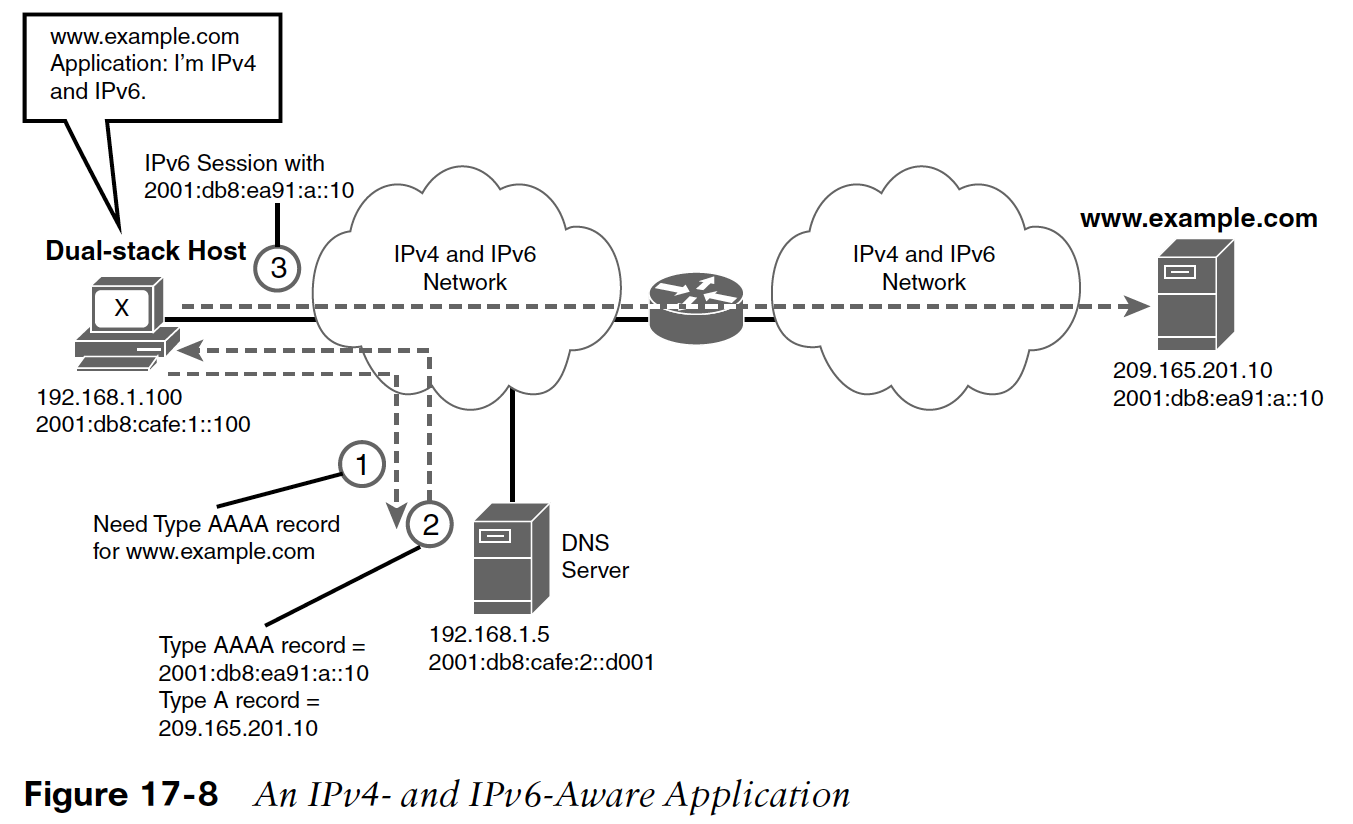 20. 3. 2019
Projektování distribuovaných systémů
162
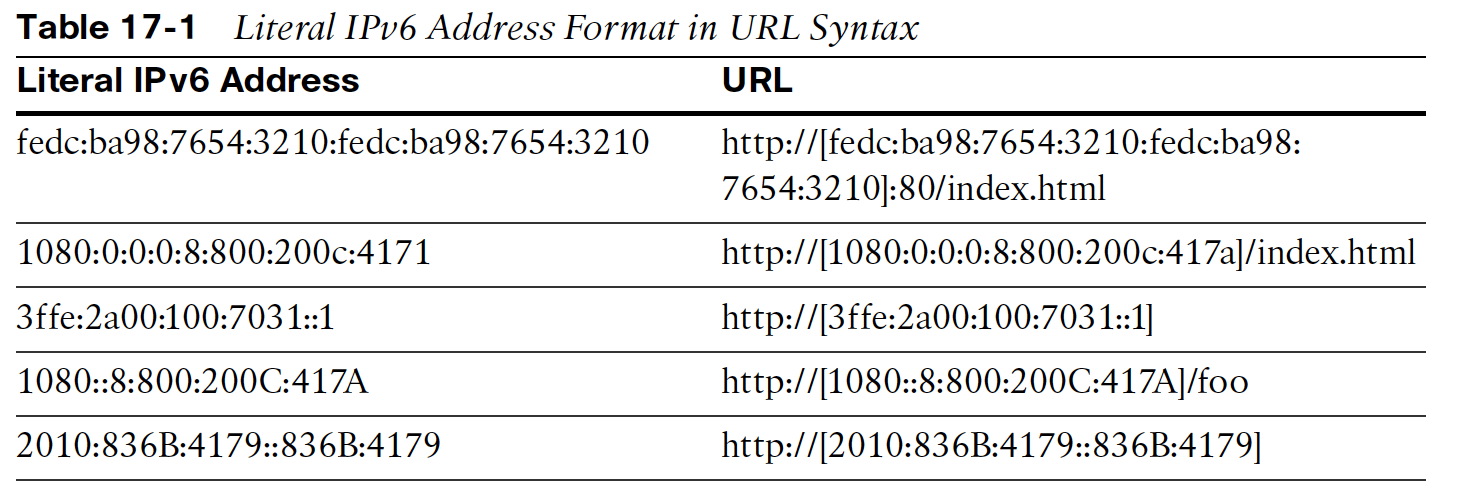 20. 3. 2019
Projektování distribuovaných systémů
163
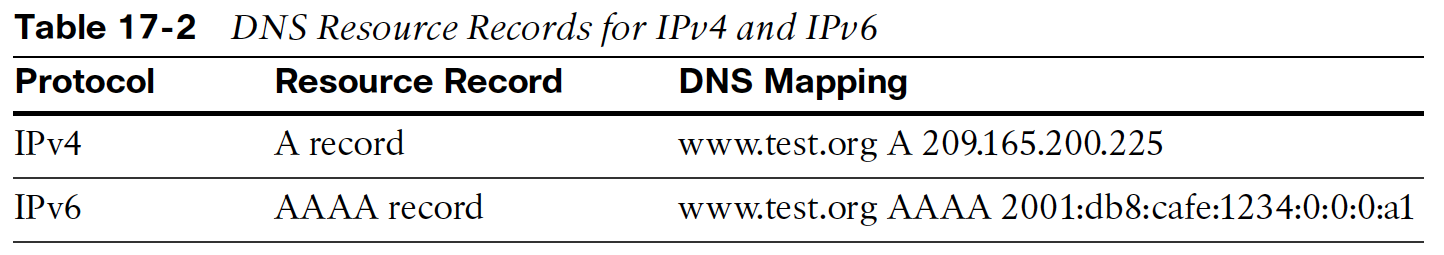 20. 3. 2019
Projektování distribuovaných systémů
164
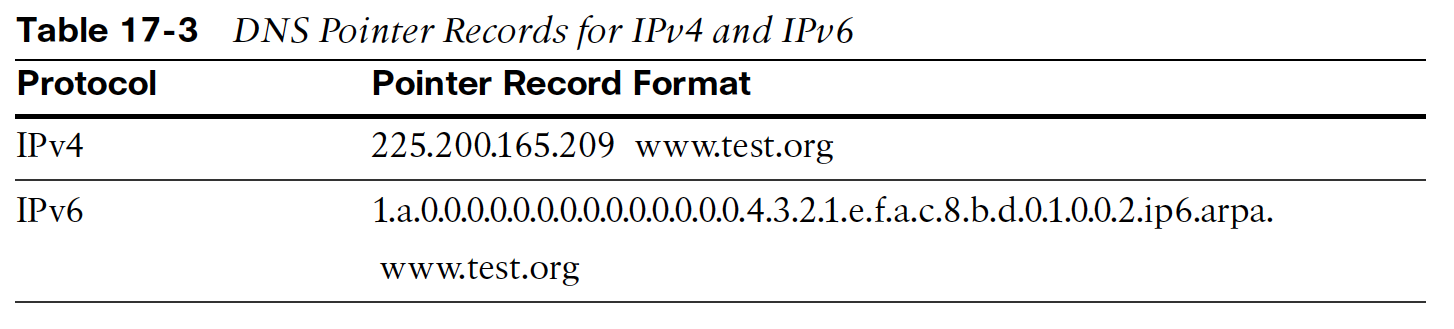 20. 3. 2019
Projektování distribuovaných systémů
165
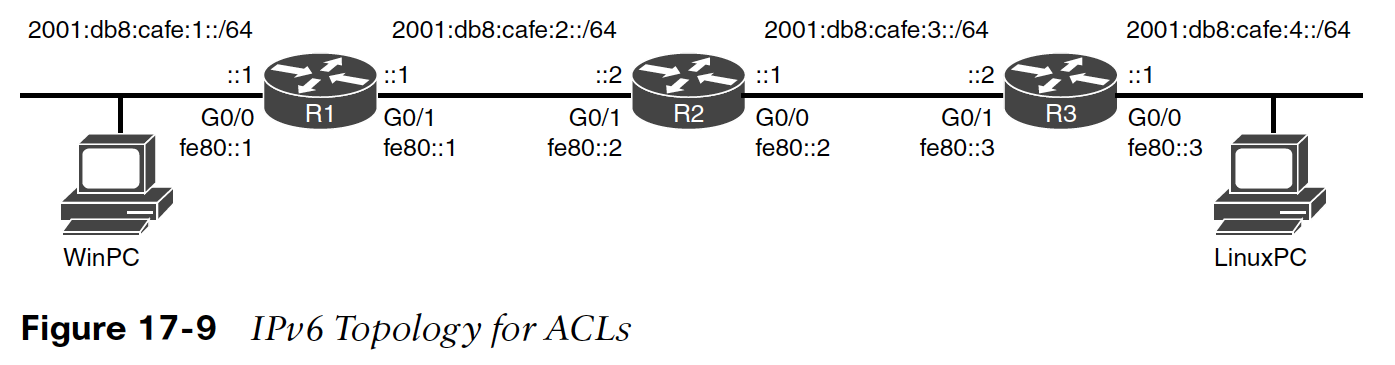 20. 3. 2019
Projektování distribuovaných systémů
166
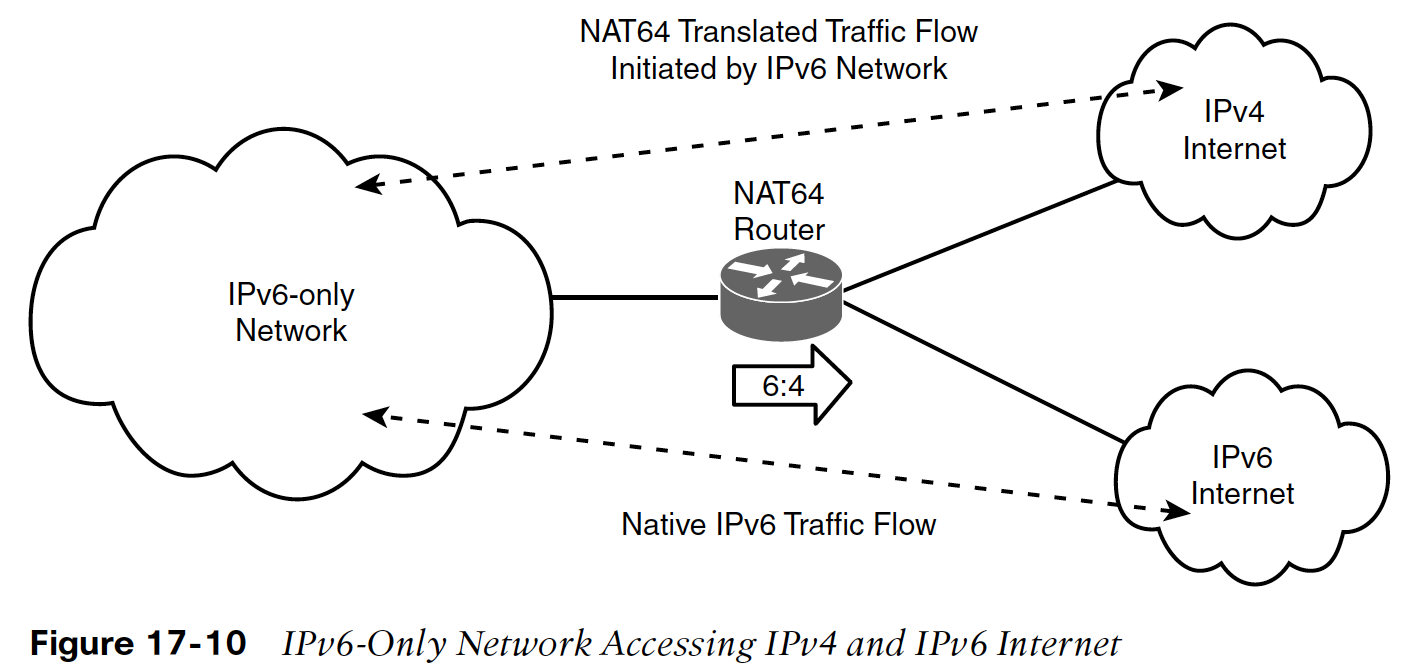 20. 3. 2019
Projektování distribuovaných systémů
167
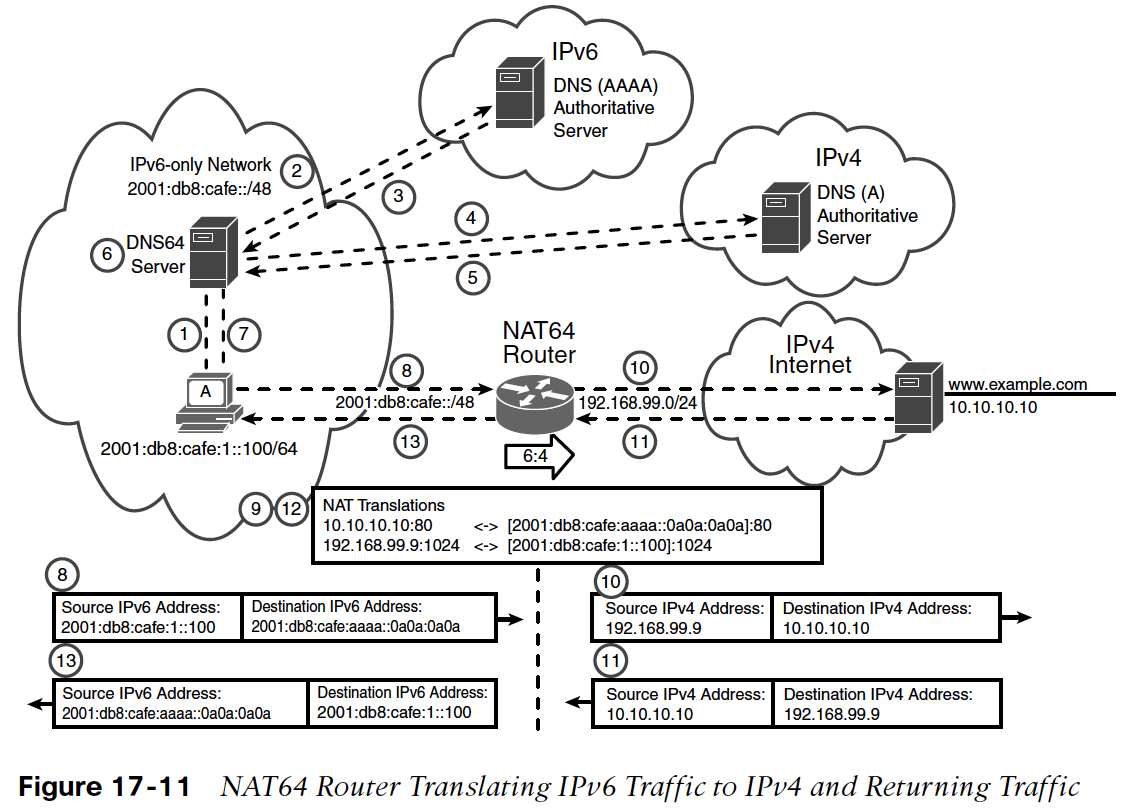 20. 3. 2019
Projektování distribuovaných systémů
168
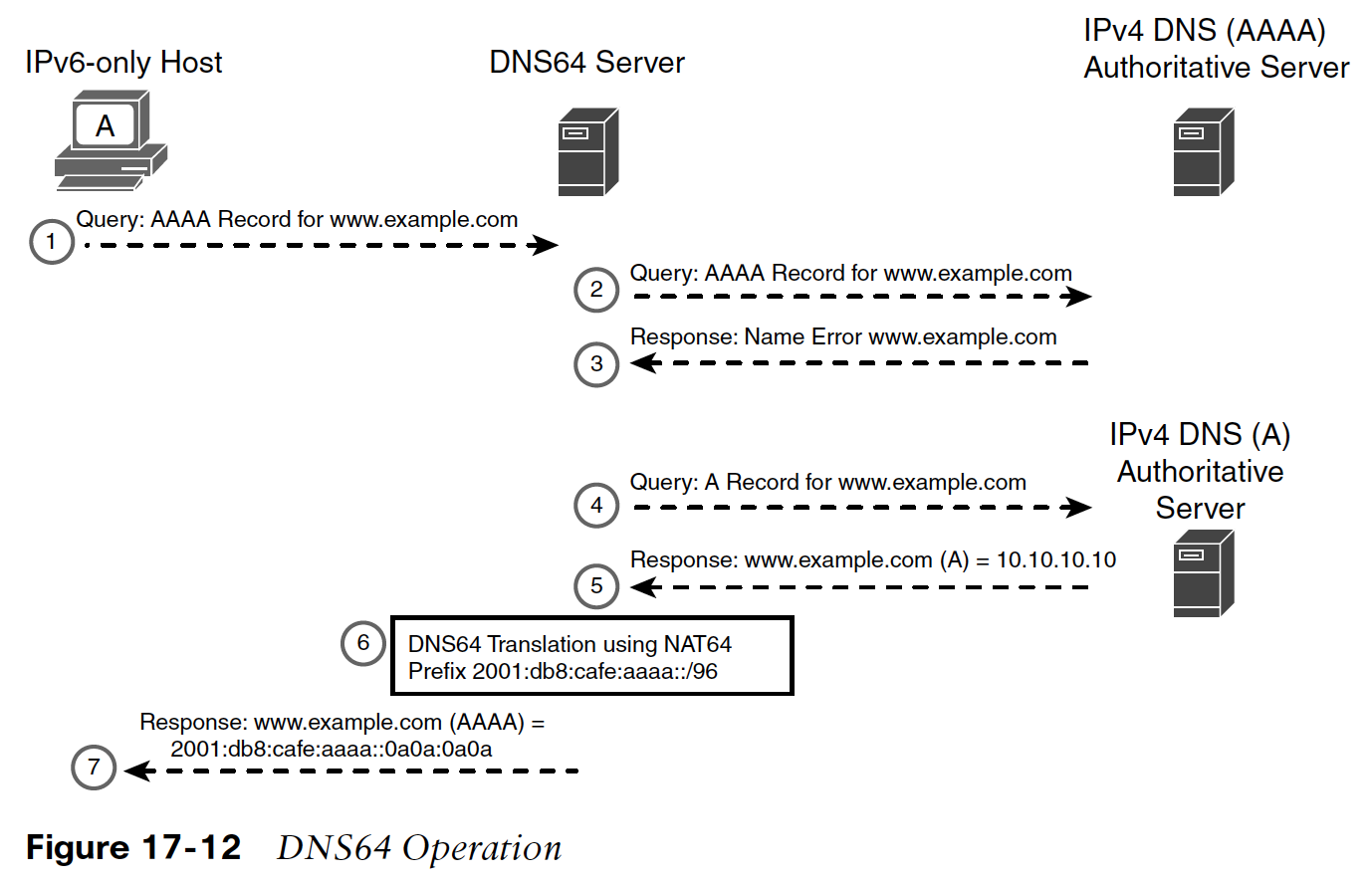 20. 3. 2019
Projektování distribuovaných systémů
169
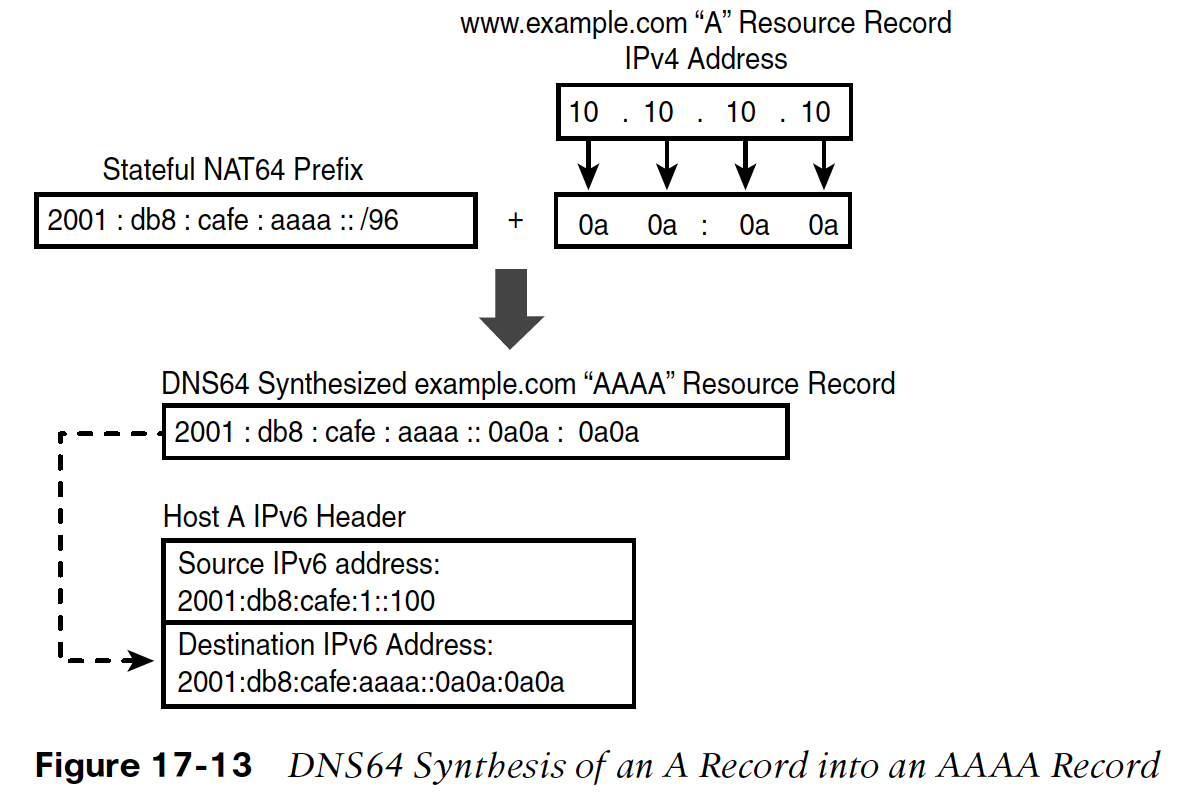 20. 3. 2019
Projektování distribuovaných systémů
170
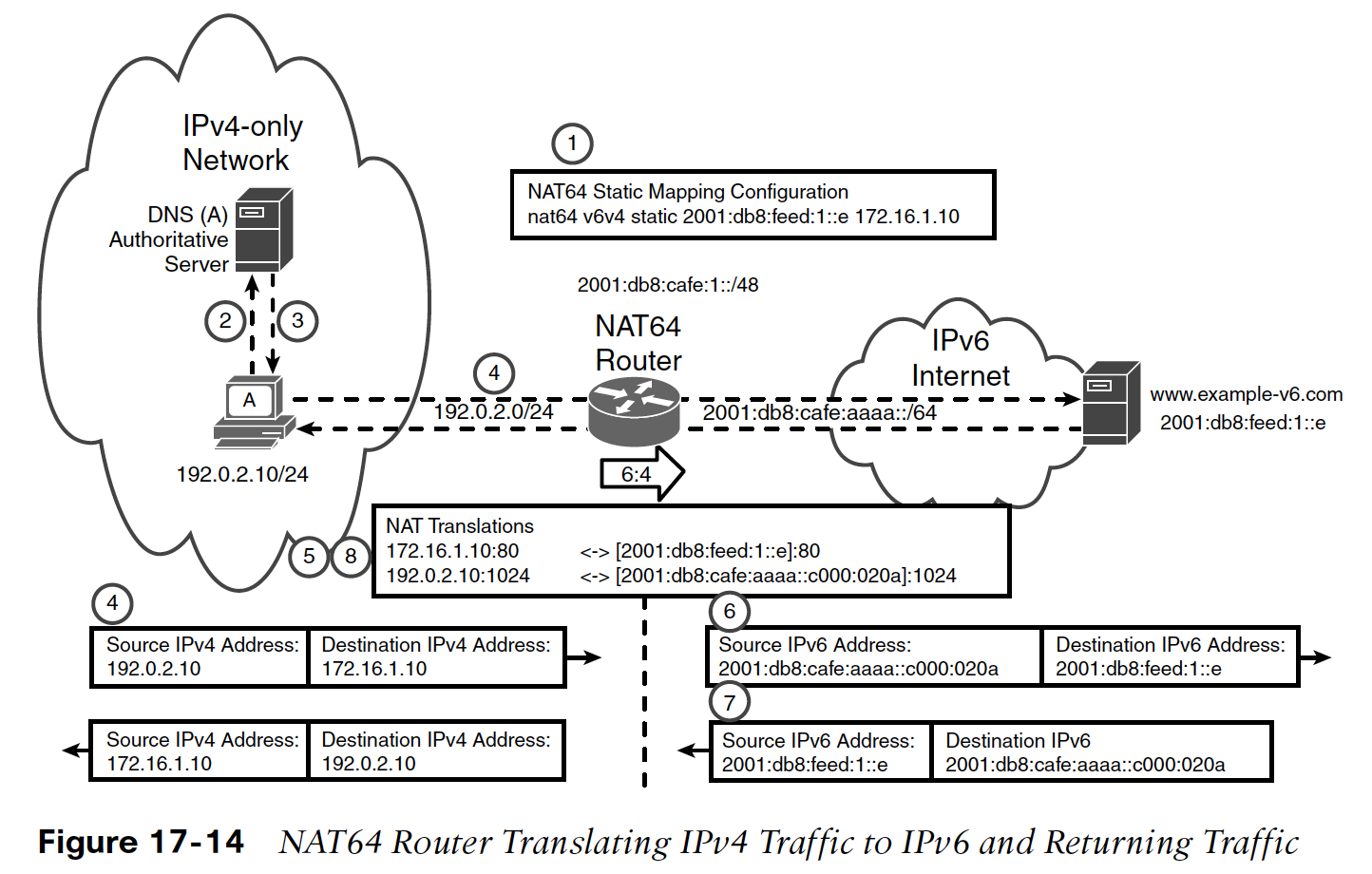 20. 3. 2019
Projektování distribuovaných systémů
171
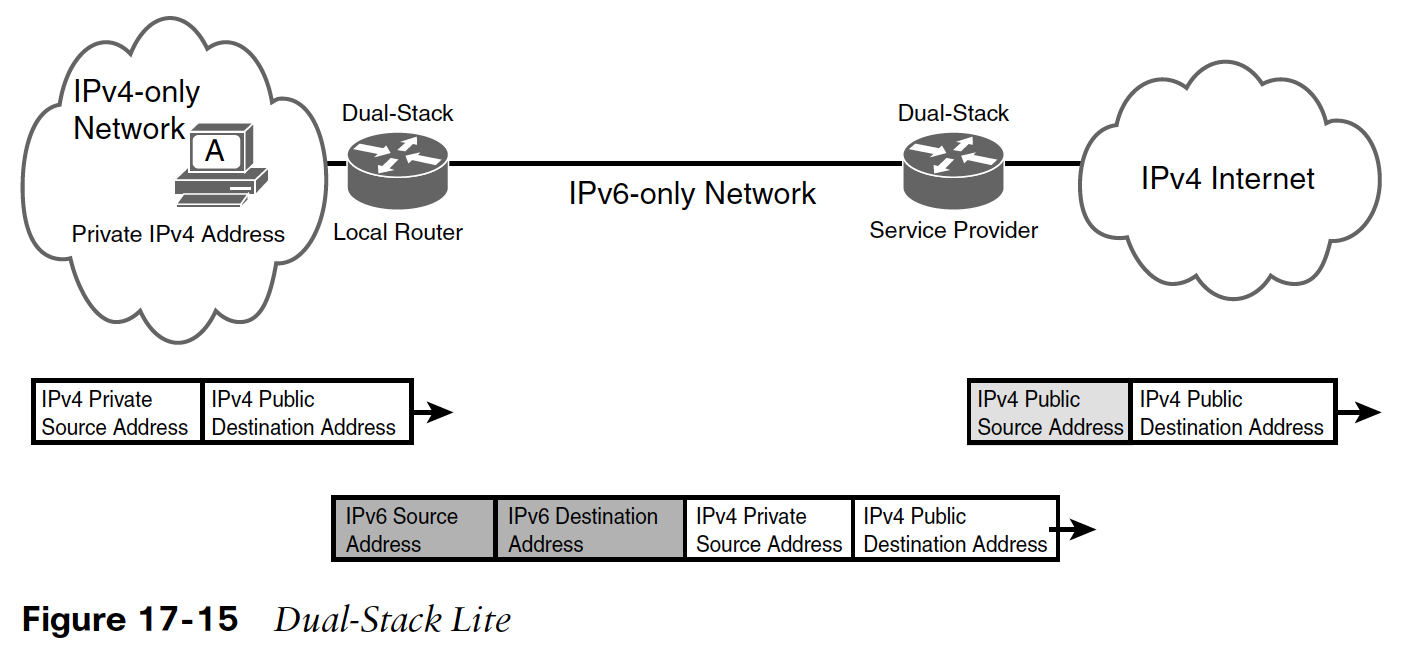 20. 3. 2019
Projektování distribuovaných systémů
172
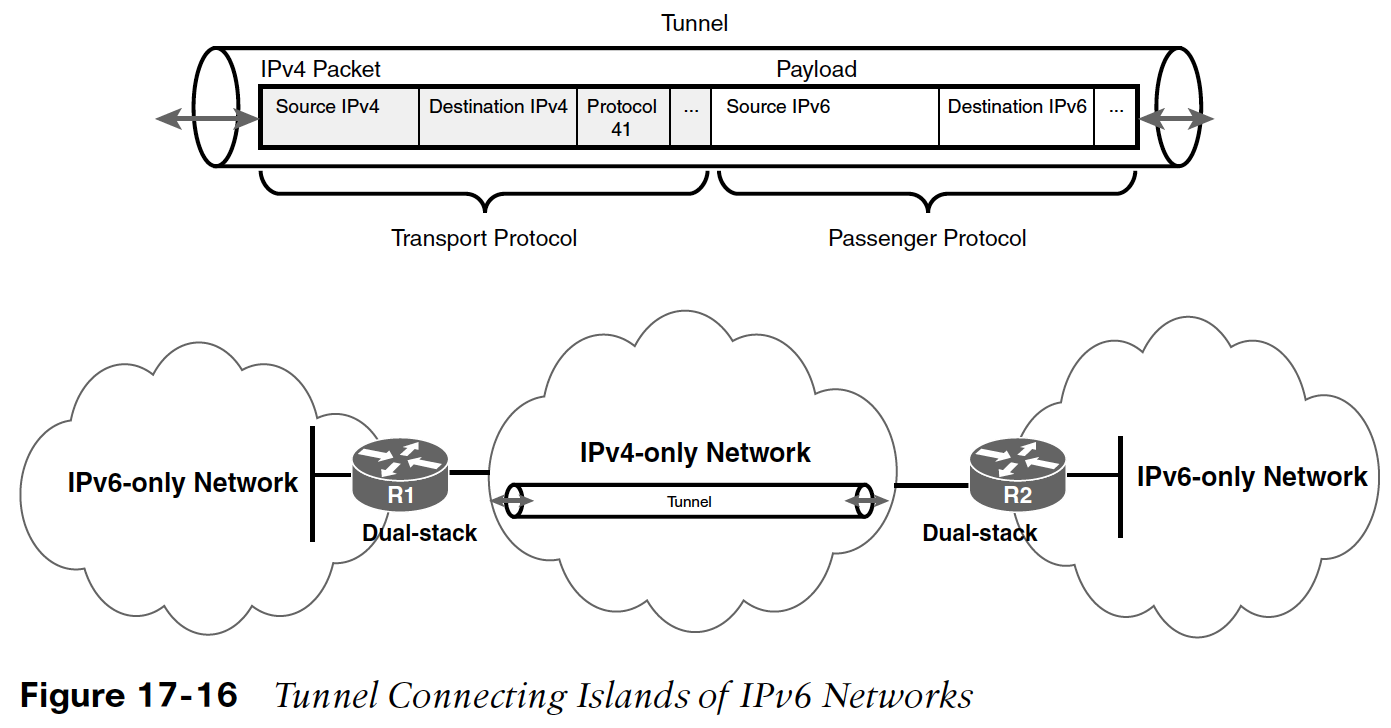 20. 3. 2019
Projektování distribuovaných systémů
173
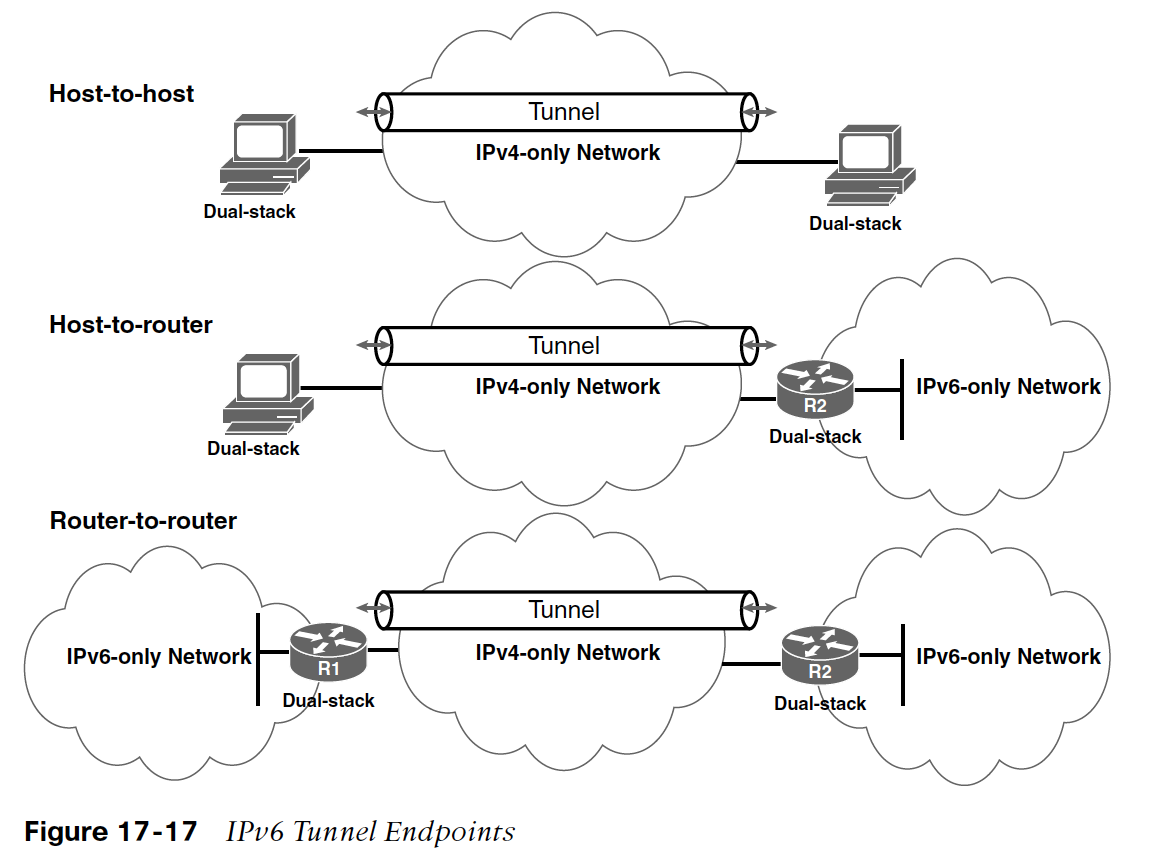 20. 3. 2019
Projektování distribuovaných systémů
174
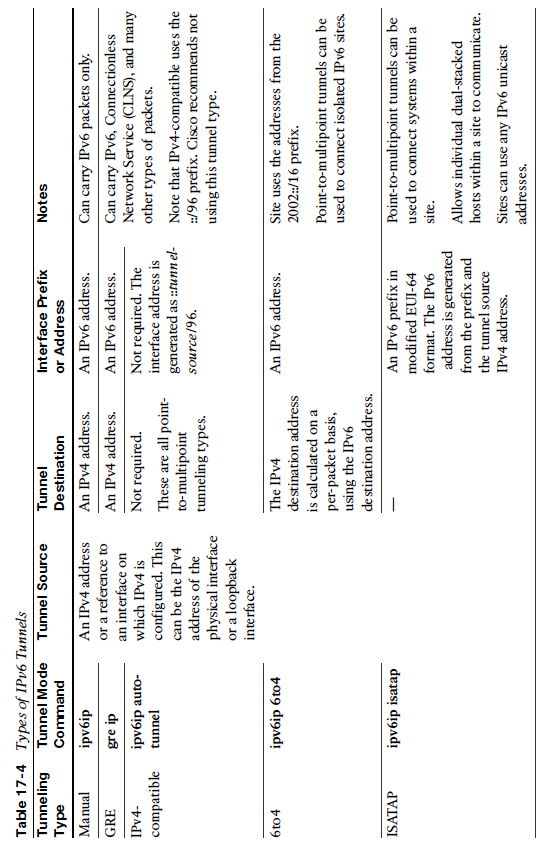 20. 3. 2019
Projektování distribuovaných systémů
175